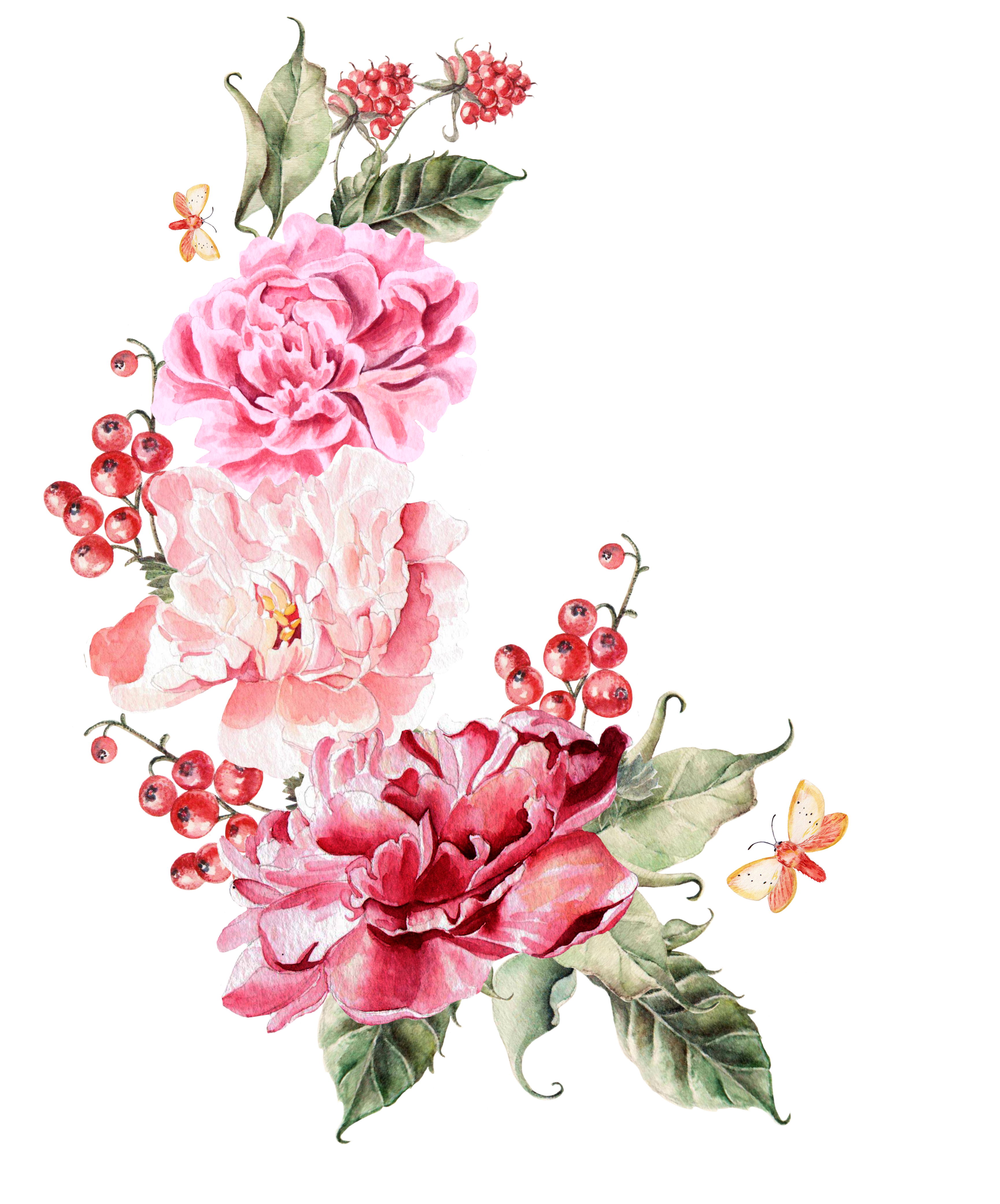 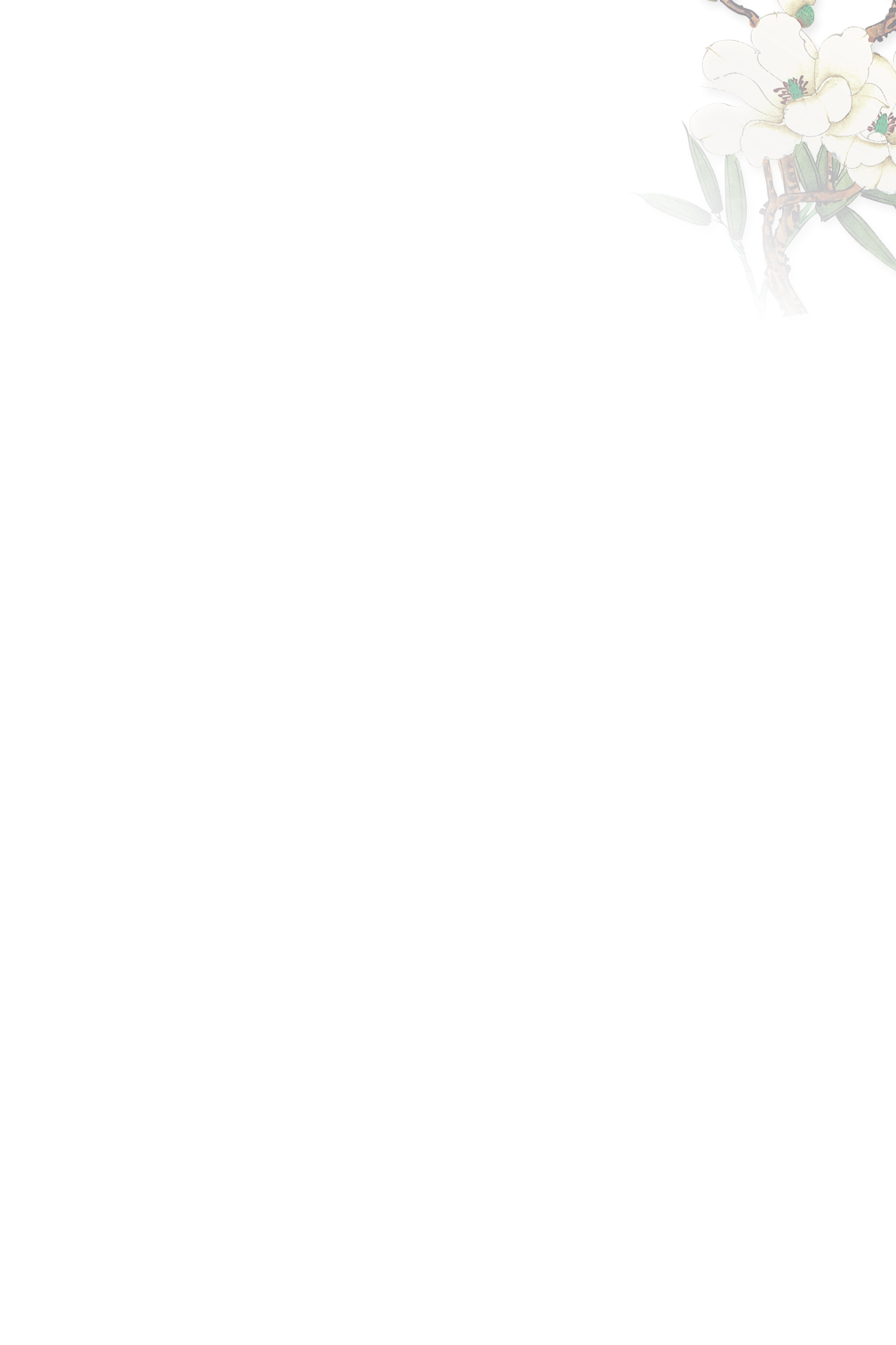 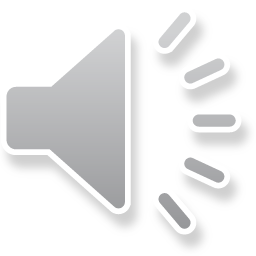 清新雅致总结汇报通用模板
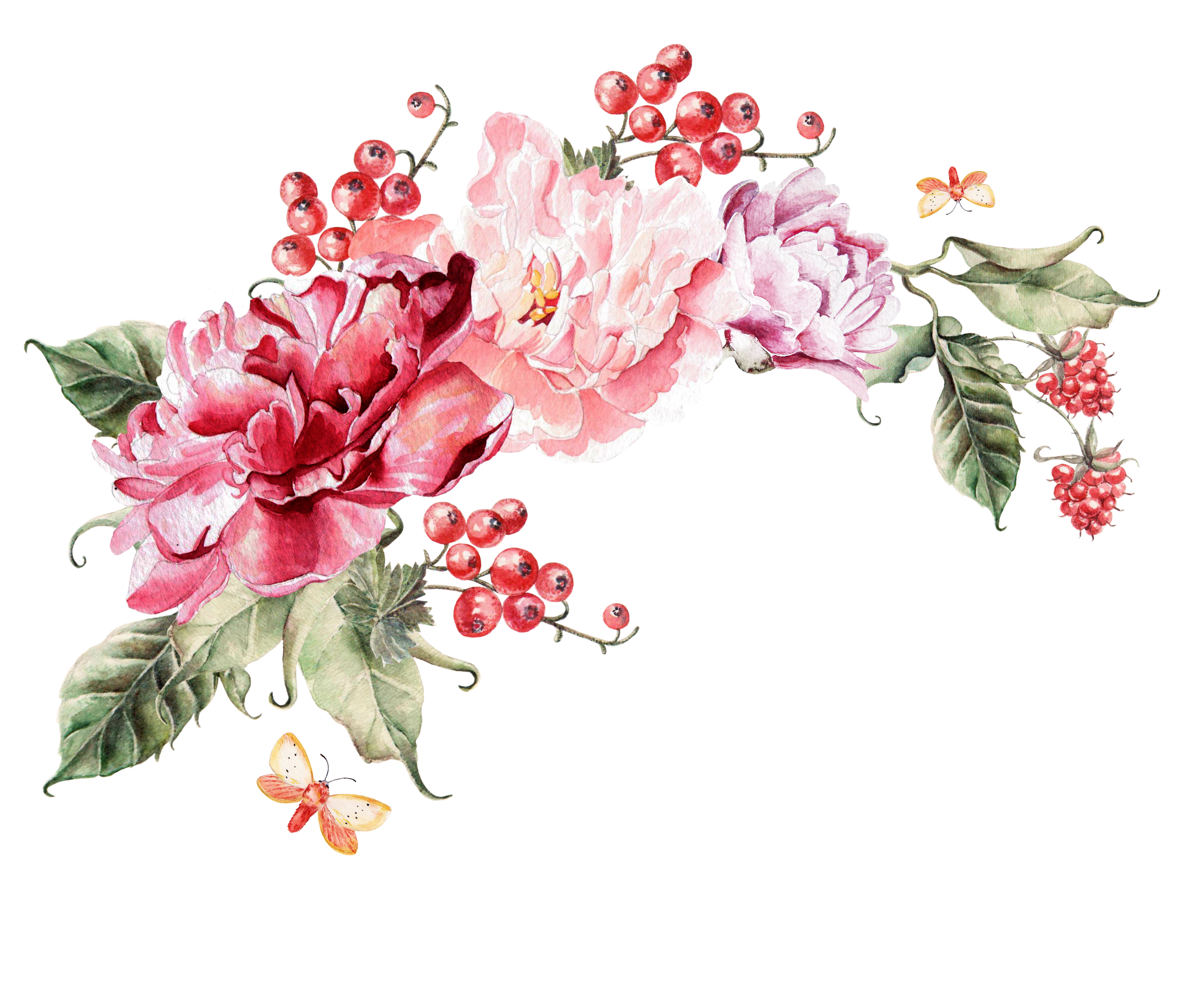 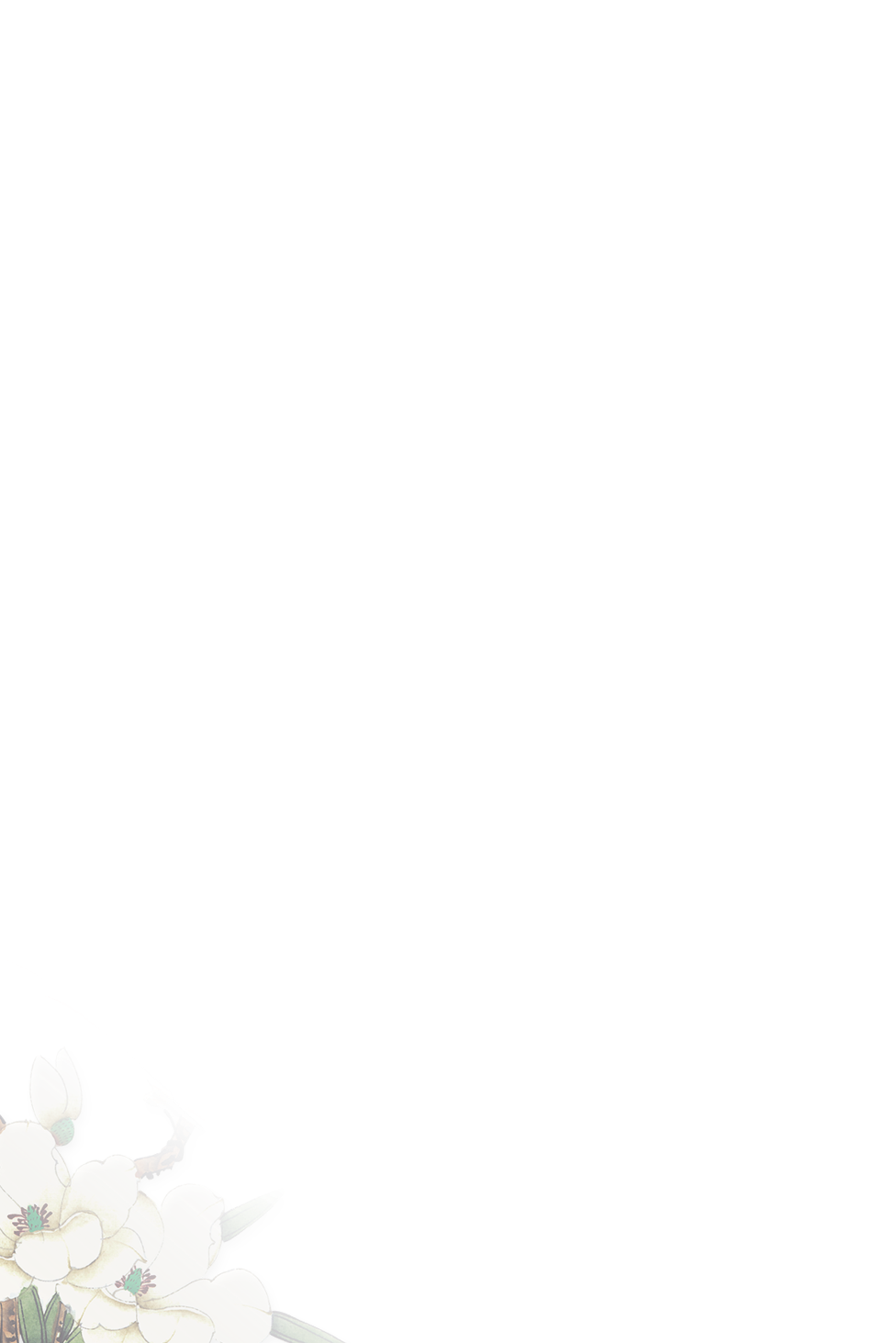 FRESH AND ELEGANT GRADUATION REPLY TEMPLATE
Lorem ipsum dolor sit amet, consectetur adipiscing elit. Donec luctus nibh sit amet sem vulputate venenatis bibendum orci pulvinar.
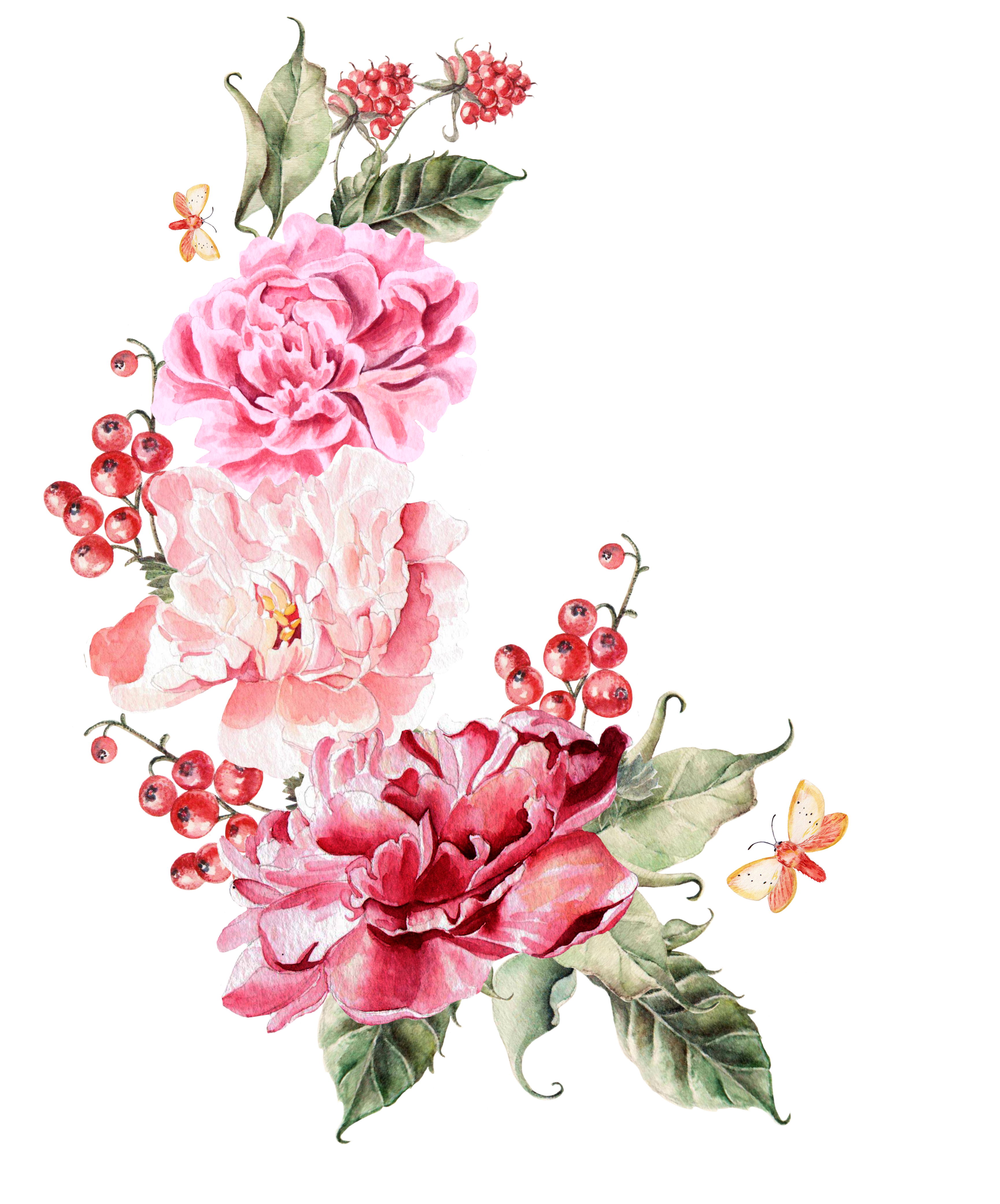 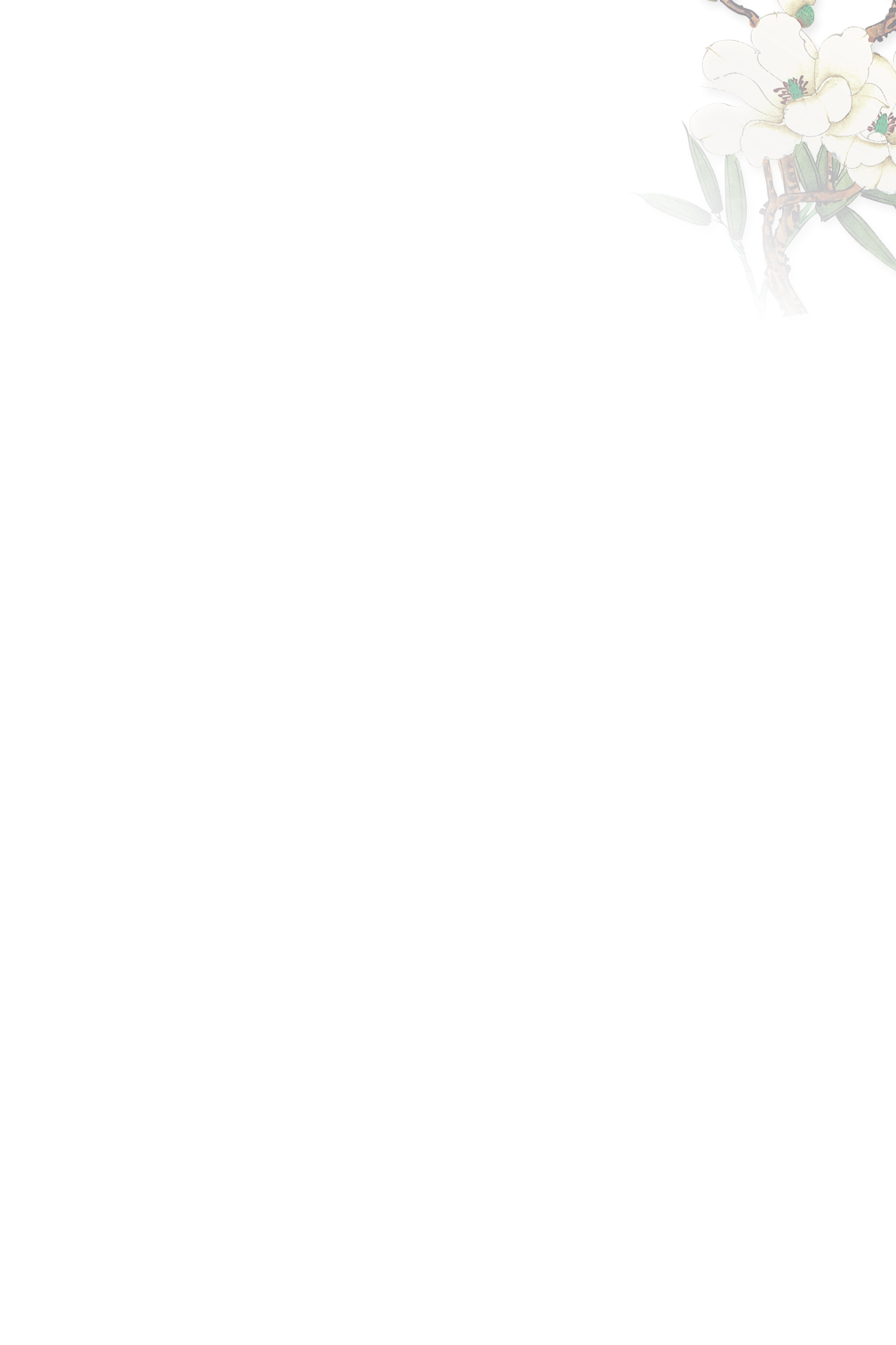 目 录
CONTENTS
壹
贰
叁
肆
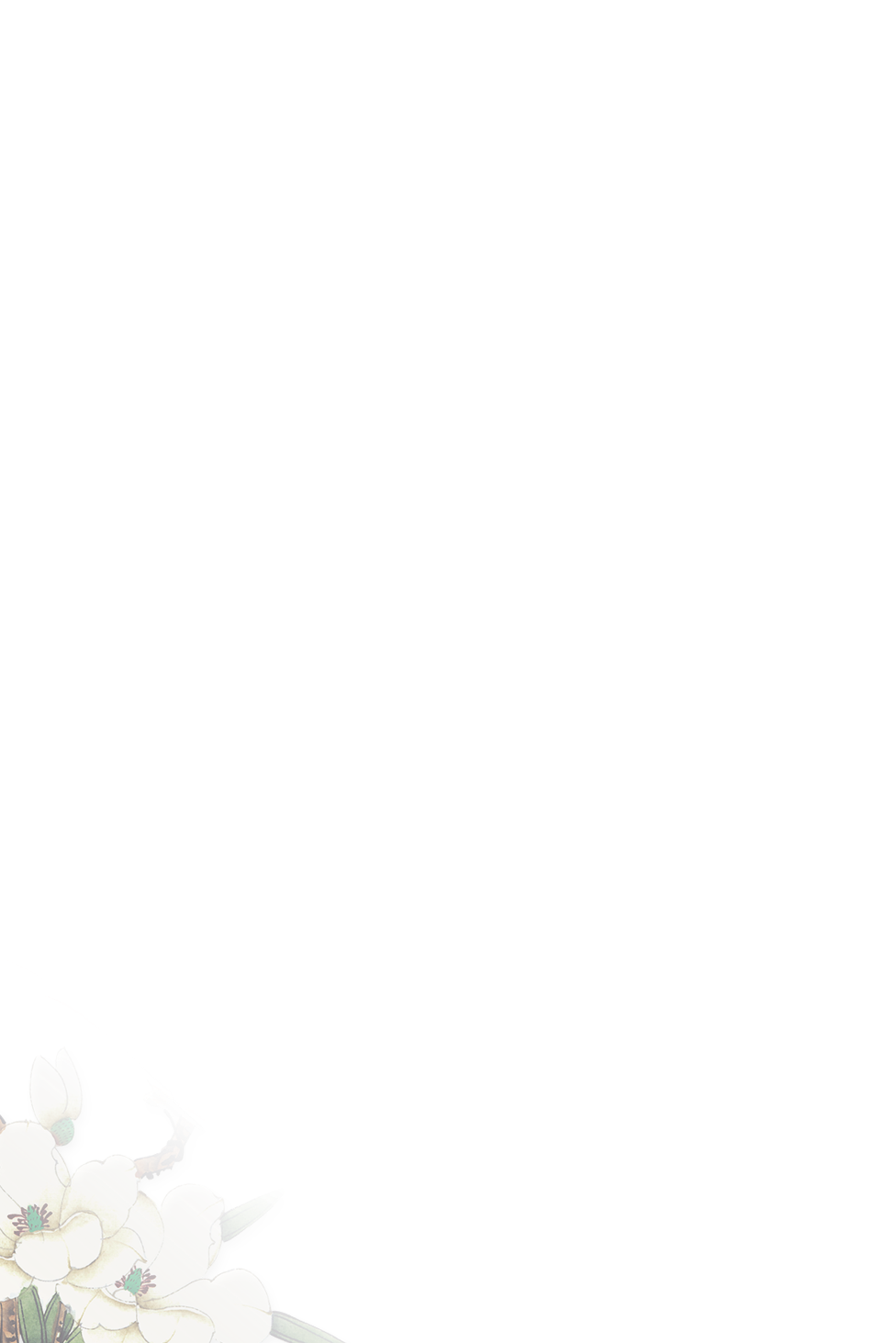 工作成绩展示
PLEASE ADD YOUR TITLE HERE
未来工作计划
PLEASE ADD YOUR TITLE HERE
基本工作概述
PLEASE ADD YOUR TITLE HERE
工作经验总结
PLEASE ADD YOUR TITLE HERE
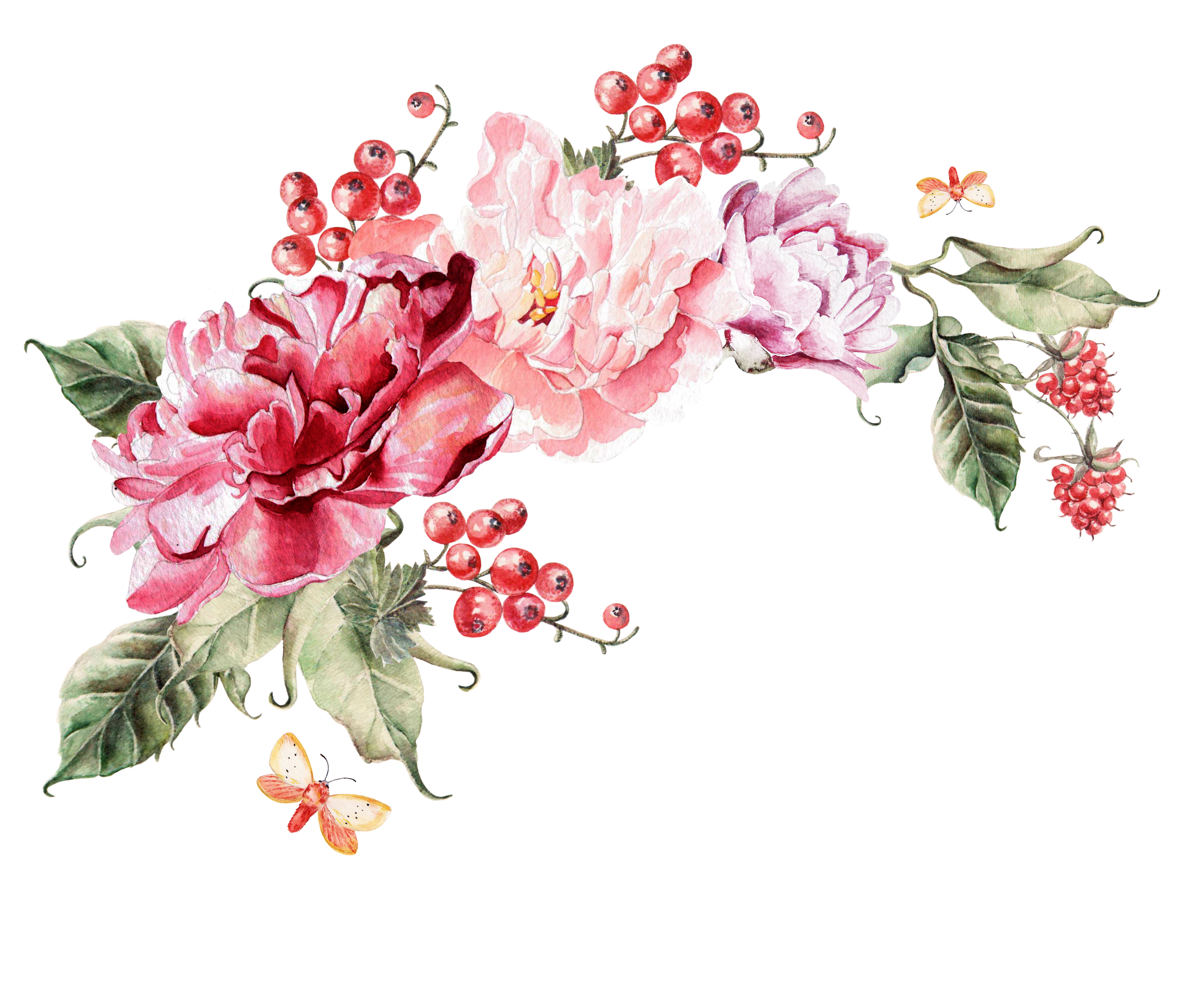 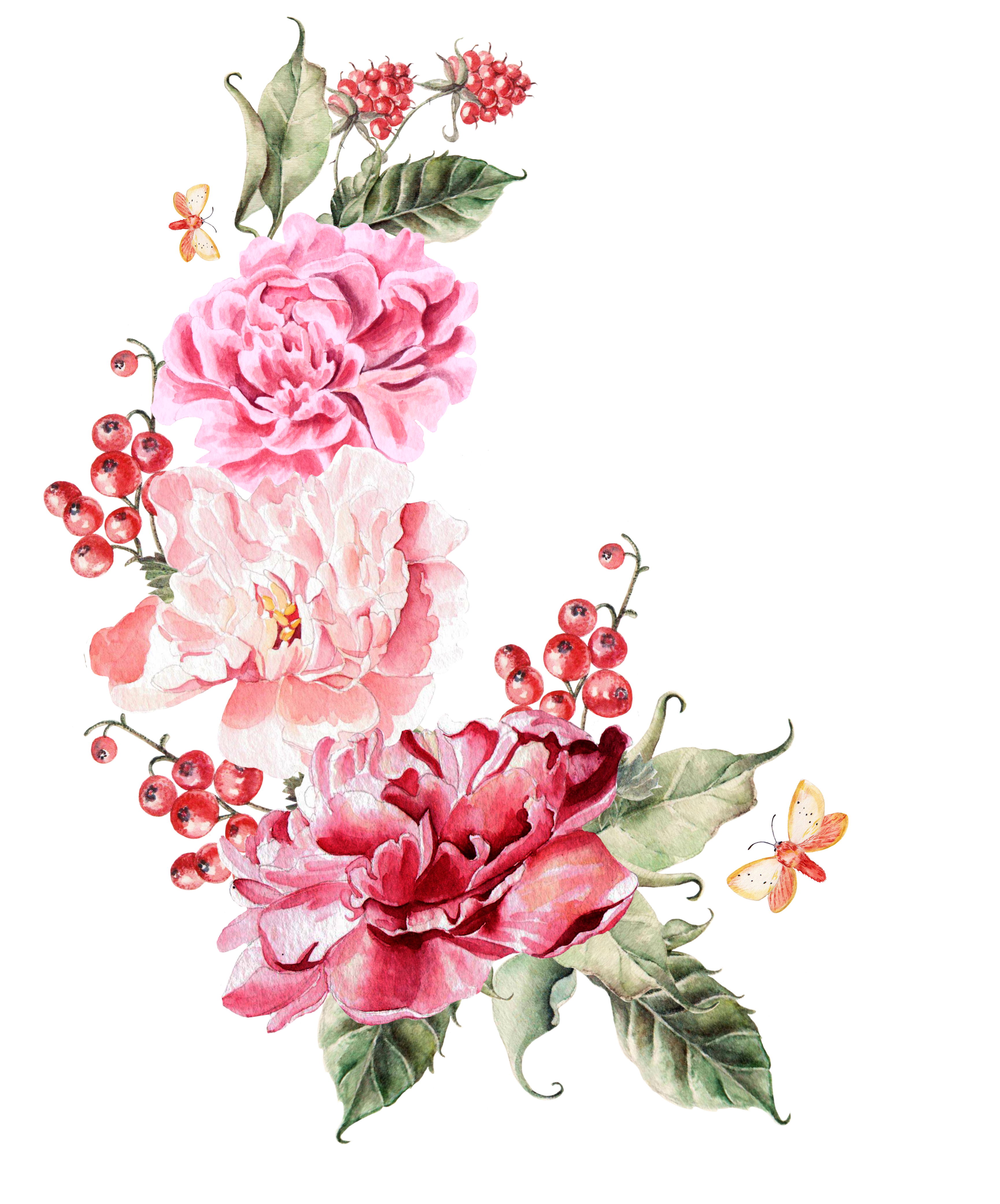 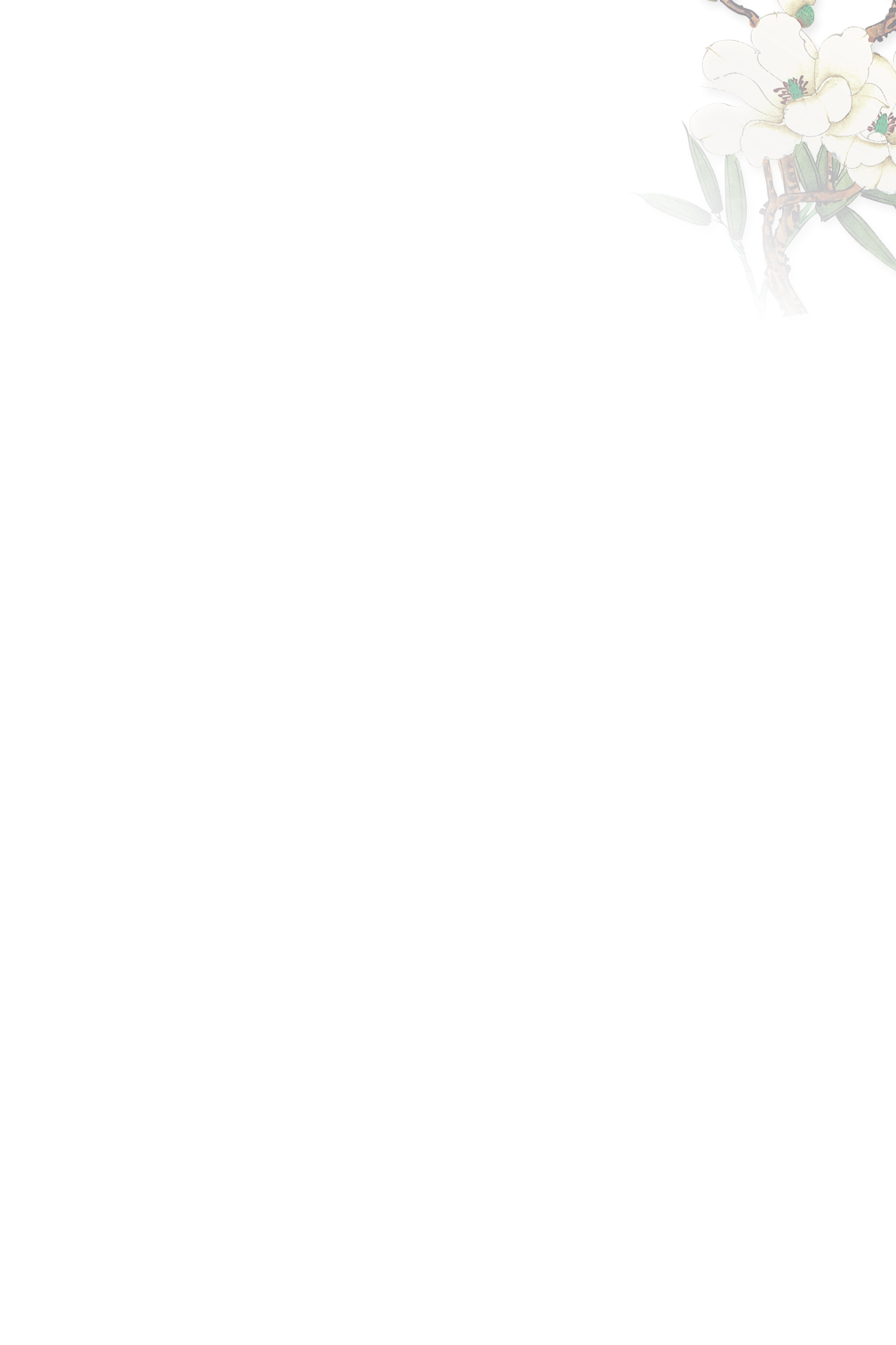 基本工作概述
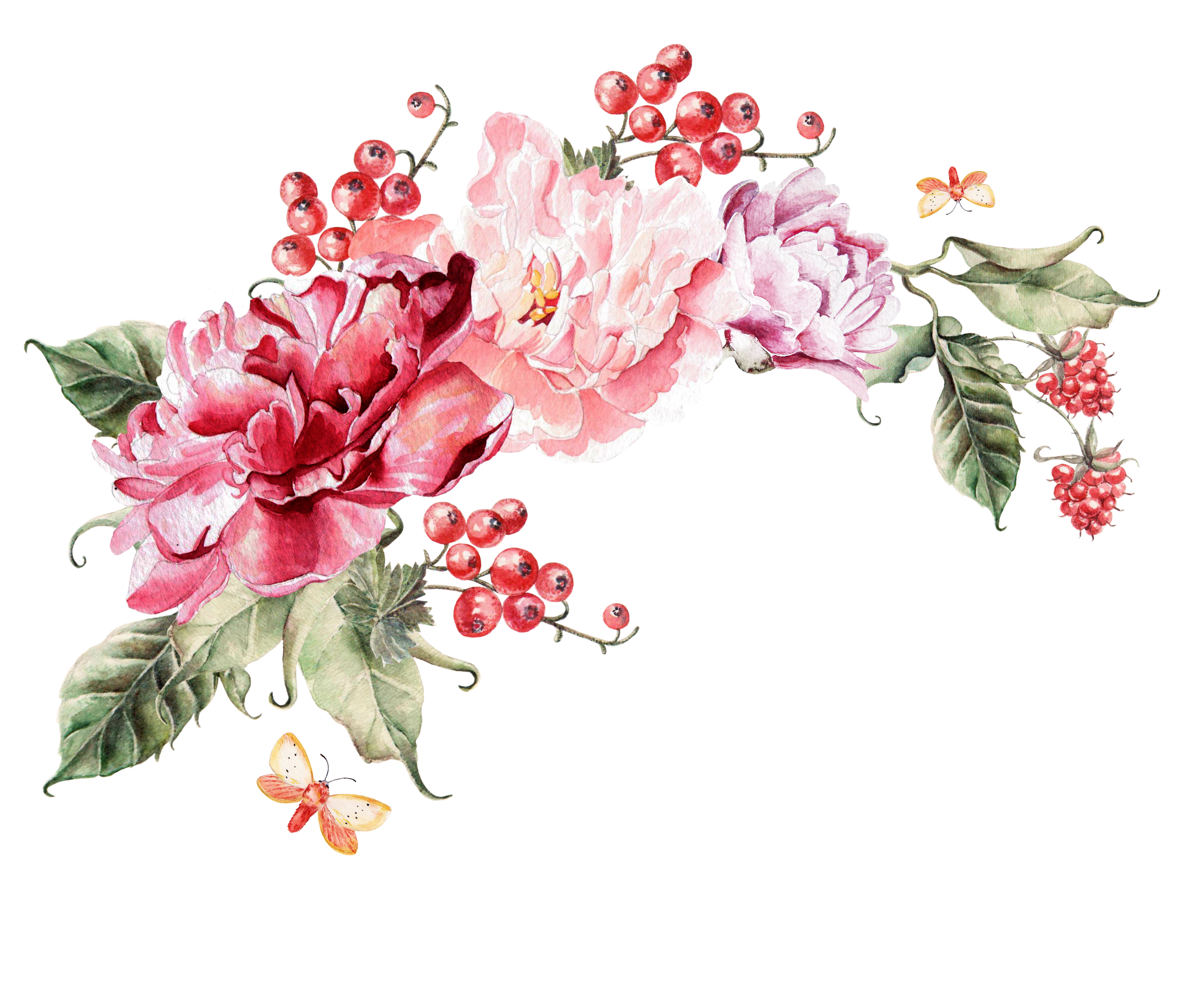 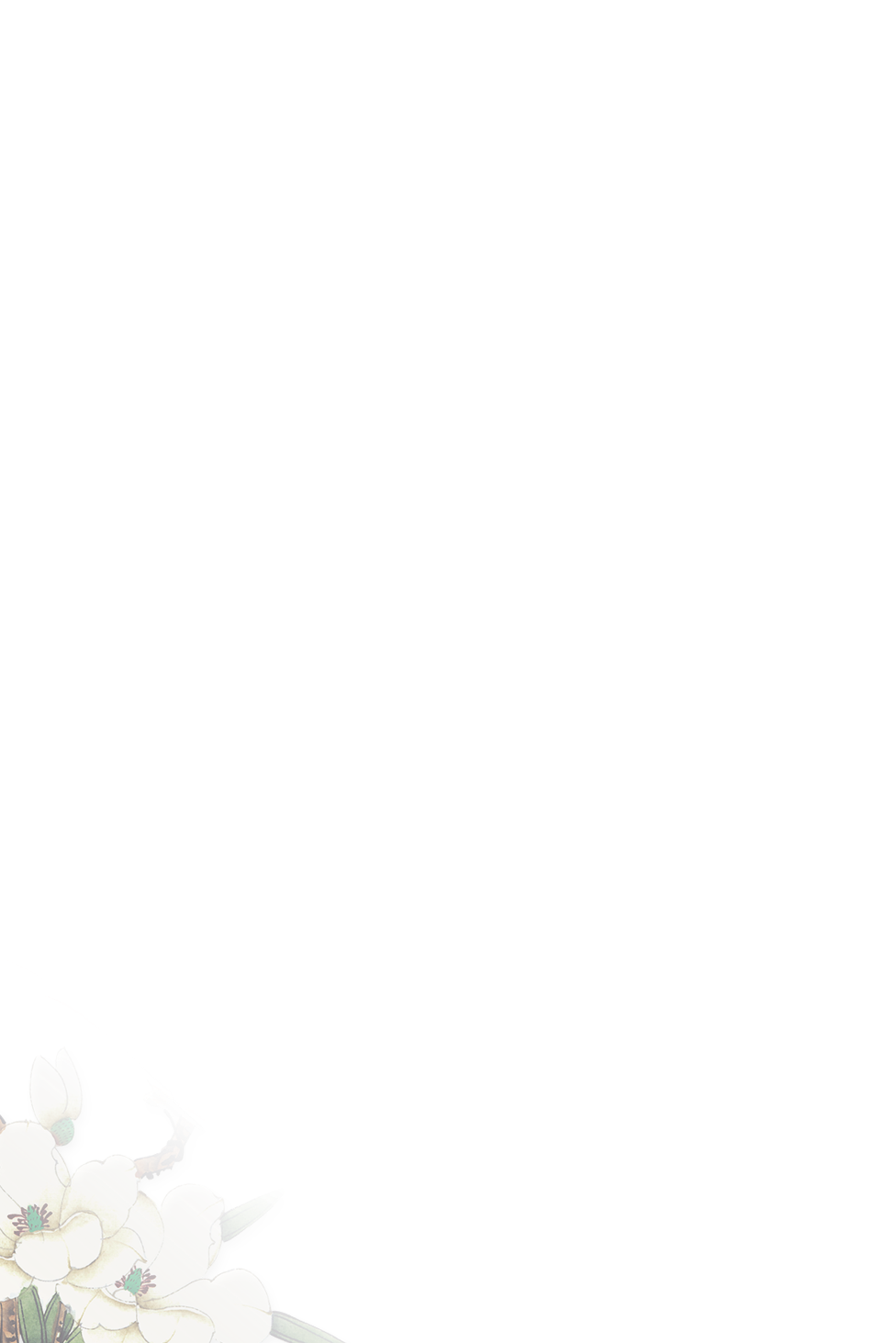 BACKGROUND AND SIGNIFICANCE OF THE SELECTED TOPIC
Lorem ipsum dolor sit amet, consectetur adipiscing elit. Donec luctus nibh sit amet sem vulputate venenatis bibendum orci pulvinar.
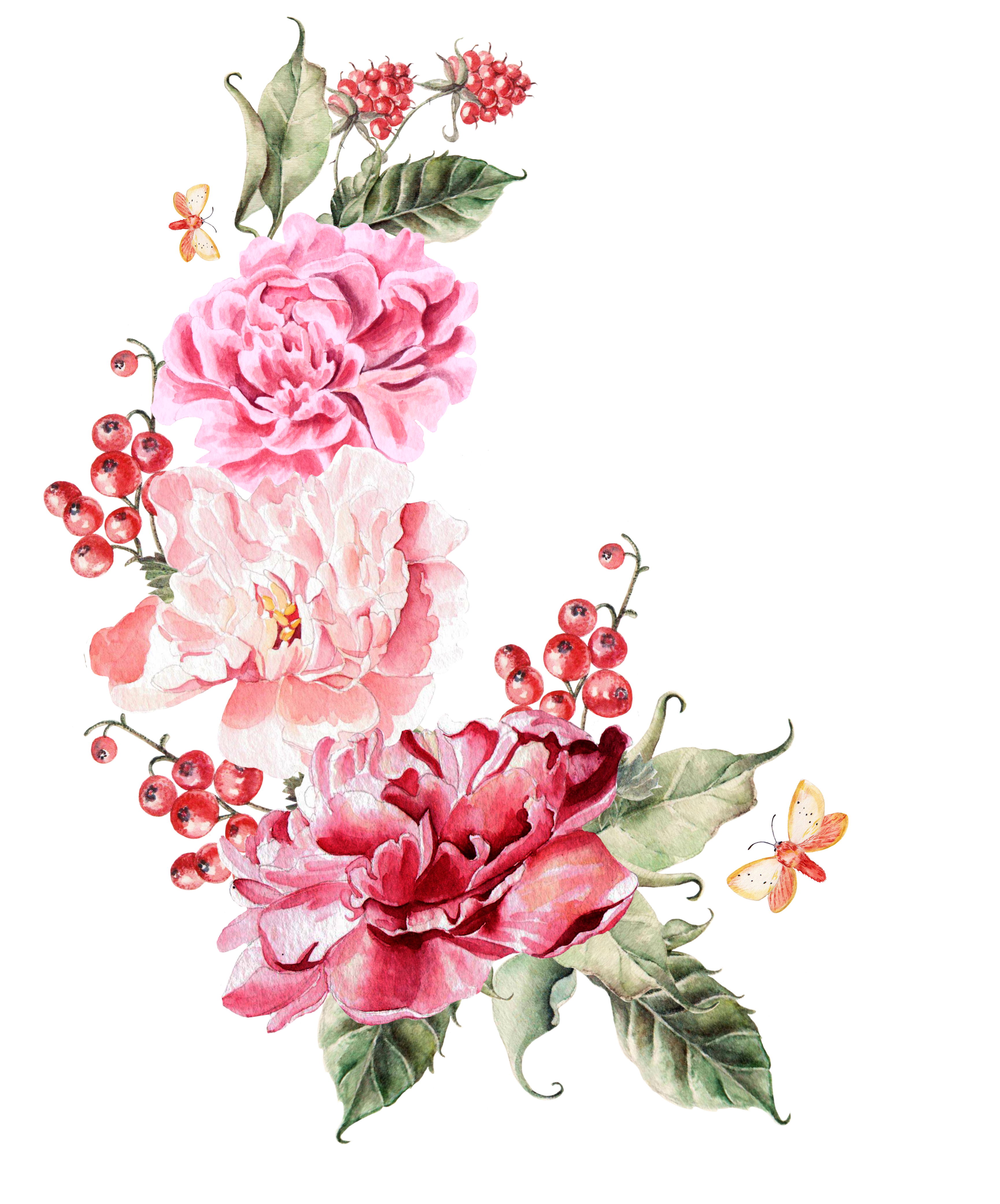 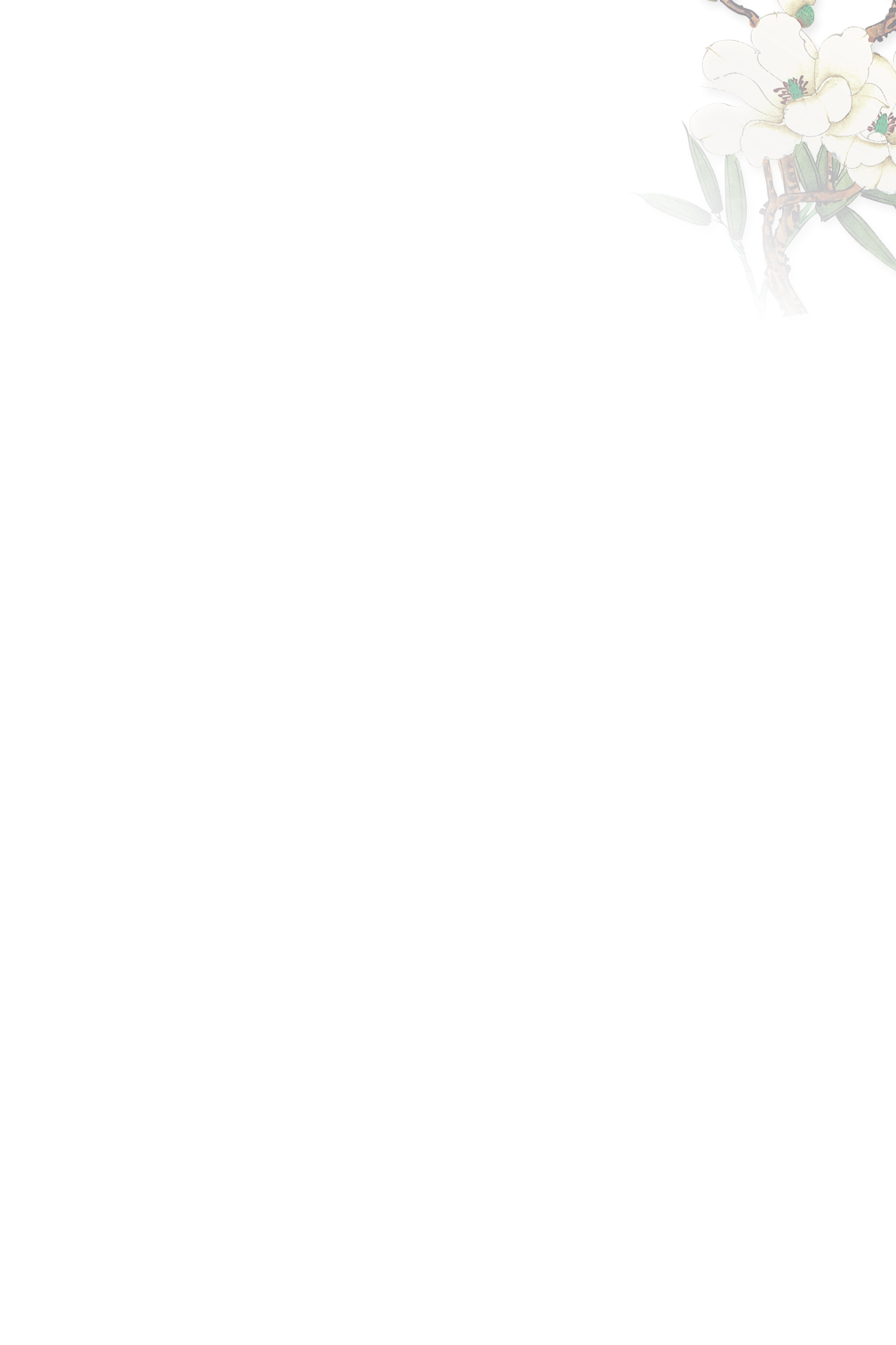 基本工作概述
BACKGROUND AND SIGNIFICANCE OF THE SELECTED TOPIC
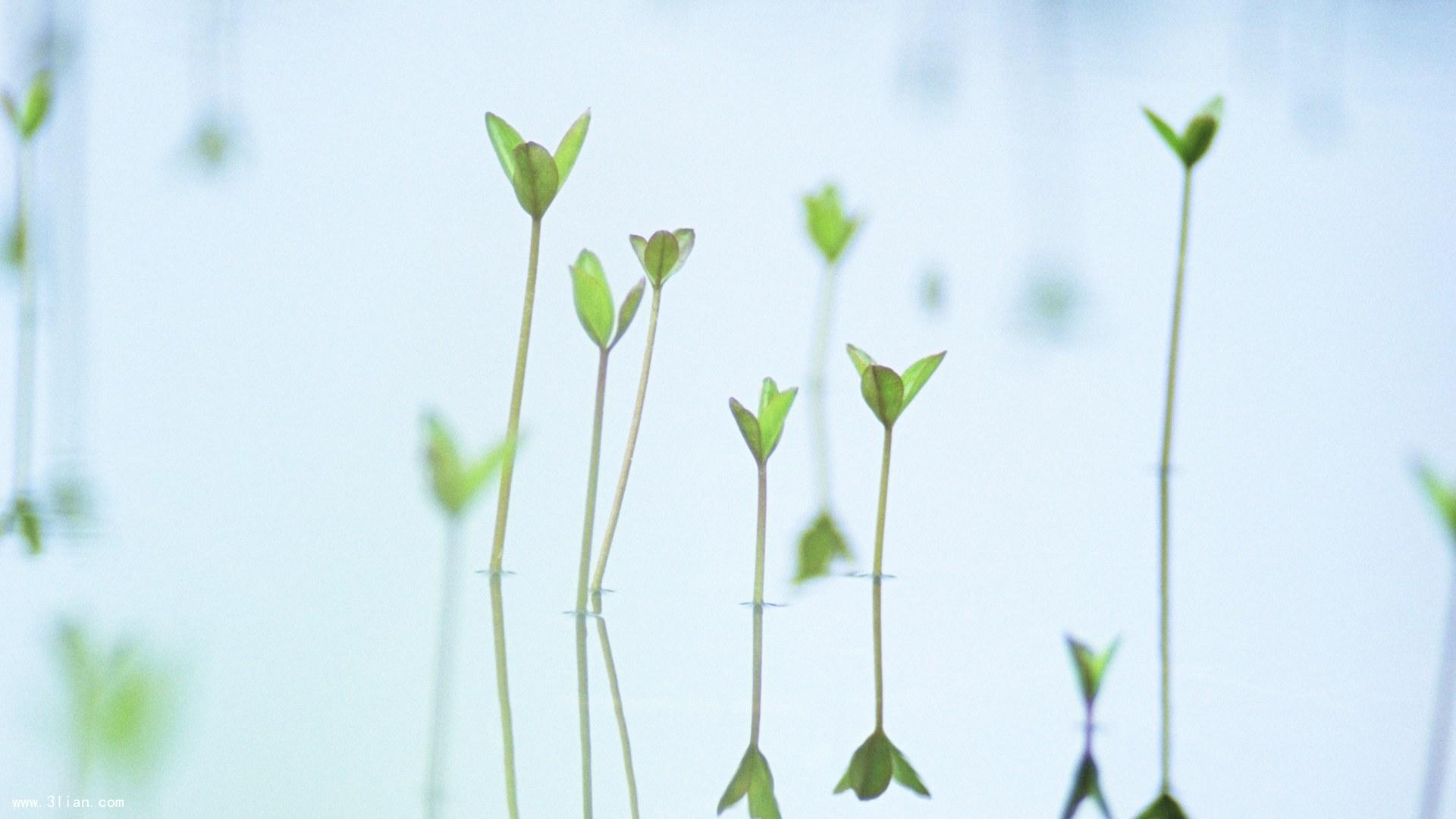 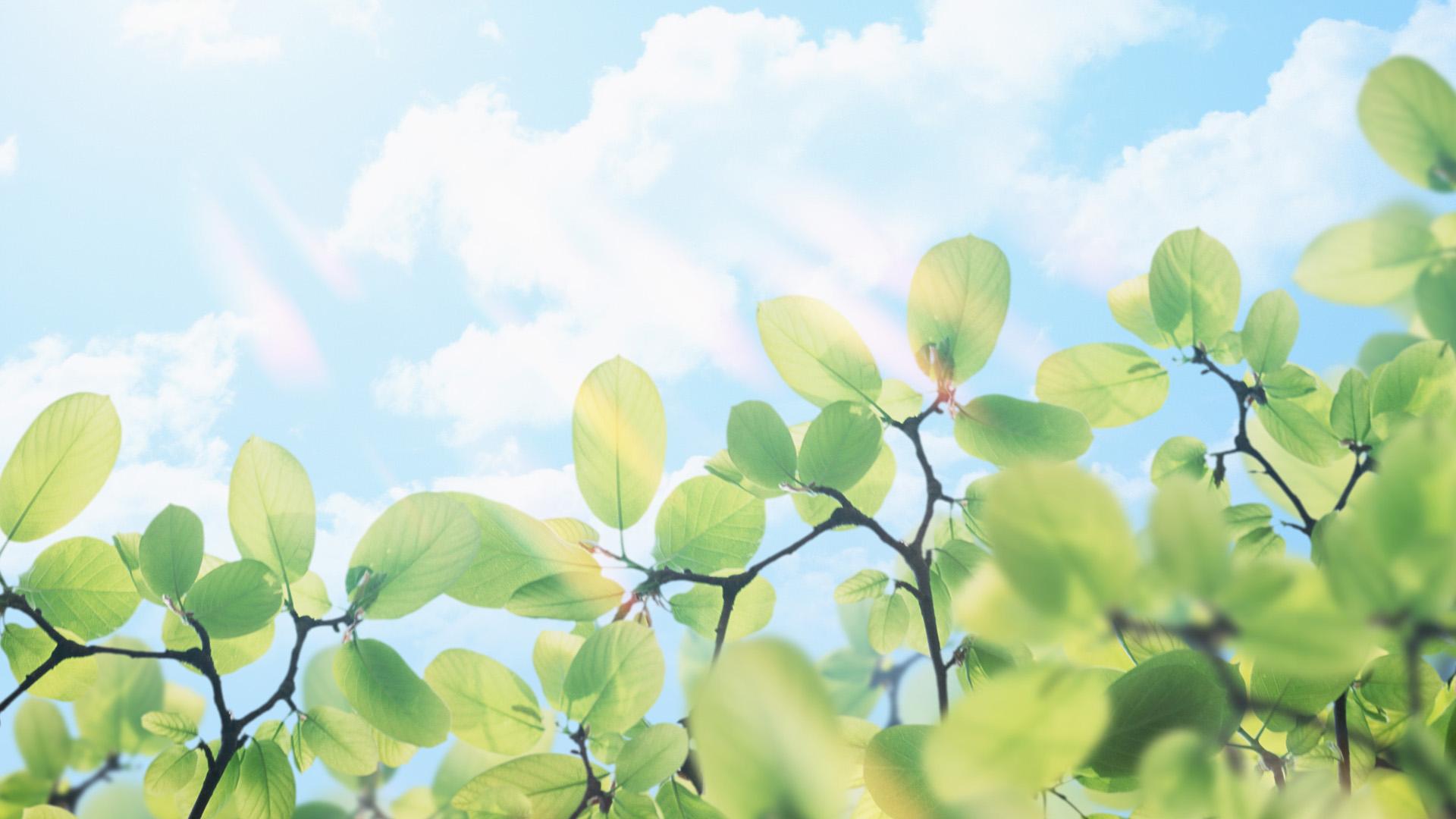 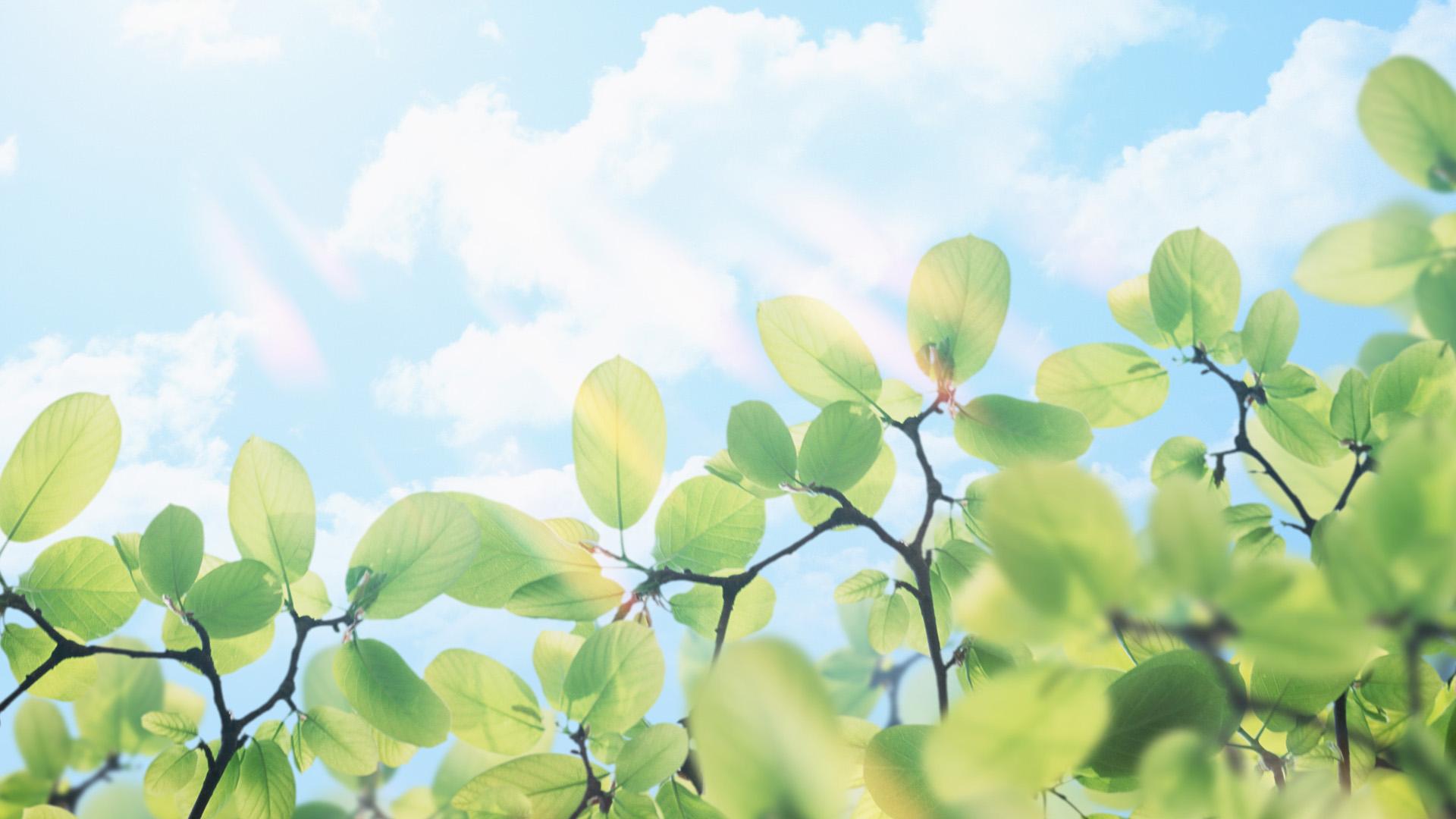 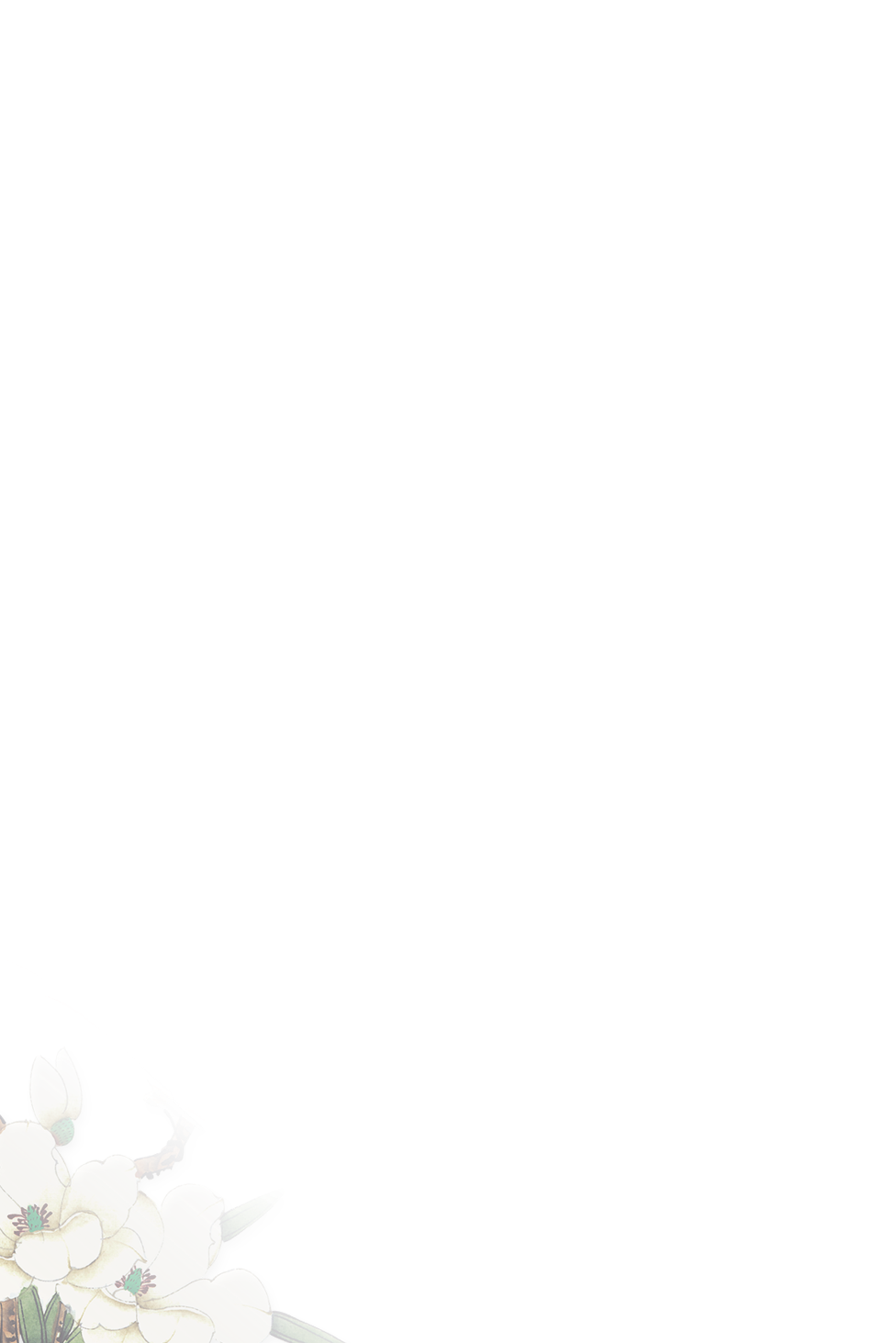 Click here to add your text.Click here to add your text.Click here to add your text.Click here to add your text.Click here to add your text.Click here to add your text.Click here to add your text.Click here to add your text.Click here to add your text.Click here to add your text.
此处添加名称
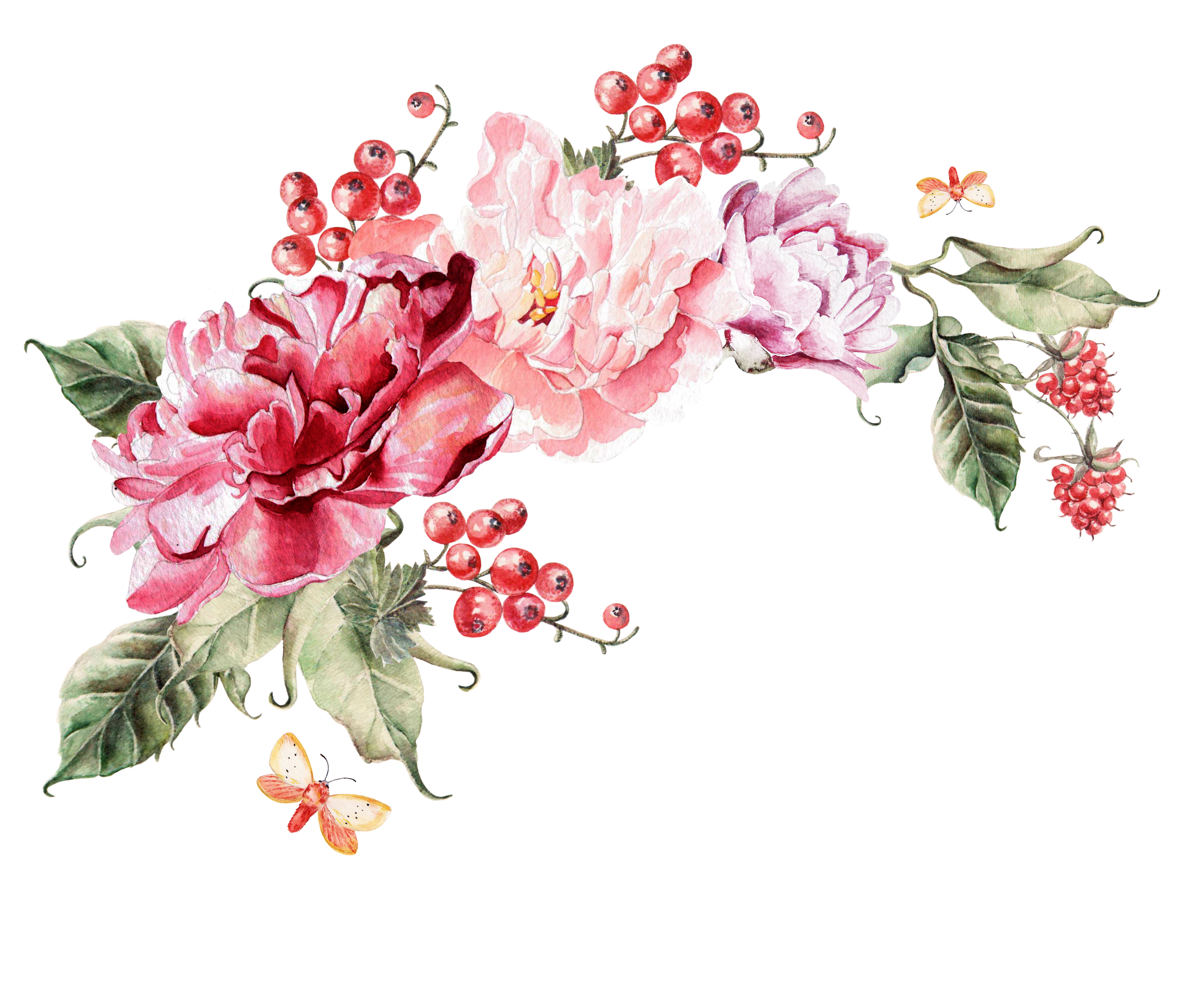 Click here to add your text.Click here to add your text.Click here to add your text.
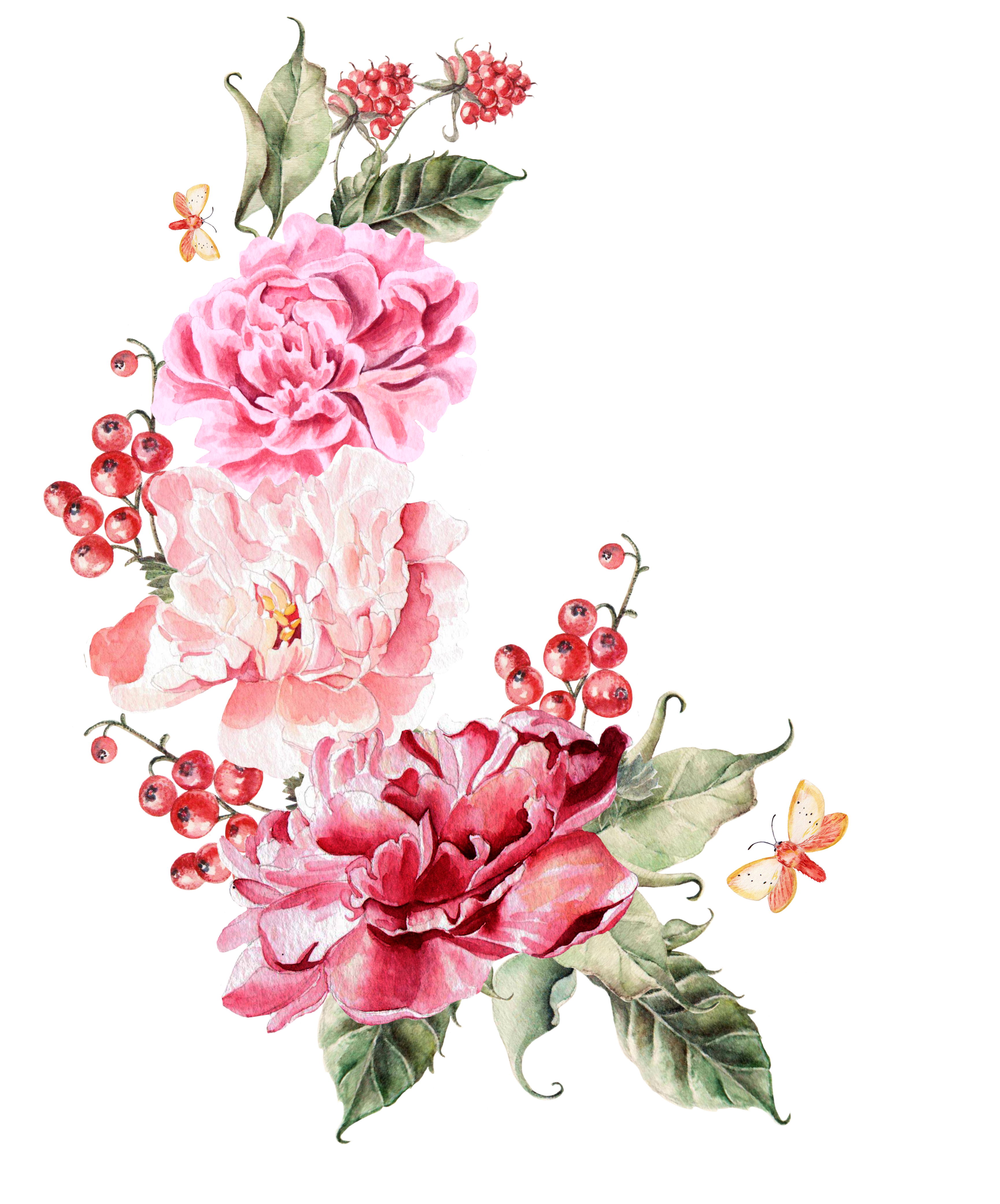 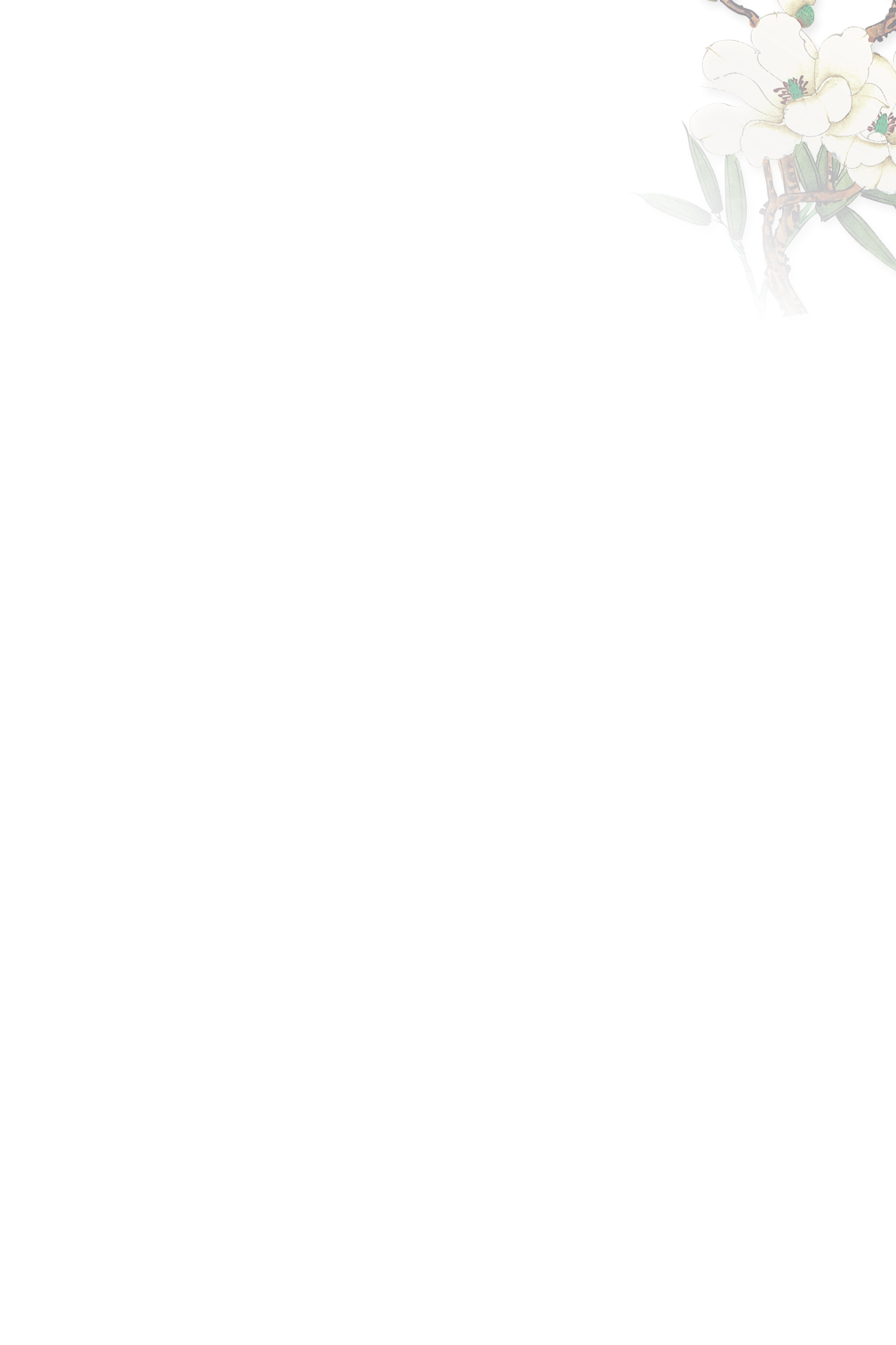 基本工作概述
BACKGROUND AND SIGNIFICANCE OF THE SELECTED TOPIC
Click here to enter your text.Click here to enter your text.Click here to enter your text.Click here to enter your text.Click here to enter your text.
Click here to enter your text.Click here to enter your text.Click here to enter your text.Click here to enter your text.Click here to enter your text.
此处添加名称
此处添加名称
03
02
01
04
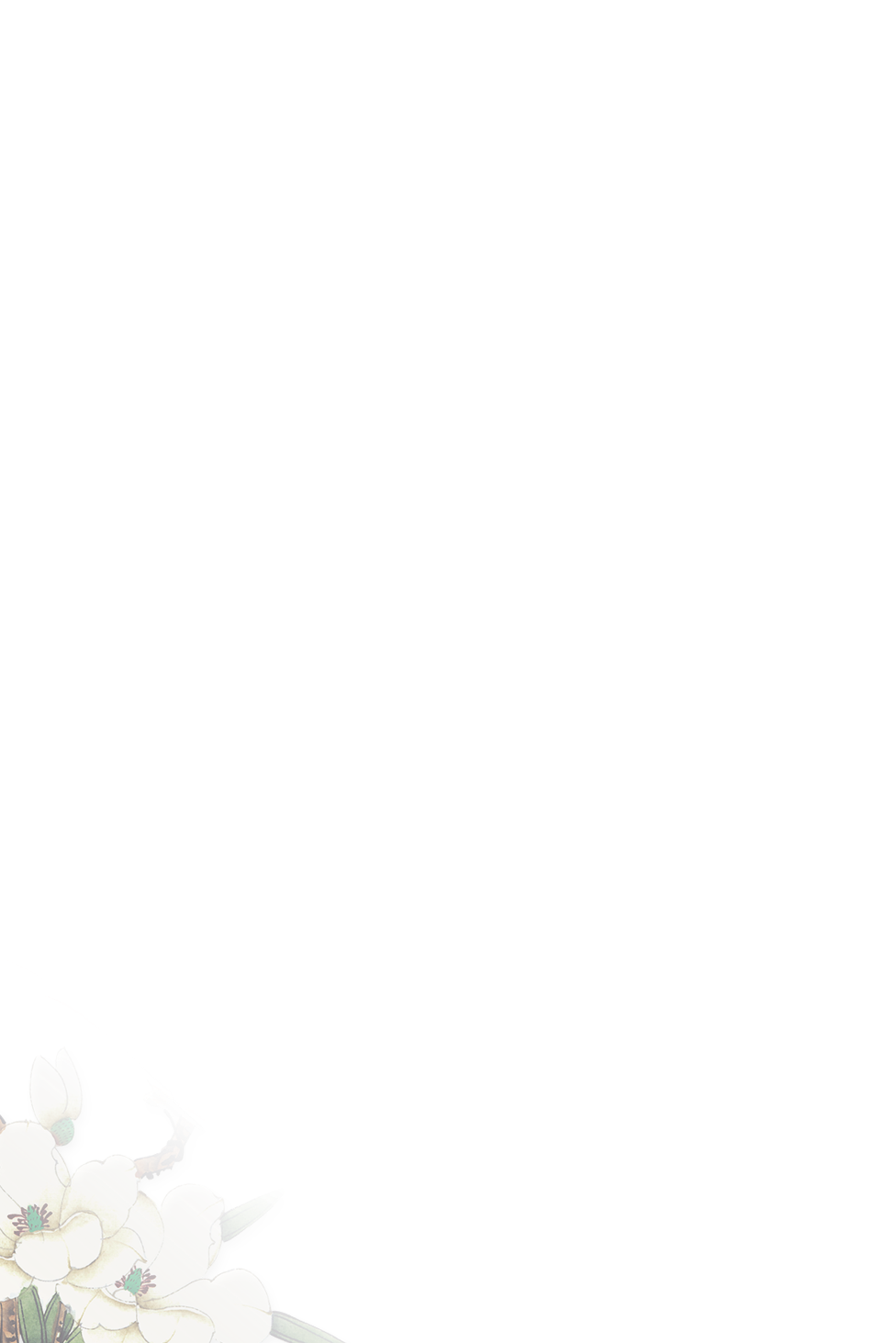 此处添加名称
此处添加名称
Click here to enter your text.Click here to enter your text.Click here to enter your text.Click here to enter your text.Click here to enter your text.
Click here to enter your text.Click here to enter your text.Click here to enter your text.Click here to enter your text.Click here to enter your text.
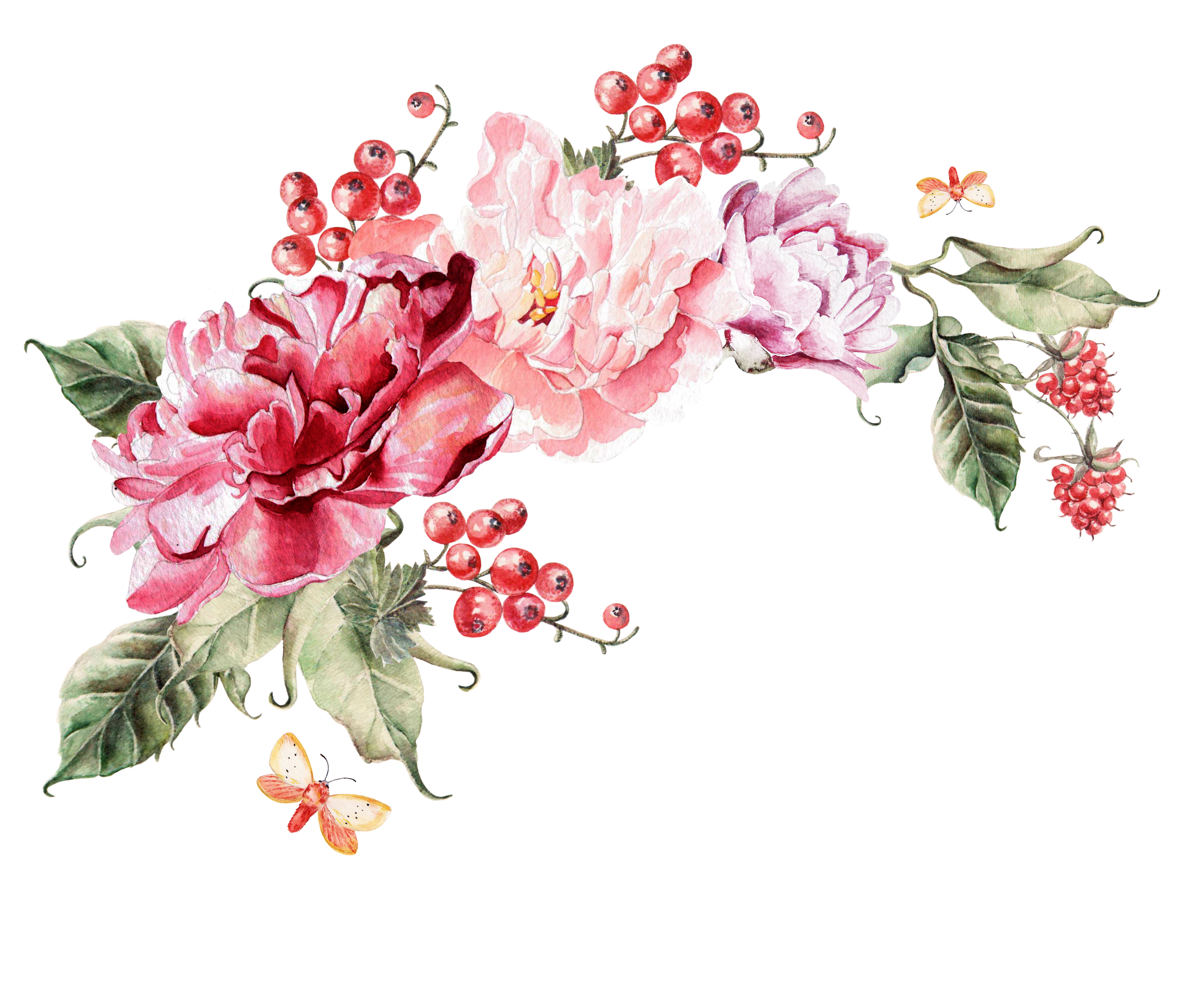 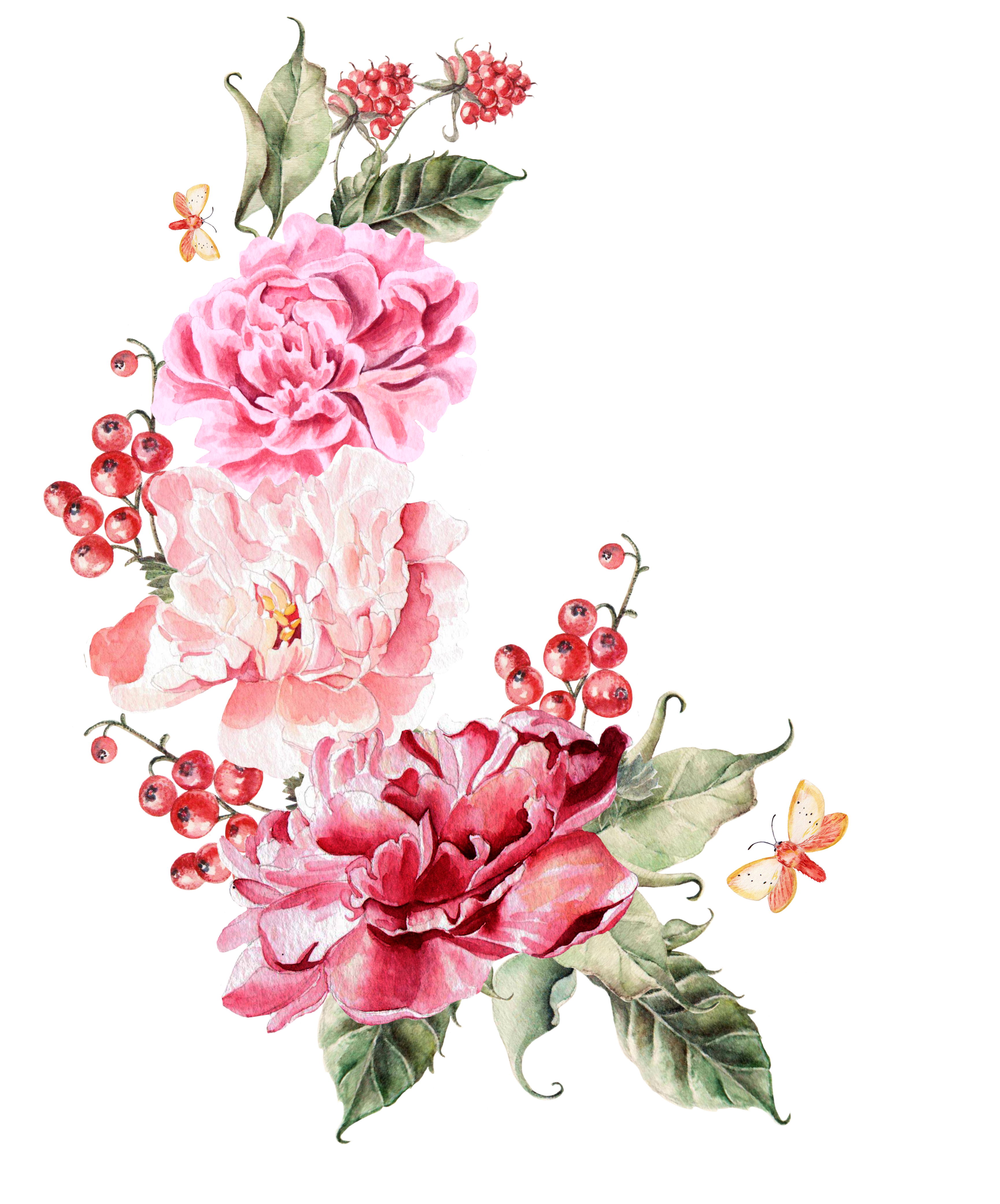 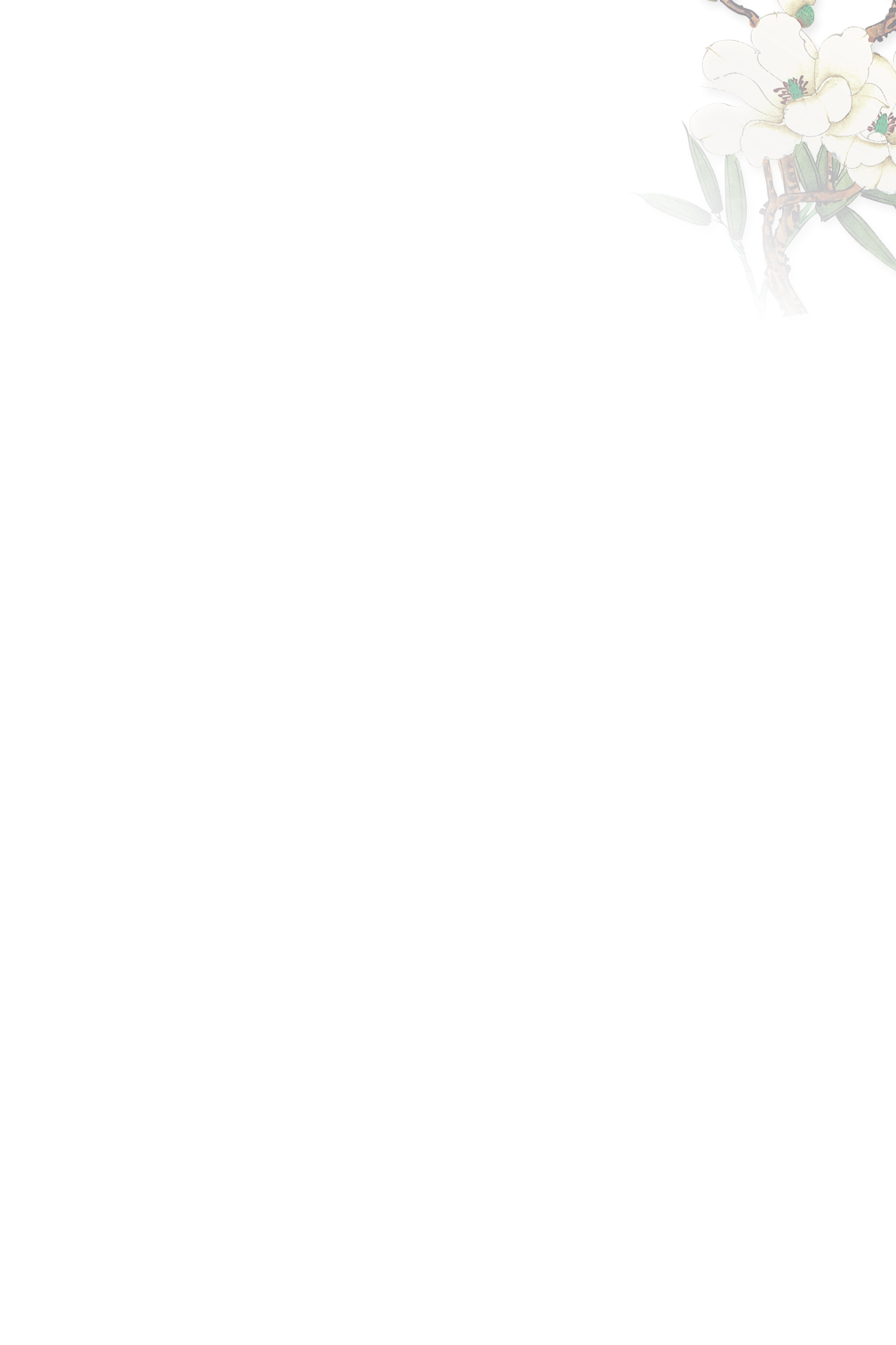 基本工作概述
BACKGROUND AND SIGNIFICANCE OF THE SELECTED TOPIC
Lorme ipsum dolor sit,consecteturadipsiicing elit.Lorme ipsum dolor sit,consectetur adipsiicing elit.
Lorme ipsum dolor sit,consecteturadipsiicing elit.Lorme ipsum dolor sit,consectetur adipsiicing elit.
此处添加名称
此处添加名称
Text
Text
Text
Text
Text
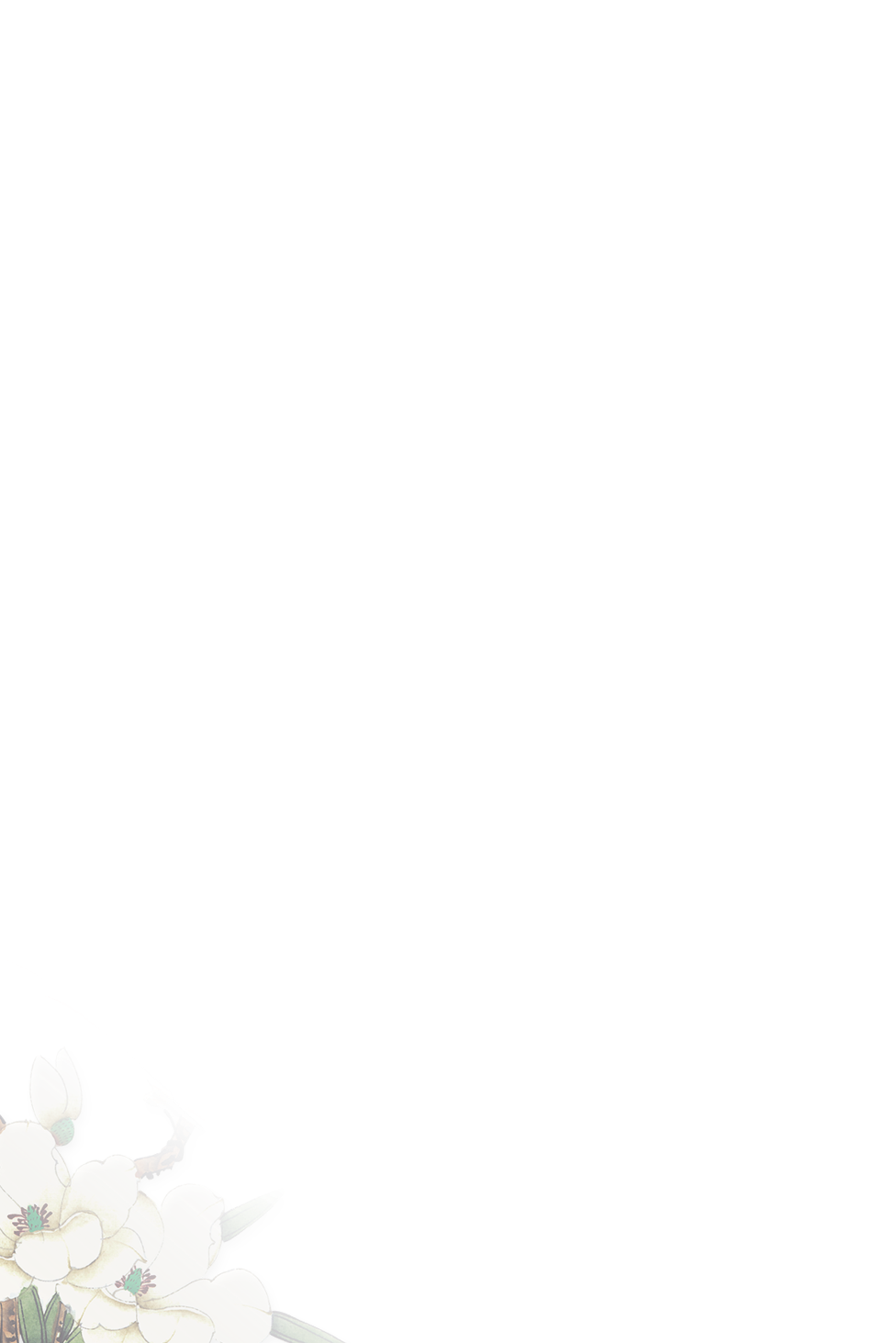 此处添加名称
此处添加名称
此处添加名称
Lorme ipsum dolor sit,consecteturadipsiicing elit.Lorme ipsum dolor sit,consectetur adipsiicing elit.
Lorme ipsum dolor sit,consecteturadipsiicing elit.Lorme ipsum dolor sit,consectetur adipsiicing elit.
Lorme ipsum dolor sit,consecteturadipsiicing elit.Lorme ipsum dolor sit,consectetur adipsiicing elit.
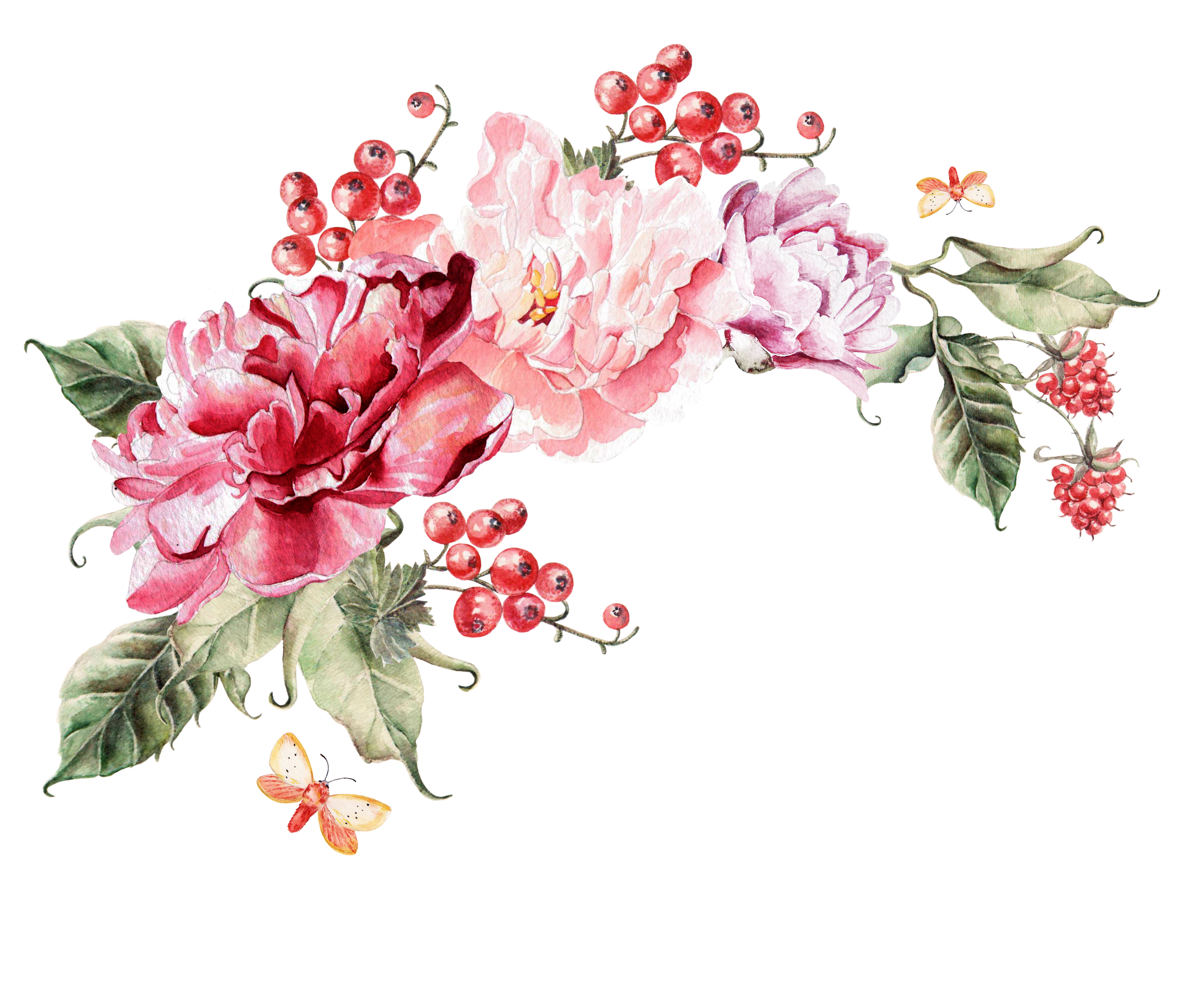 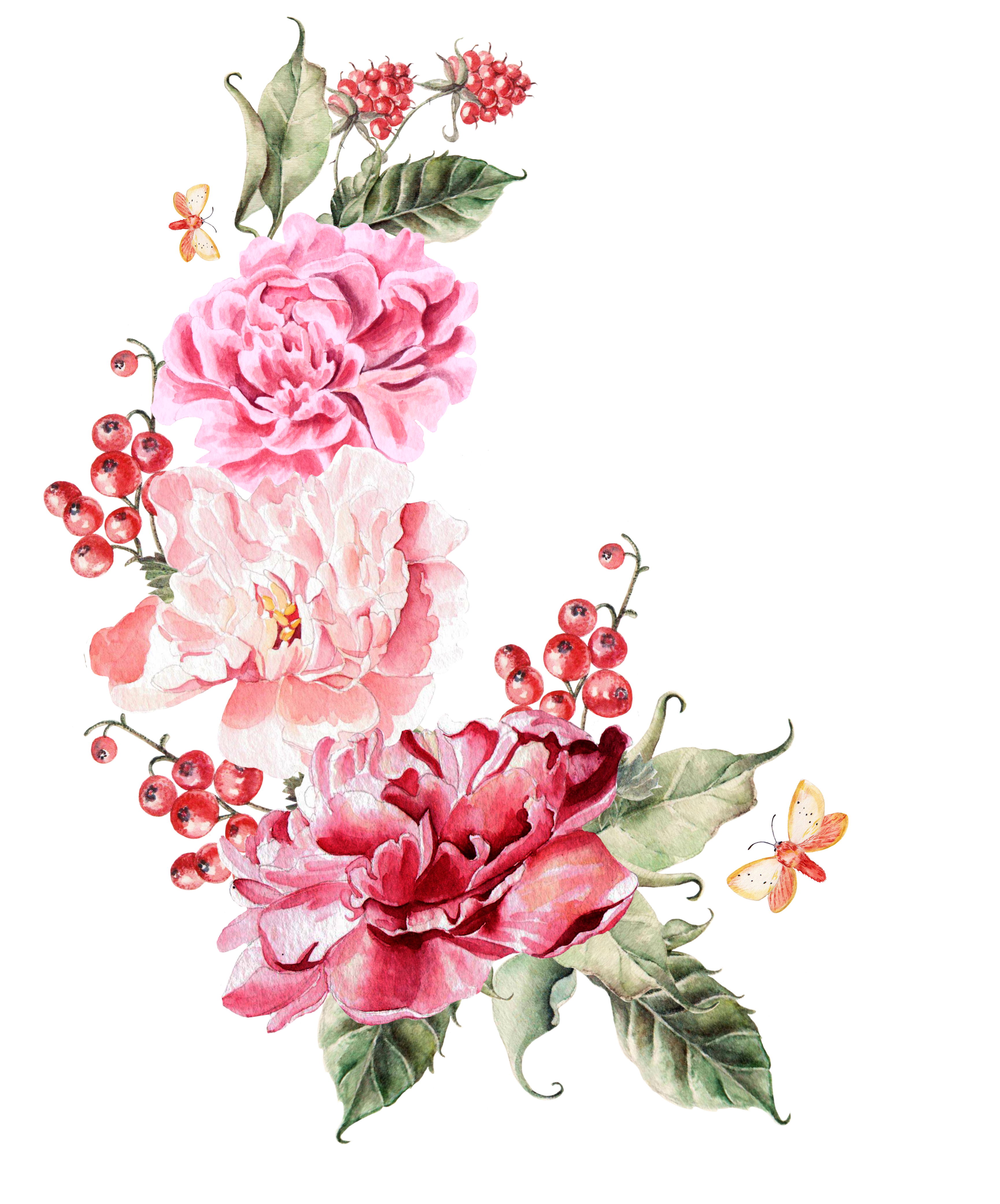 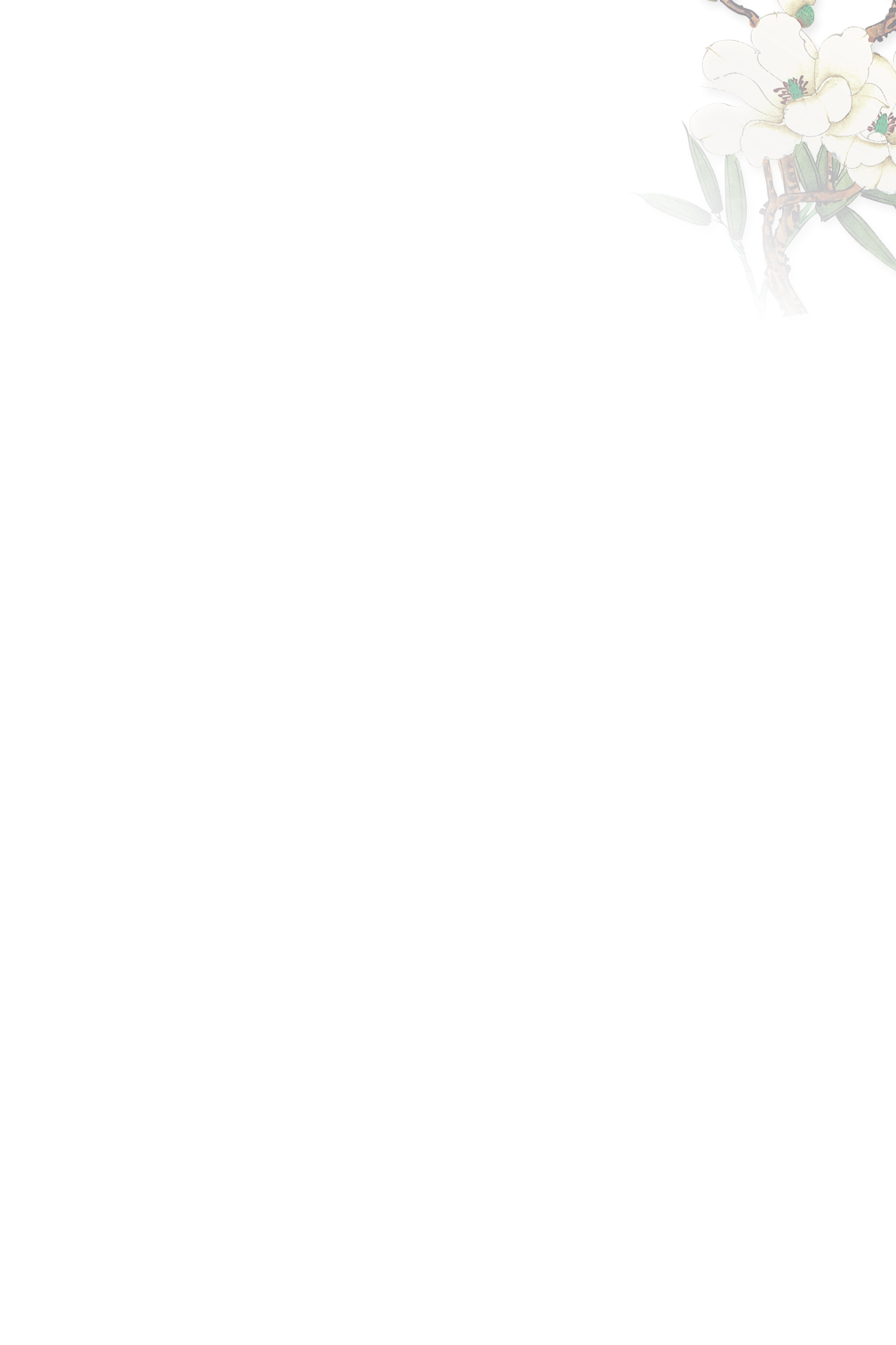 基本工作概述
BACKGROUND AND SIGNIFICANCE OF THE SELECTED TOPIC
1
此处添加名称
Click here to enter your text.Click here to enter your text.Click here to enter your text.Click here to enter your text.Click here to enter your text.Click here to enter your text.
2
此处添加名称
Click here to enter your text.Click here to enter your text.Click here to enter your text.Click here to enter your text.Click here to enter your text.Click here to enter your text.
3
此处添加名称
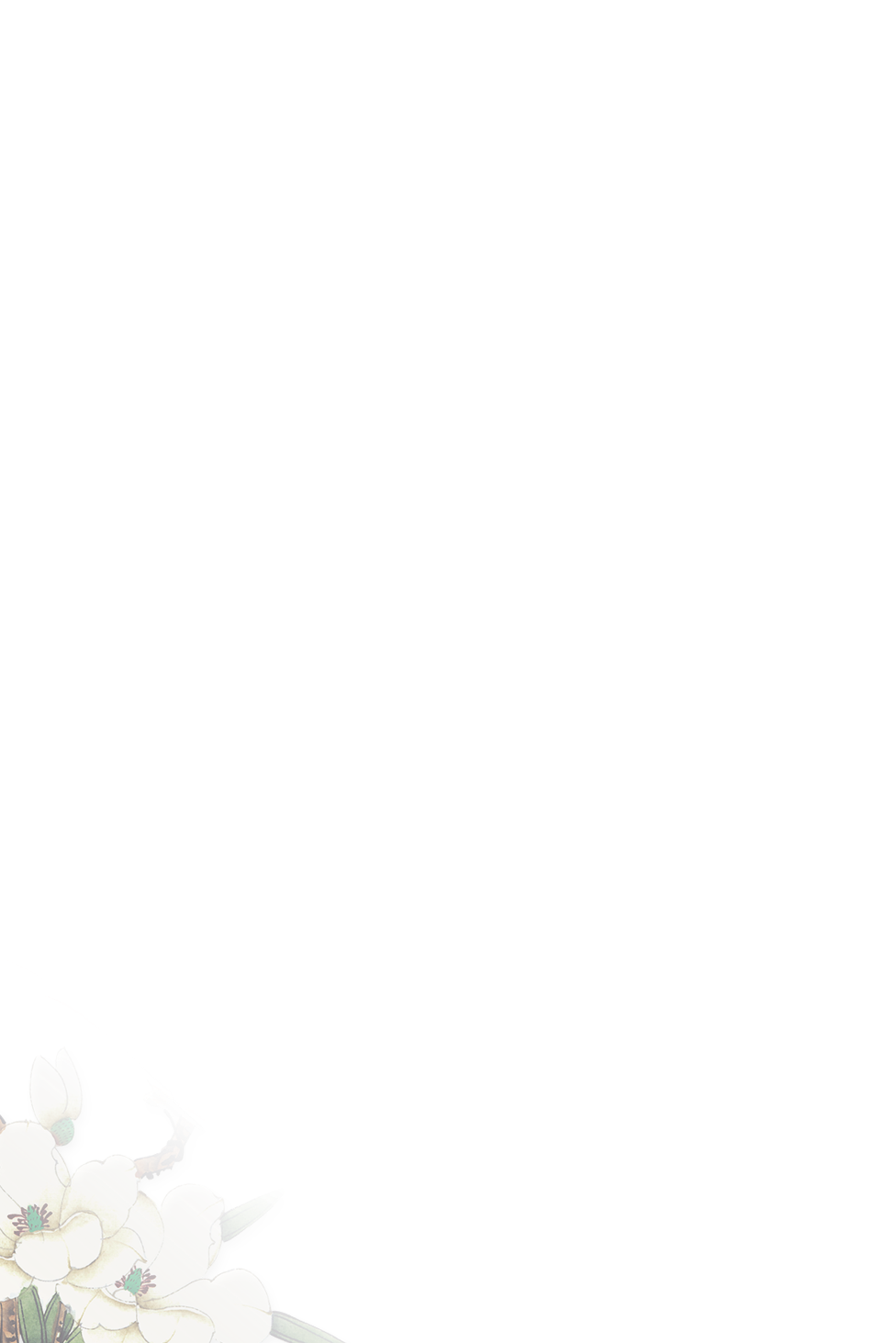 4
Click here to enter your text.Click here to enter your text.Click here to enter your text.Click here to enter your text.Click here to enter your text.Click here to enter your text.
此处添加名称
Click here to enter your text.Click here to enter your text.Click here to enter your text.Click here to enter your text.Click here to enter your text.Click here to enter your text.
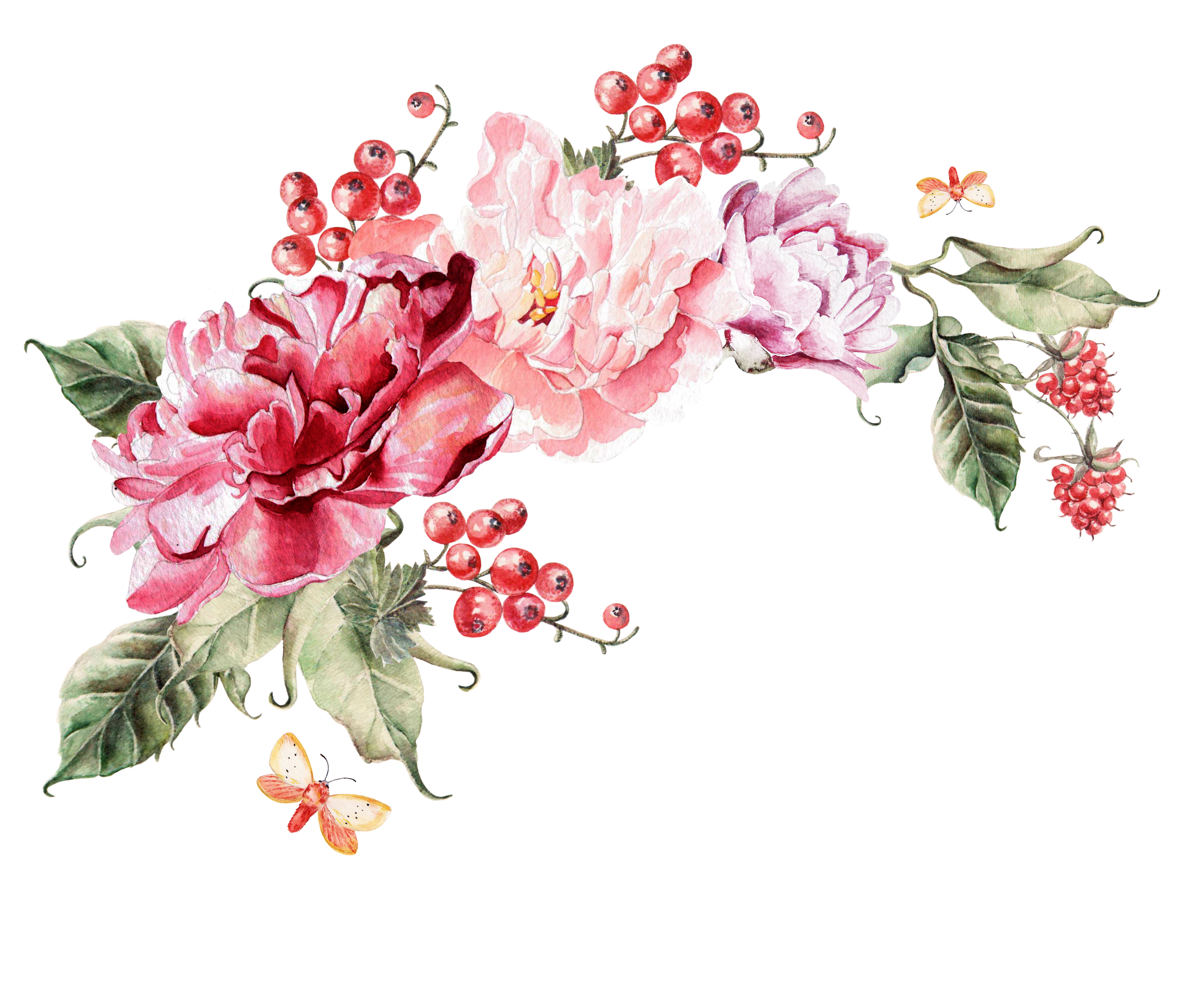 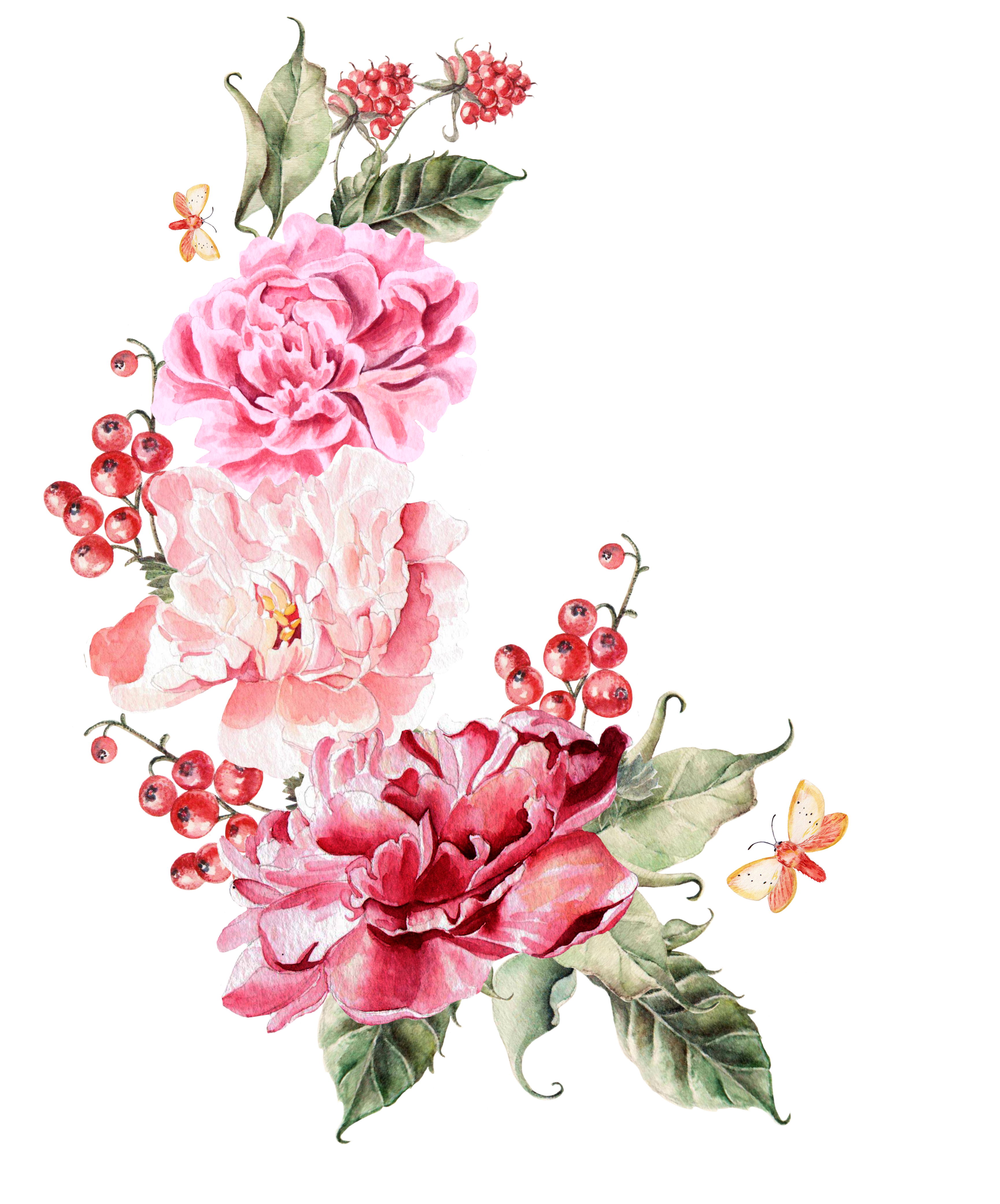 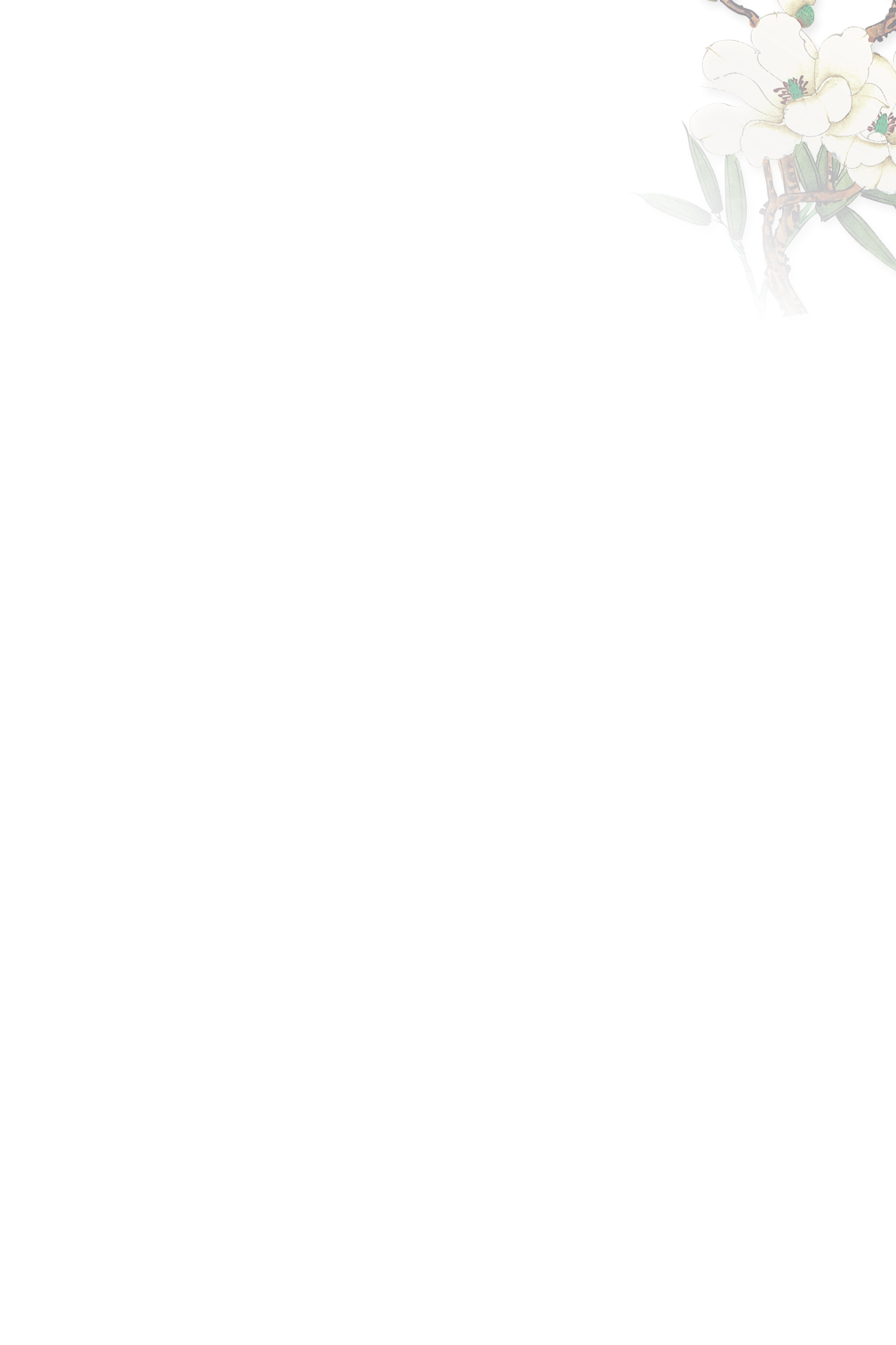 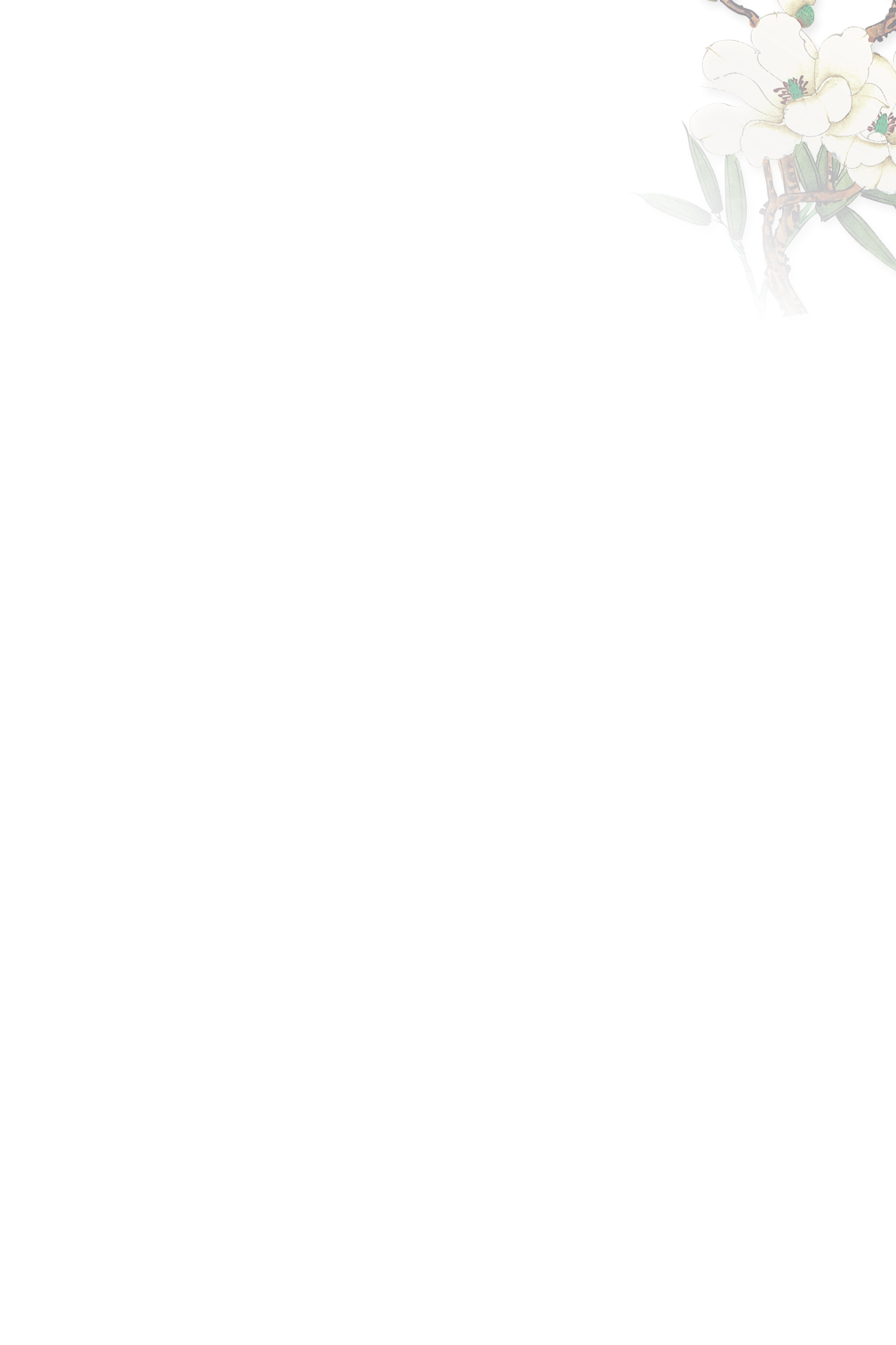 工作成绩展示
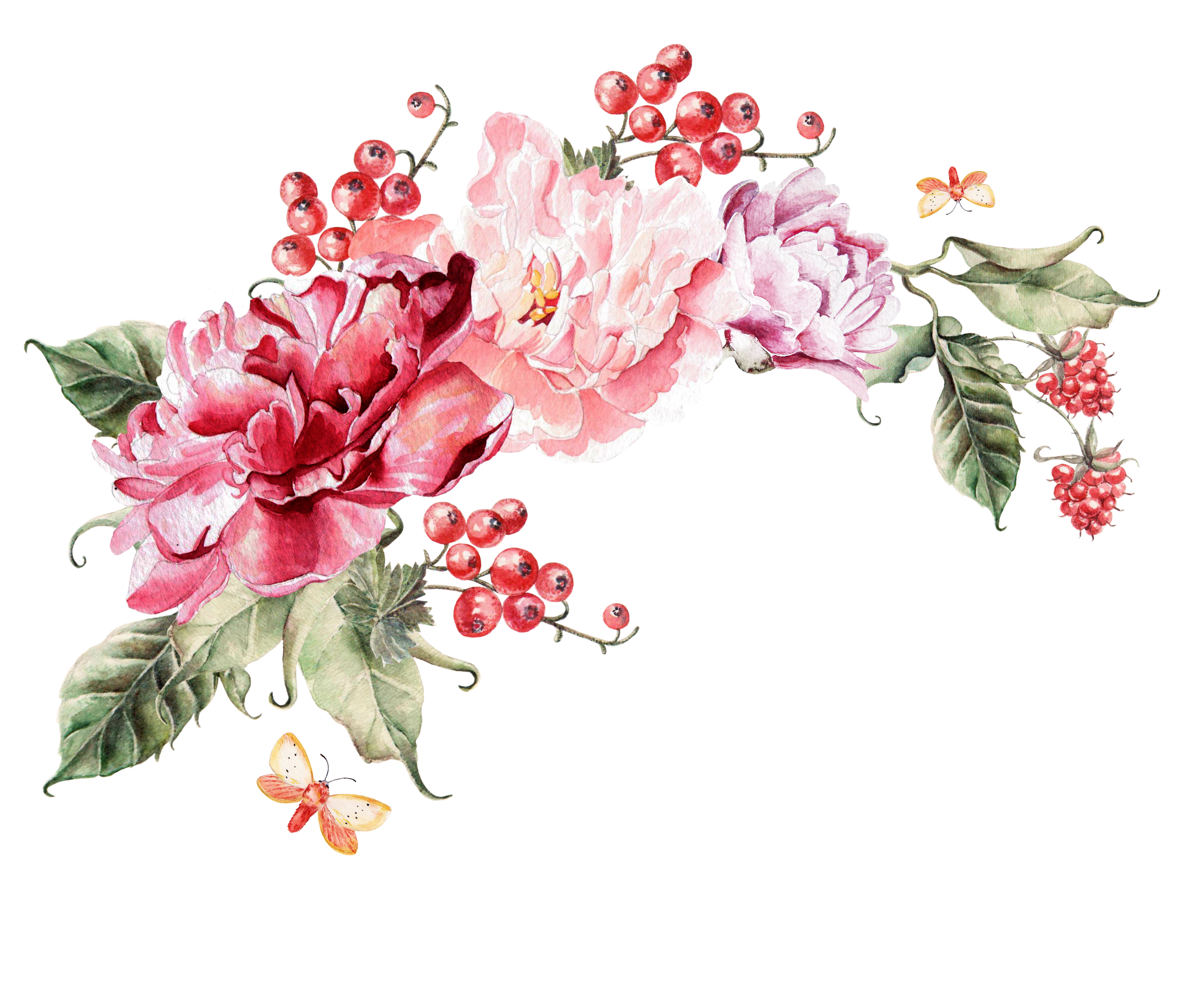 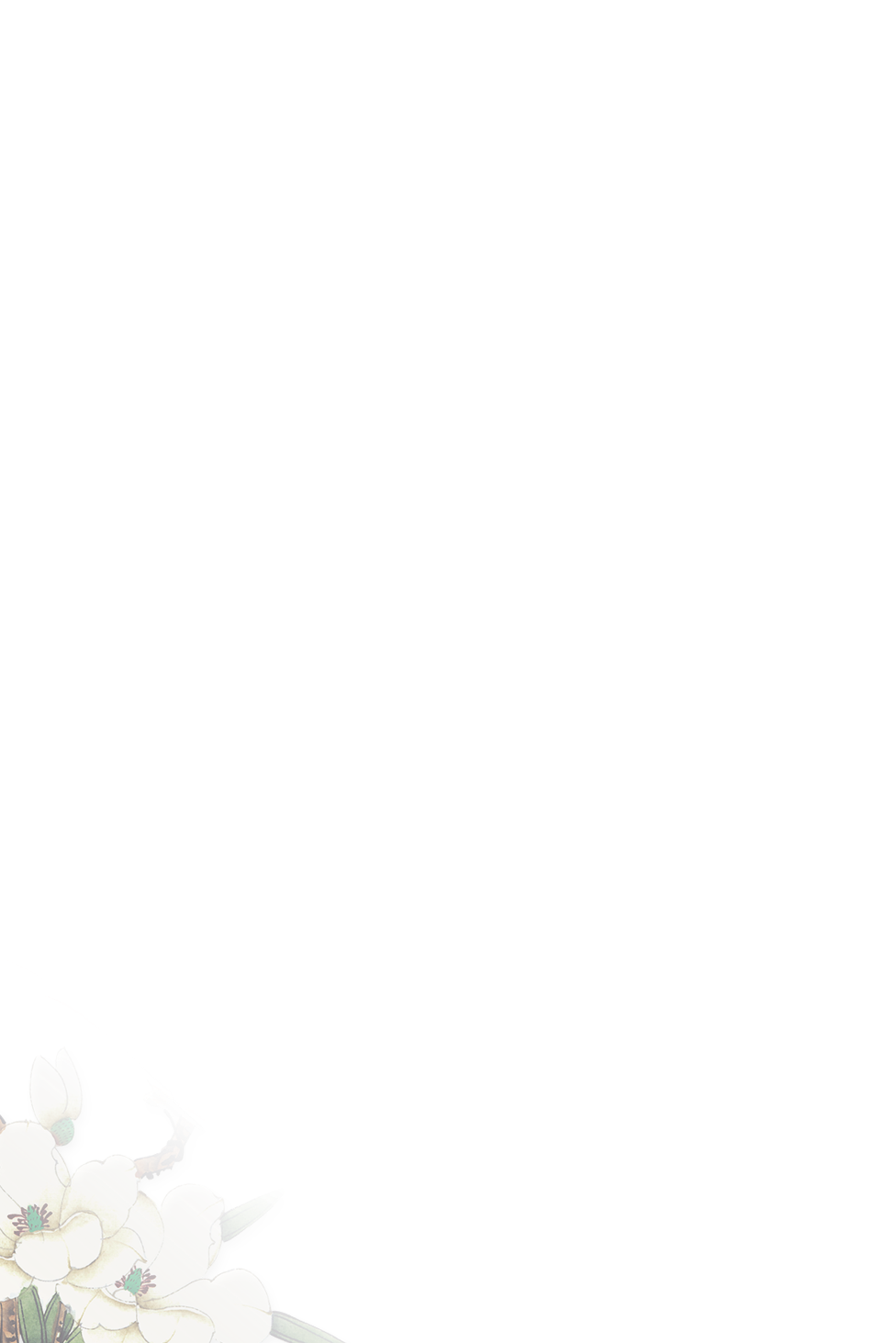 BACKGROUND AND SIGNIFICANCE OF THE SELECTED TOPIC
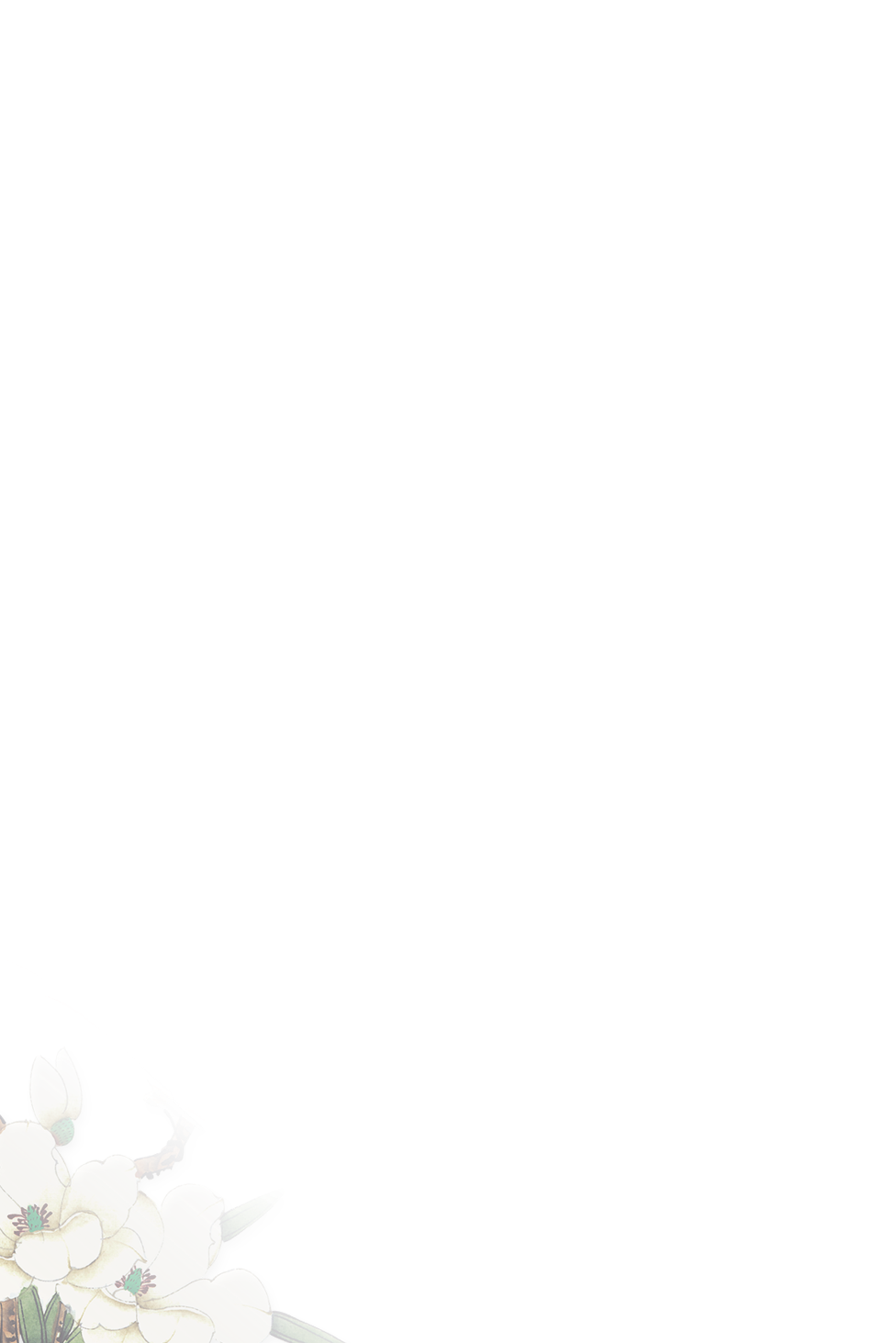 Lorem ipsum dolor sit amet, consectetur adipiscing elit. Donec luctus nibh sit amet sem vulputate venenatis bibendum orci pulvinar.
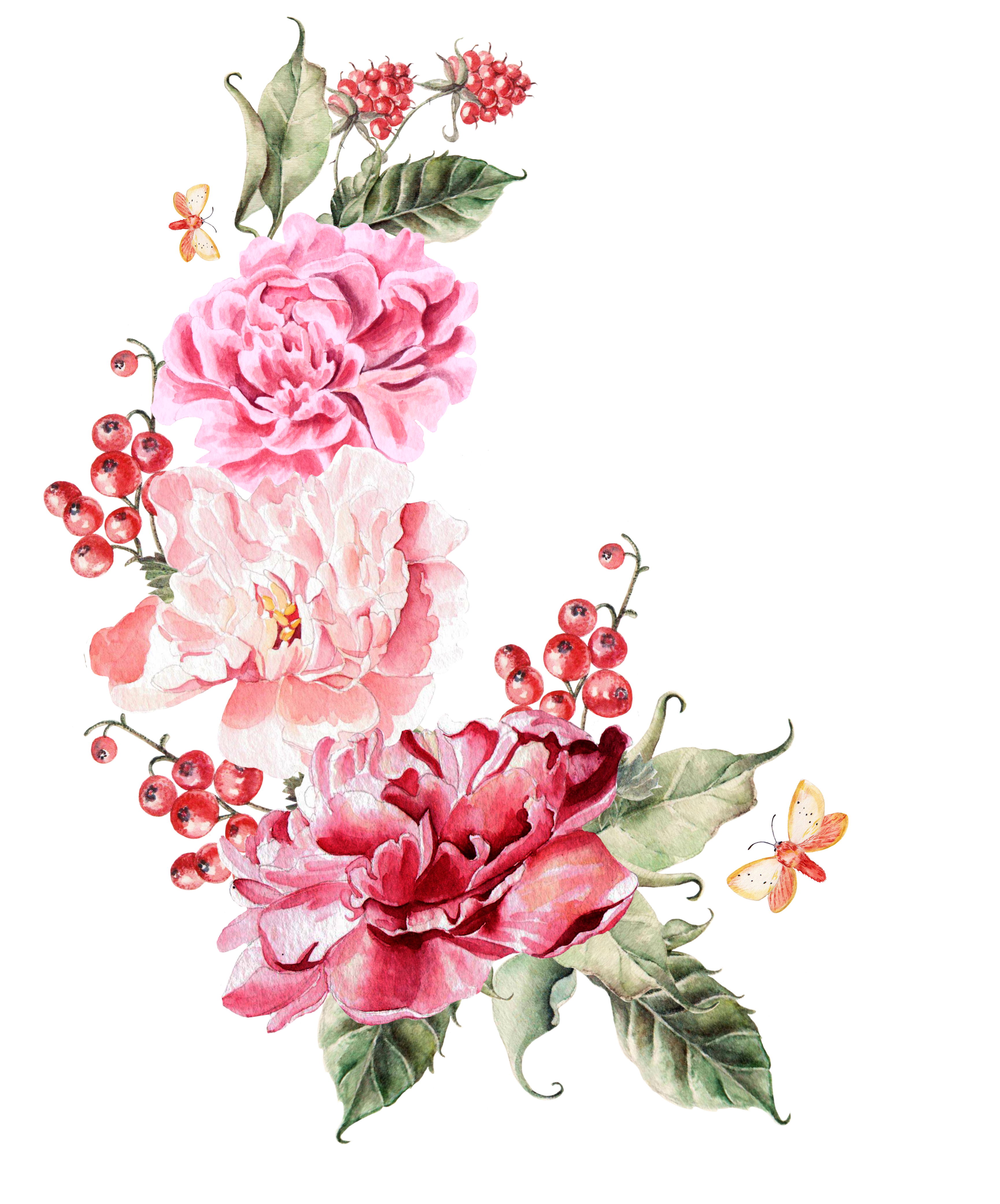 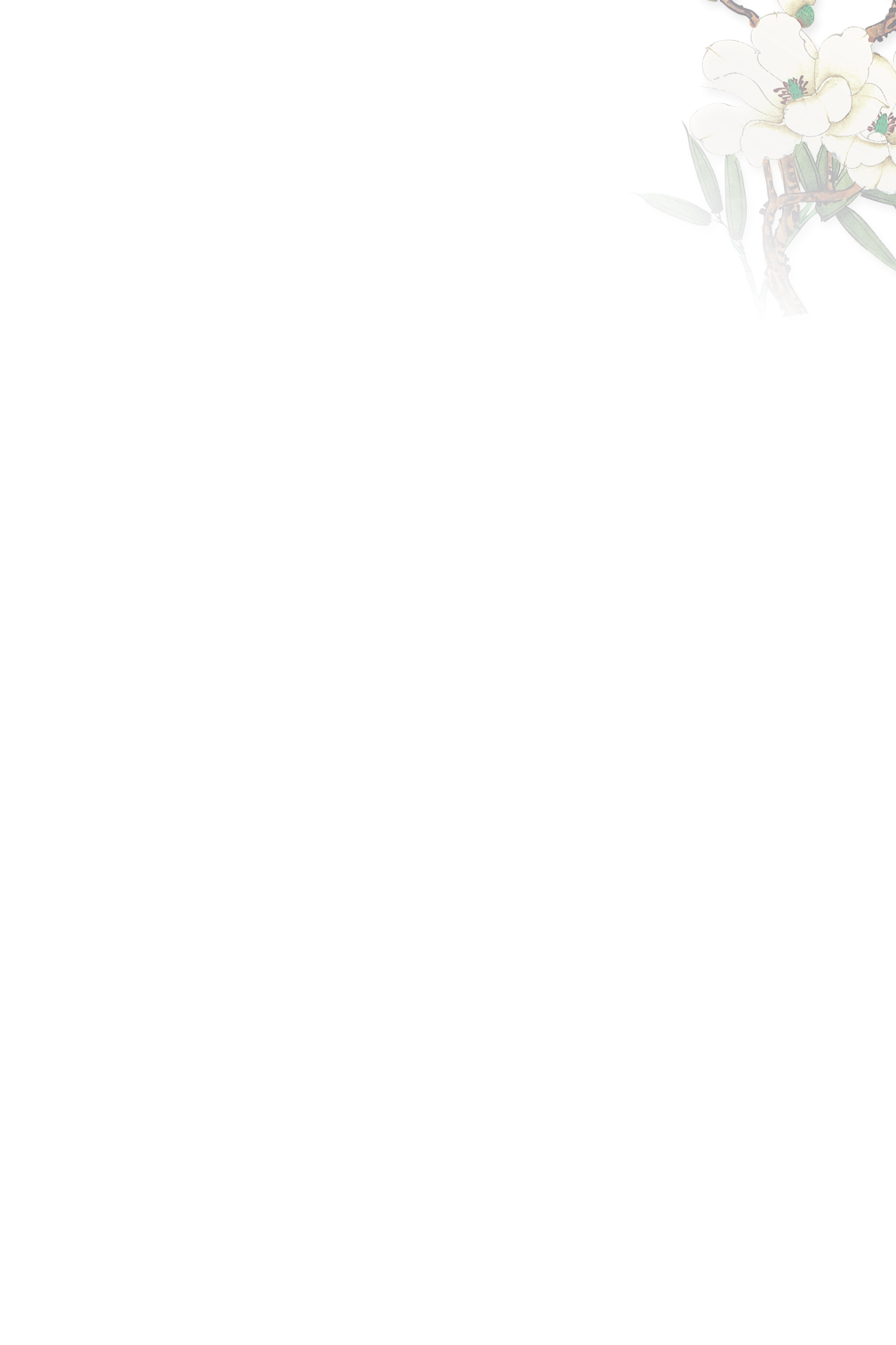 工作成绩展示
BACKGROUND AND SIGNIFICANCE OF THE SELECTED TOPIC
此处添加名称
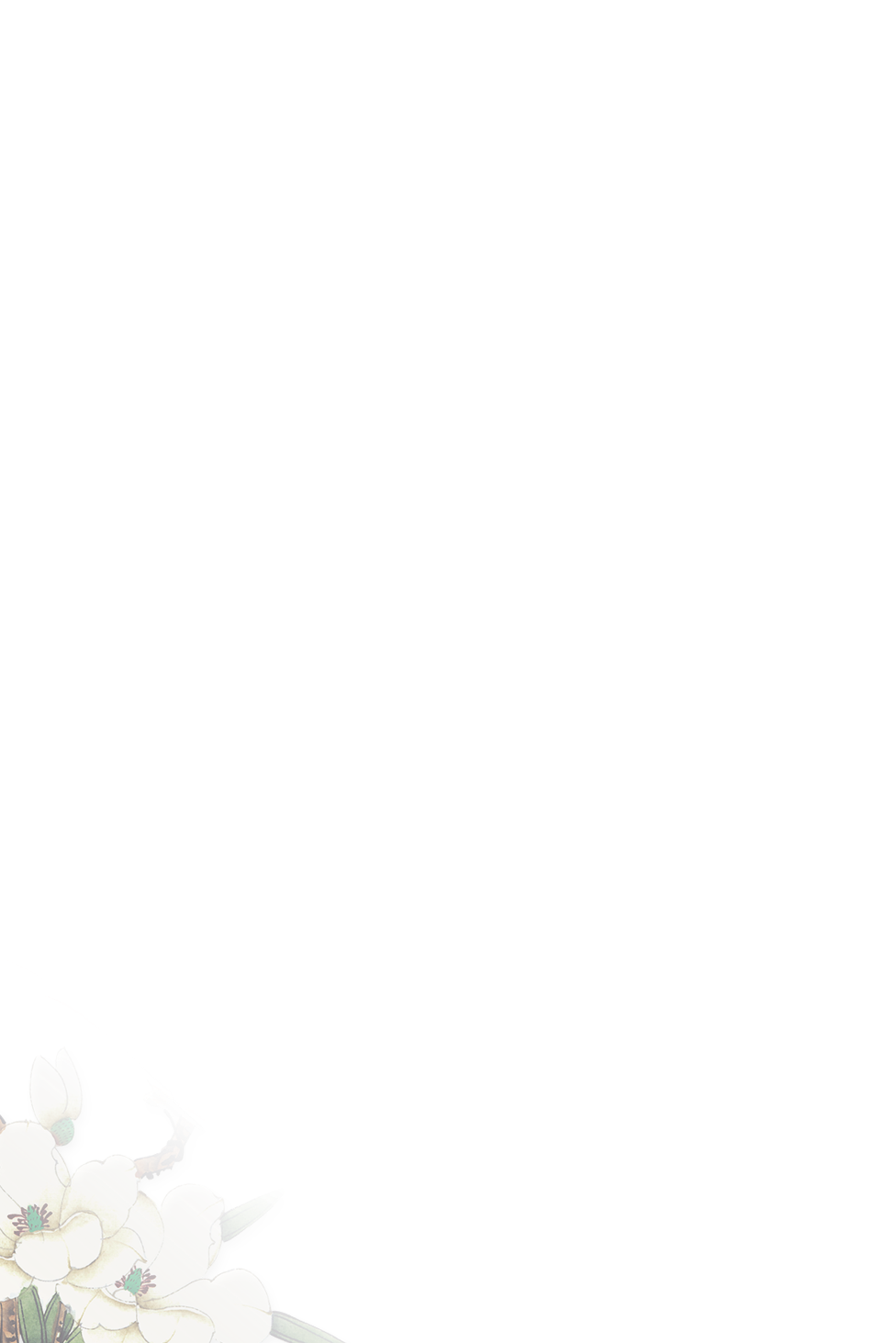 Click here to enter your text.Click here to enter your text.Click here to enter your text.Click here to enter your text.Click here to enter your text.Click here to enter your text.Click here to enter your text.Click here to enter your text.Click here to enter your text.Click here to enter your text.Click here to enter your text.Click here to enter your text.Click here to enter your text.Click here to enter your text.Click here to enter your text.Click here to enter your text.Click here to enter your text.Click here to enter your text.
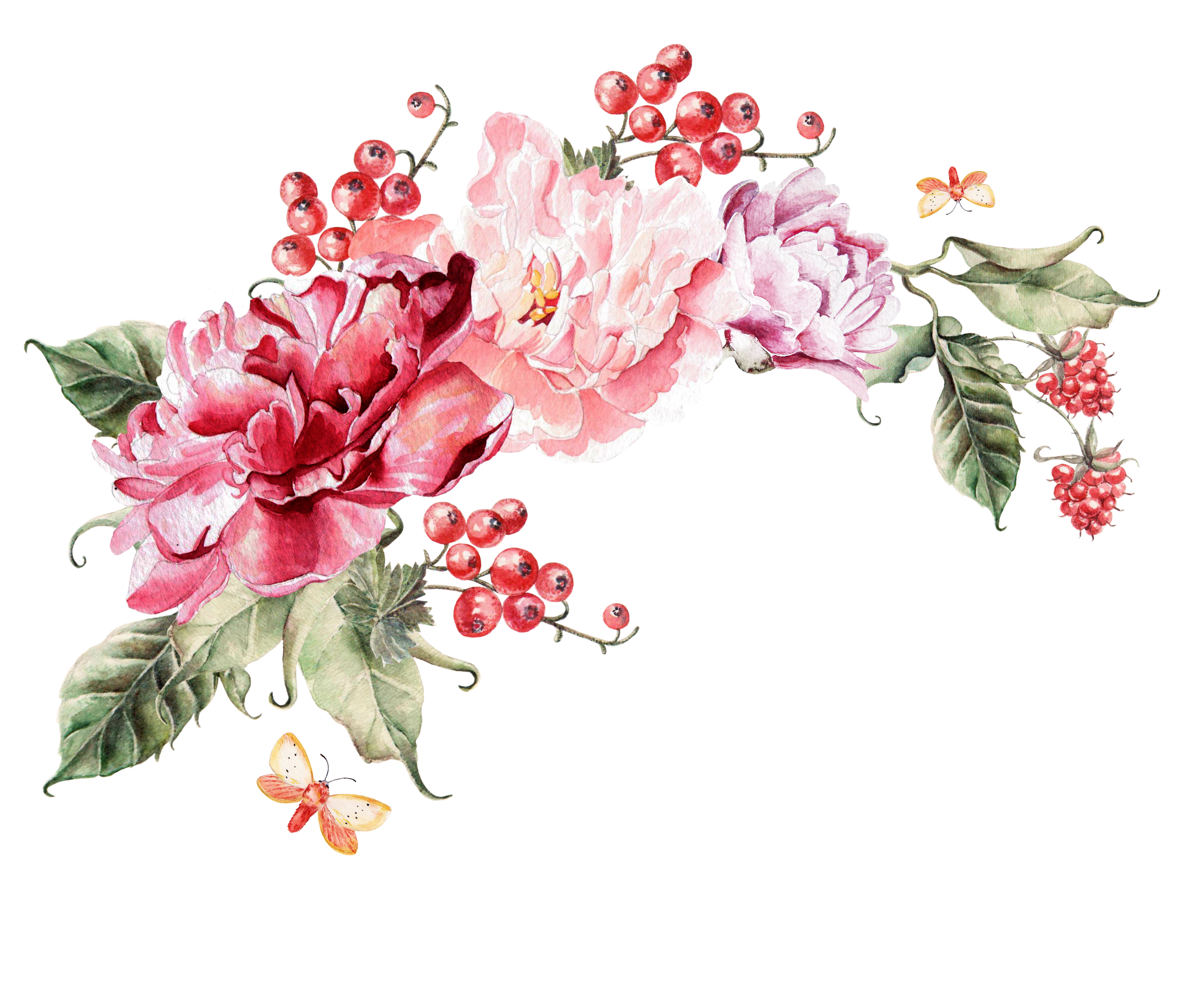 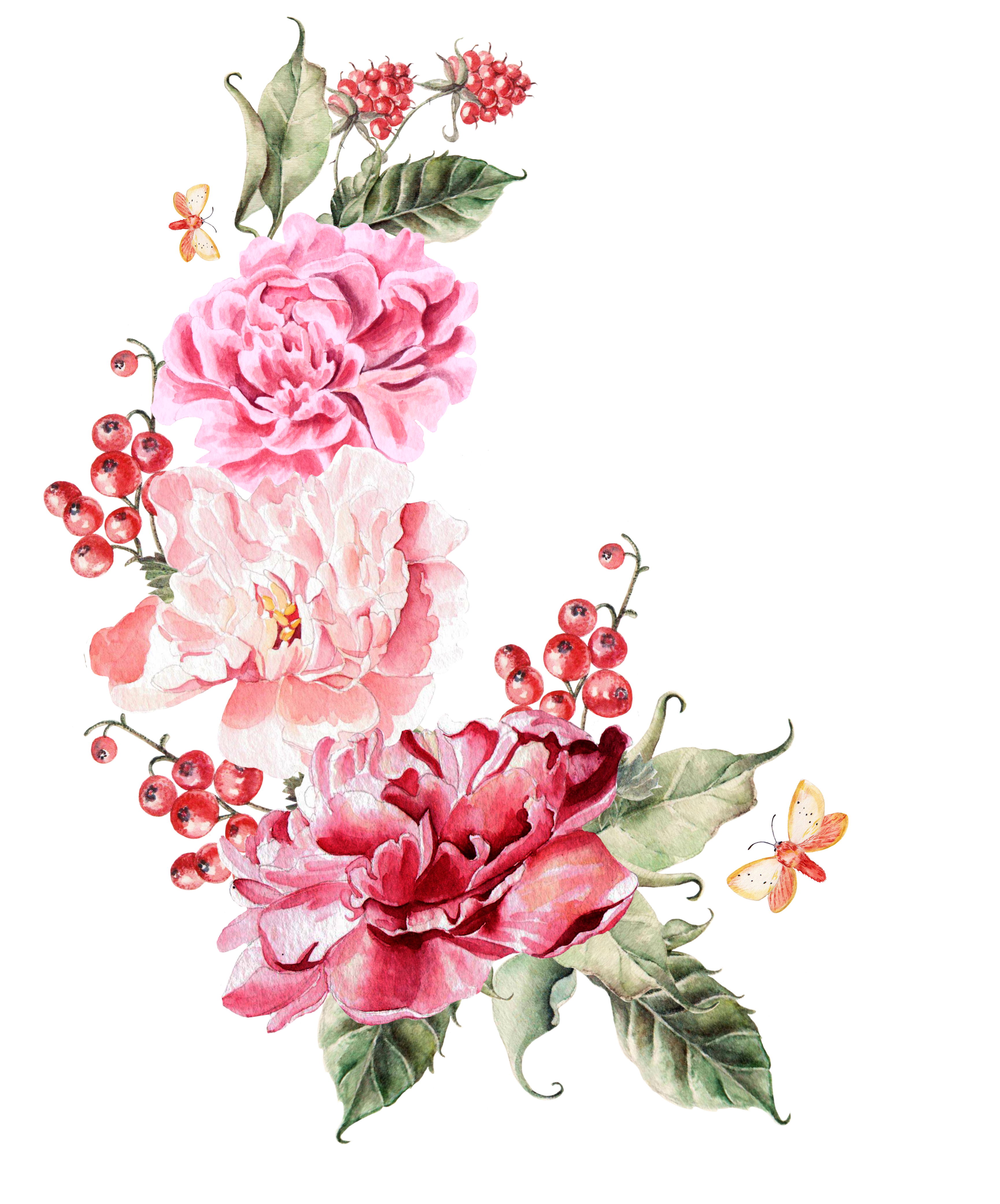 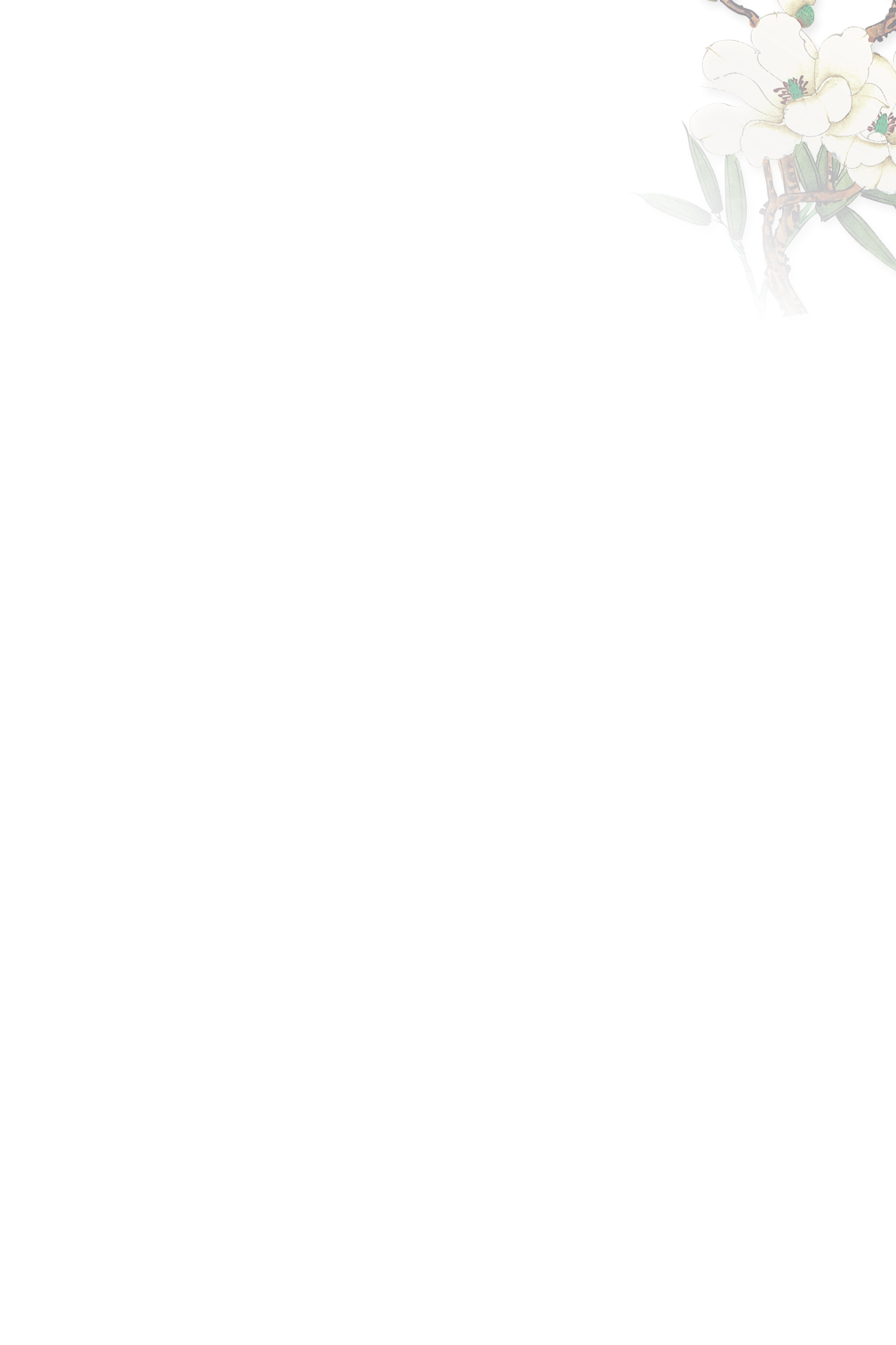 工作成绩展示
BACKGROUND AND SIGNIFICANCE OF THE SELECTED TOPIC
Click here to enter your text.Click here to enter your text.Click here to enter your text.Click here to enter your text.
Click here to enter your text.Click here to enter your text.Click here to enter your text.Click here to enter your text.
此处添加名称
此处添加名称
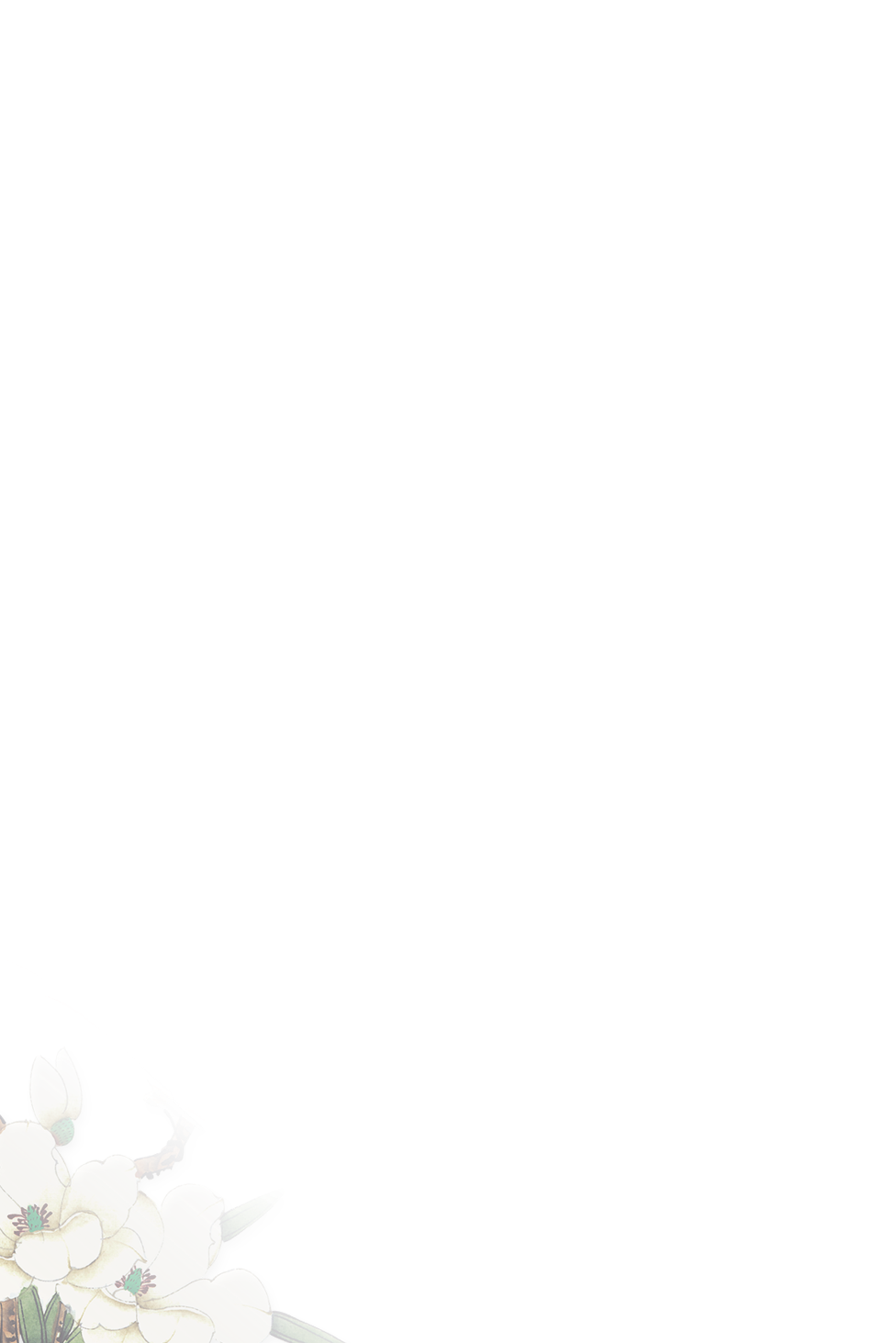 此处添加名称
此处添加名称
此处添加名称
Click here to enter your text.Click here to enter your text.Click here to enter your text.Click here to enter your text.
Click here to enter your text.Click here to enter your text.Click here to enter your text.Click here to enter your text.
Click here to enter your text.Click here to enter your text.Click here to enter your text.Click here to enter your text.
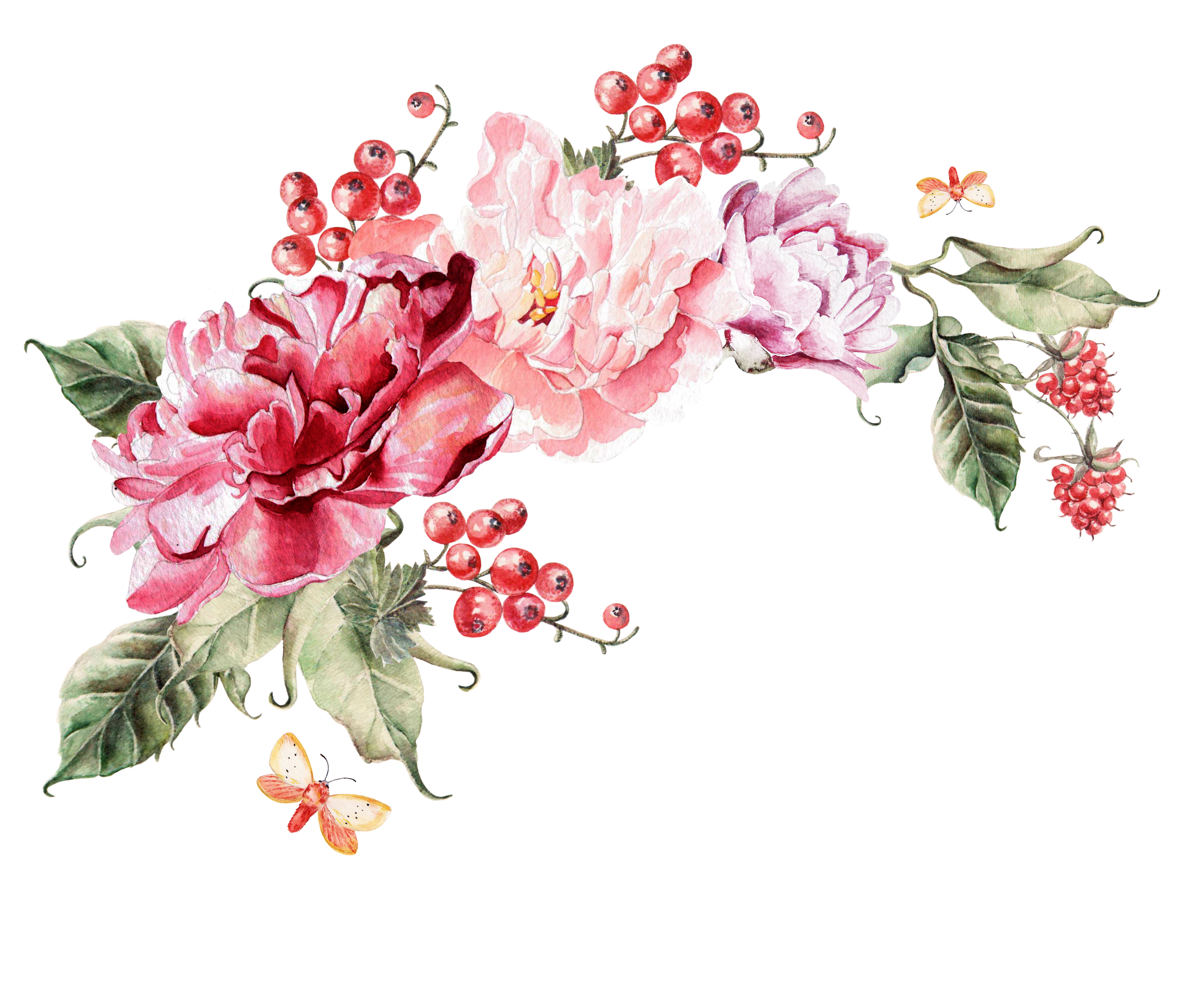 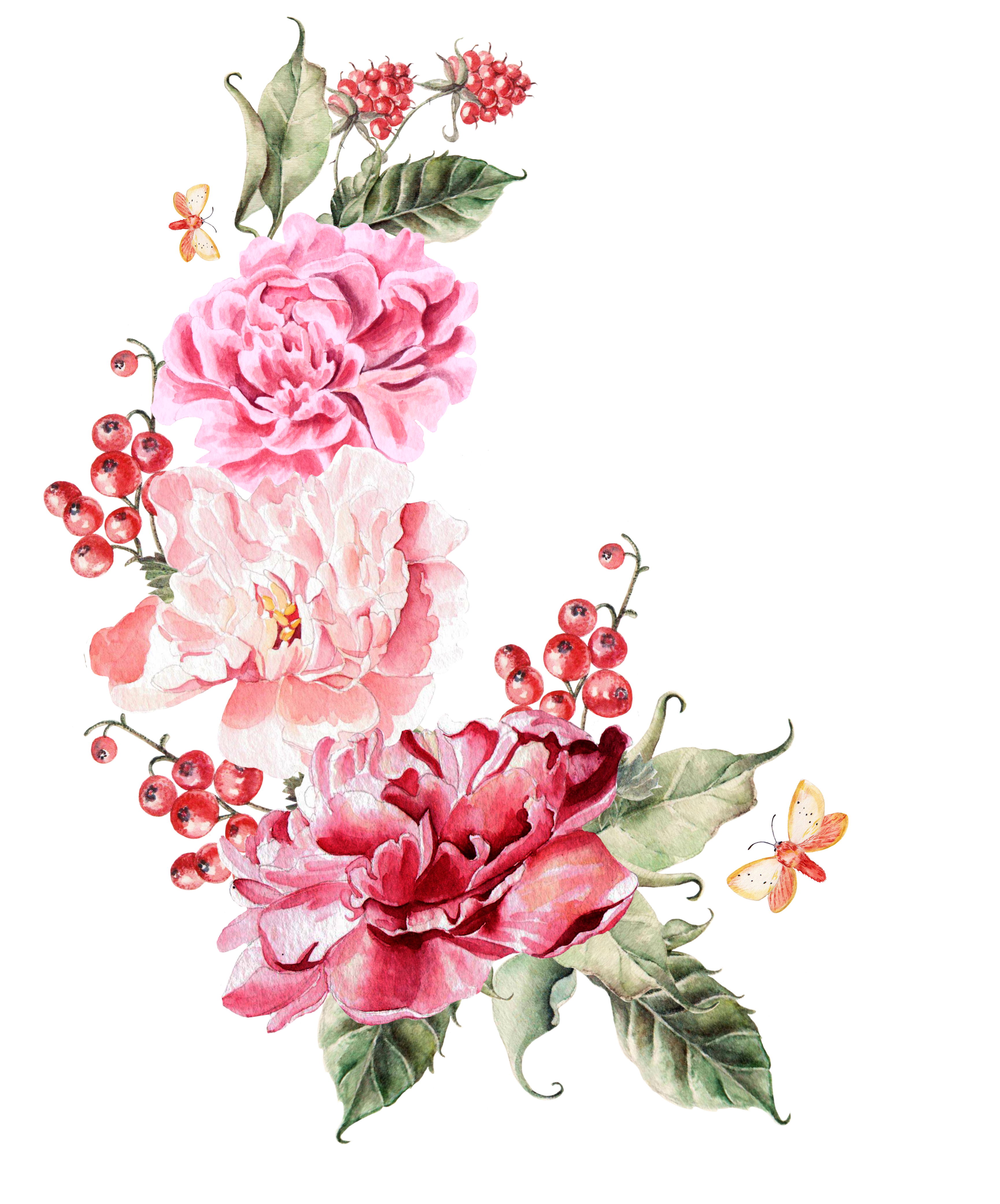 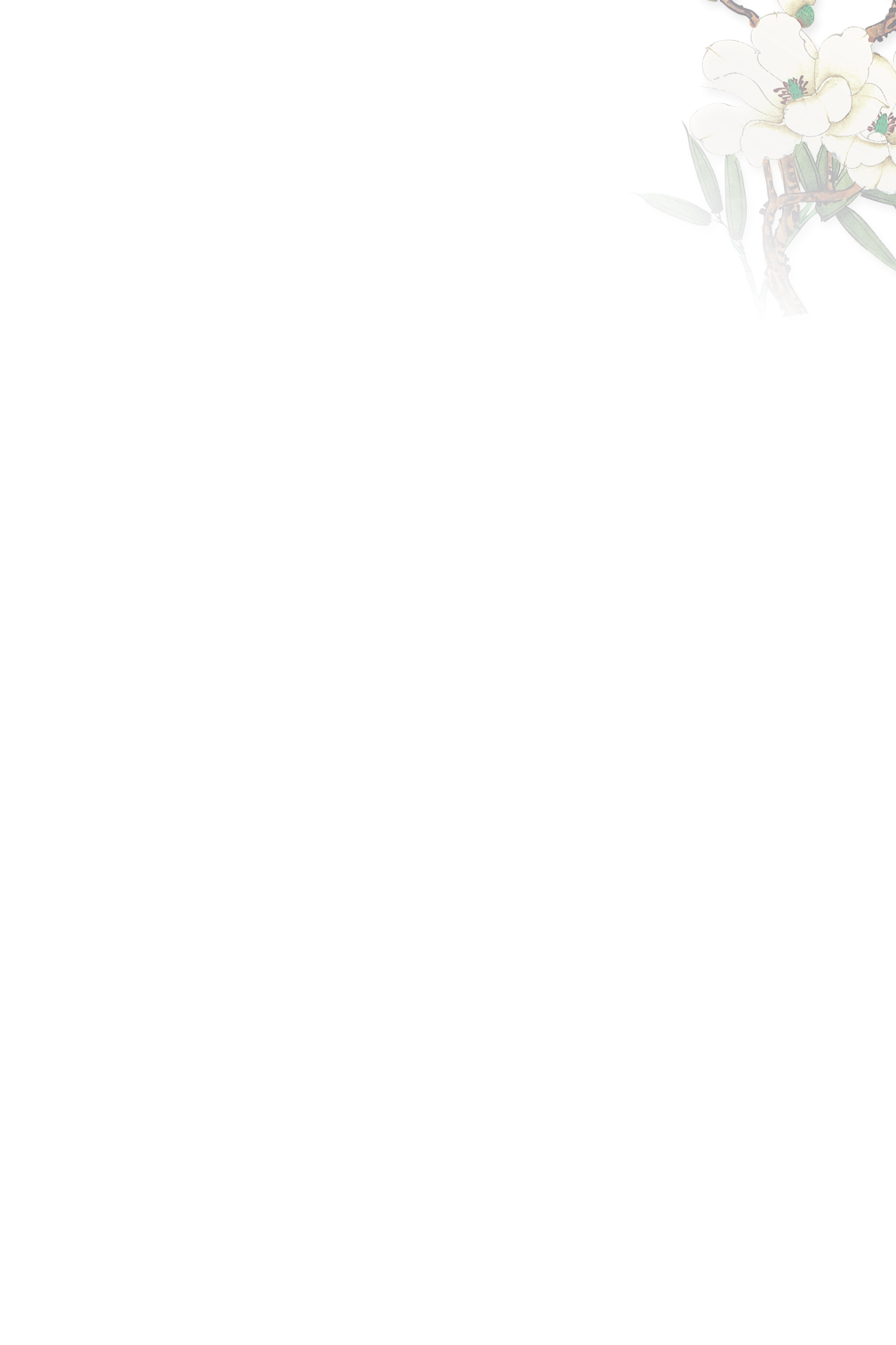 工作成绩展示
BACKGROUND AND SIGNIFICANCE OF THE SELECTED TOPIC
此处添加名称
此处添加名称
Click here to enter your text.Click here to enter your text.Click here to enter your text.Click here to enter your text.
Click here to enter your text.Click here to enter your text.Click here to enter your text.Click here to enter your text.
此处添加名称
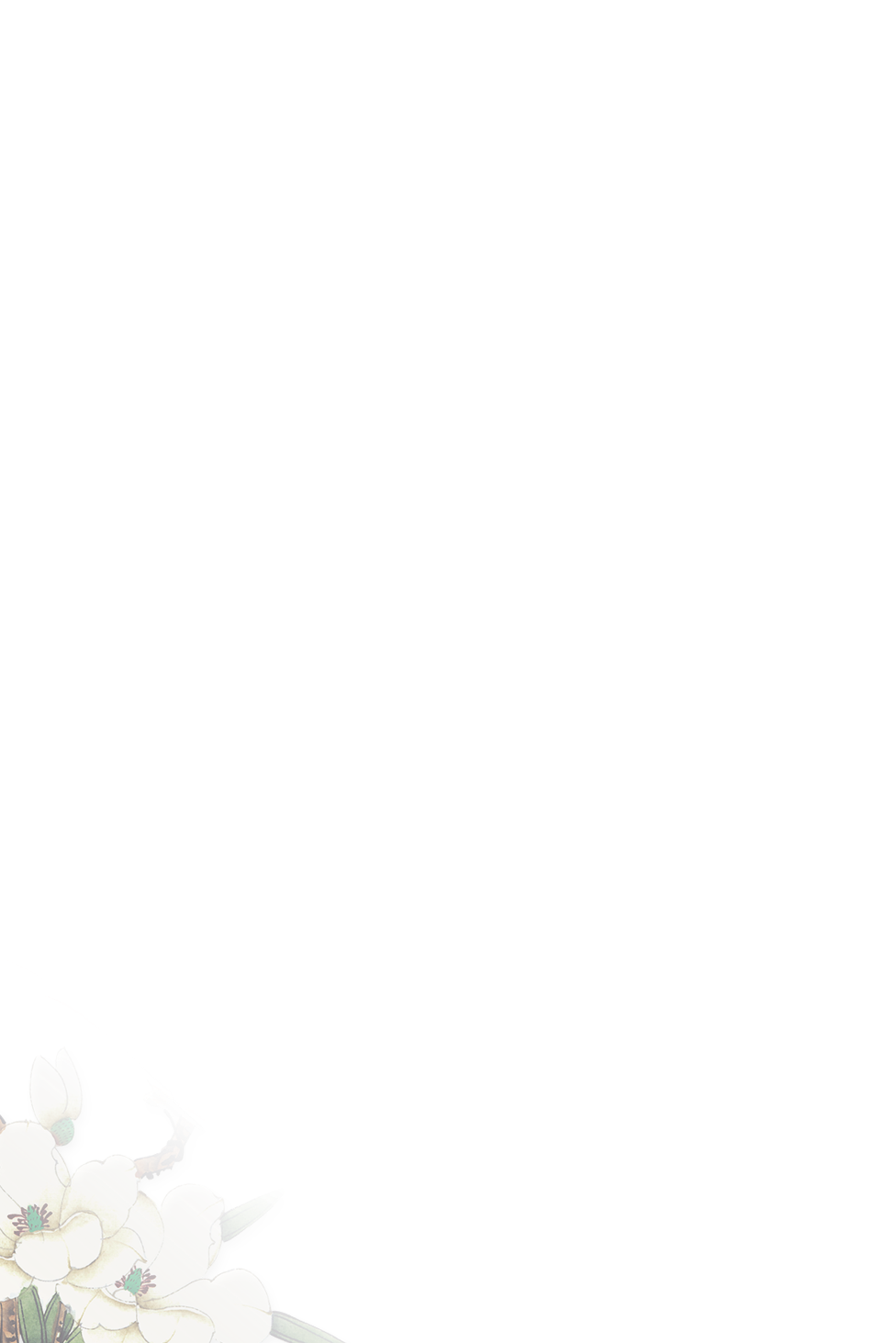 此处添加名称
Click here to enter your text.Click here to enter your text.Click here to enter your text.Click here to enter your text.
Click here to enter your text.Click here to enter your text.Click here to enter your text.Click here to enter your text.
此处添加名称
此处添加名称
Click here to enter your text.Click here to enter your text.Click here to enter your text.Click here to enter your text.
Click here to enter your text.Click here to enter your text.Click here to enter your text.Click here to enter your text.
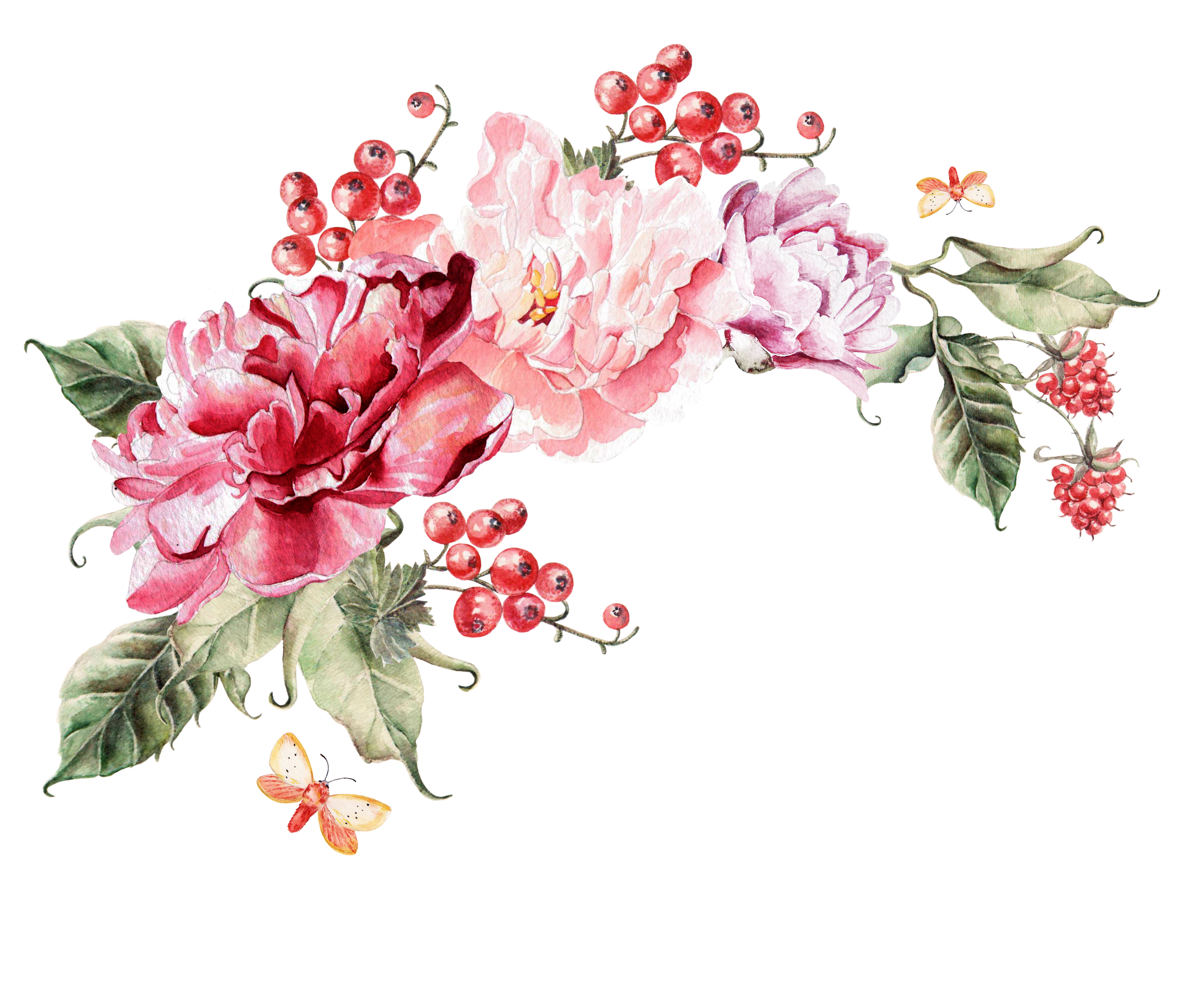 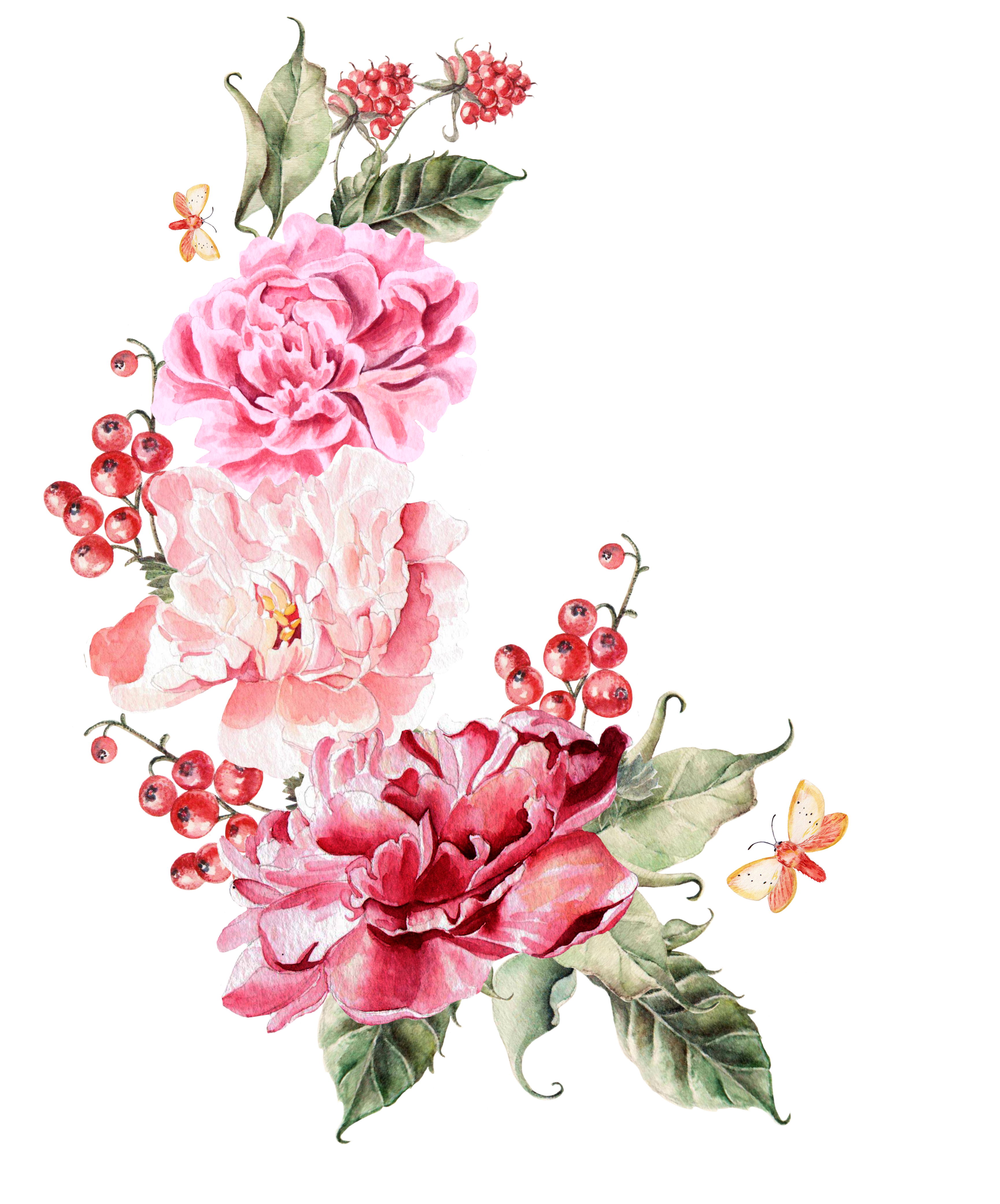 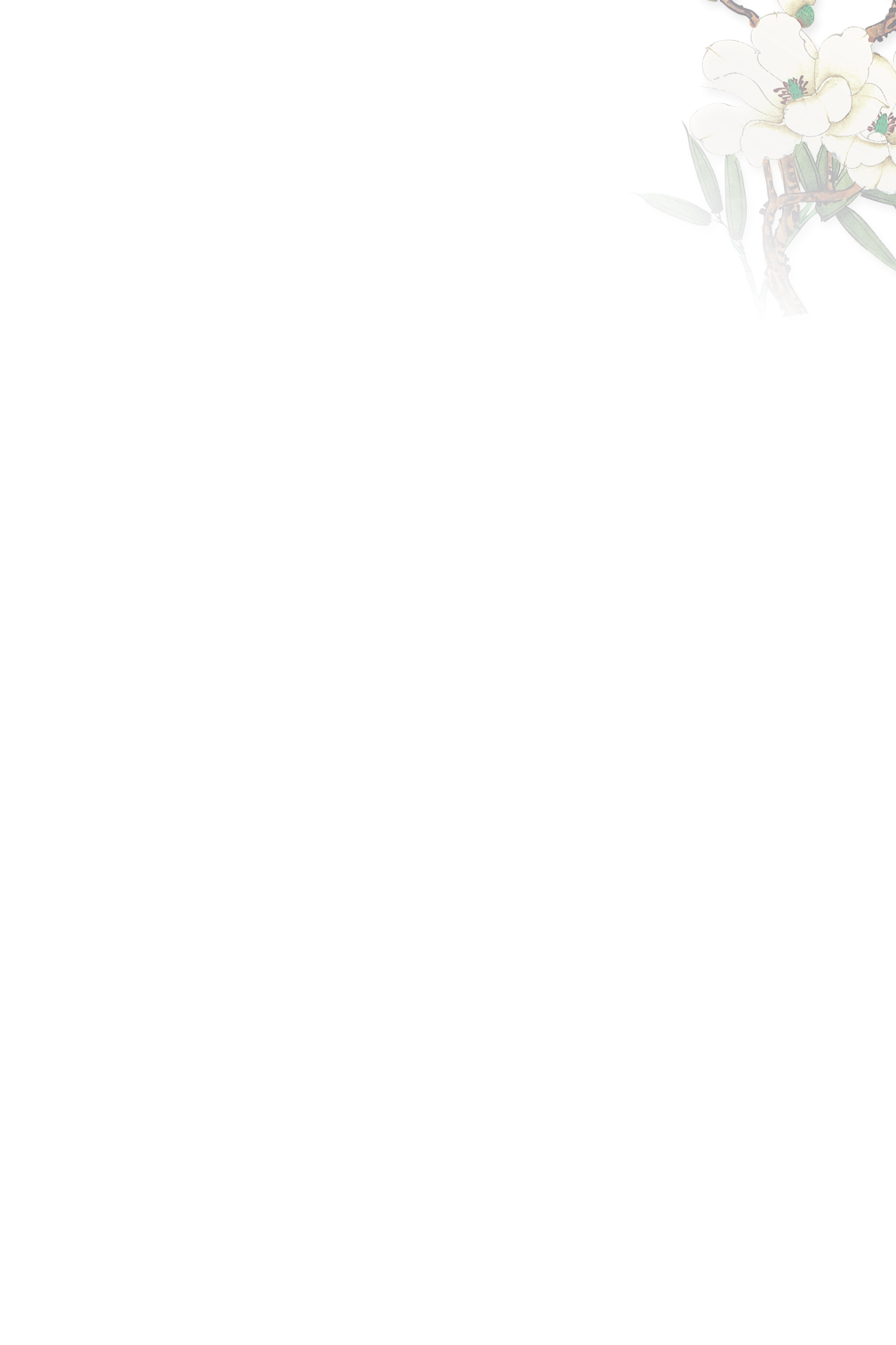 工作成绩展示
BACKGROUND AND SIGNIFICANCE OF THE SELECTED TOPIC
添加标题
添加标题
添加标题
添加标题
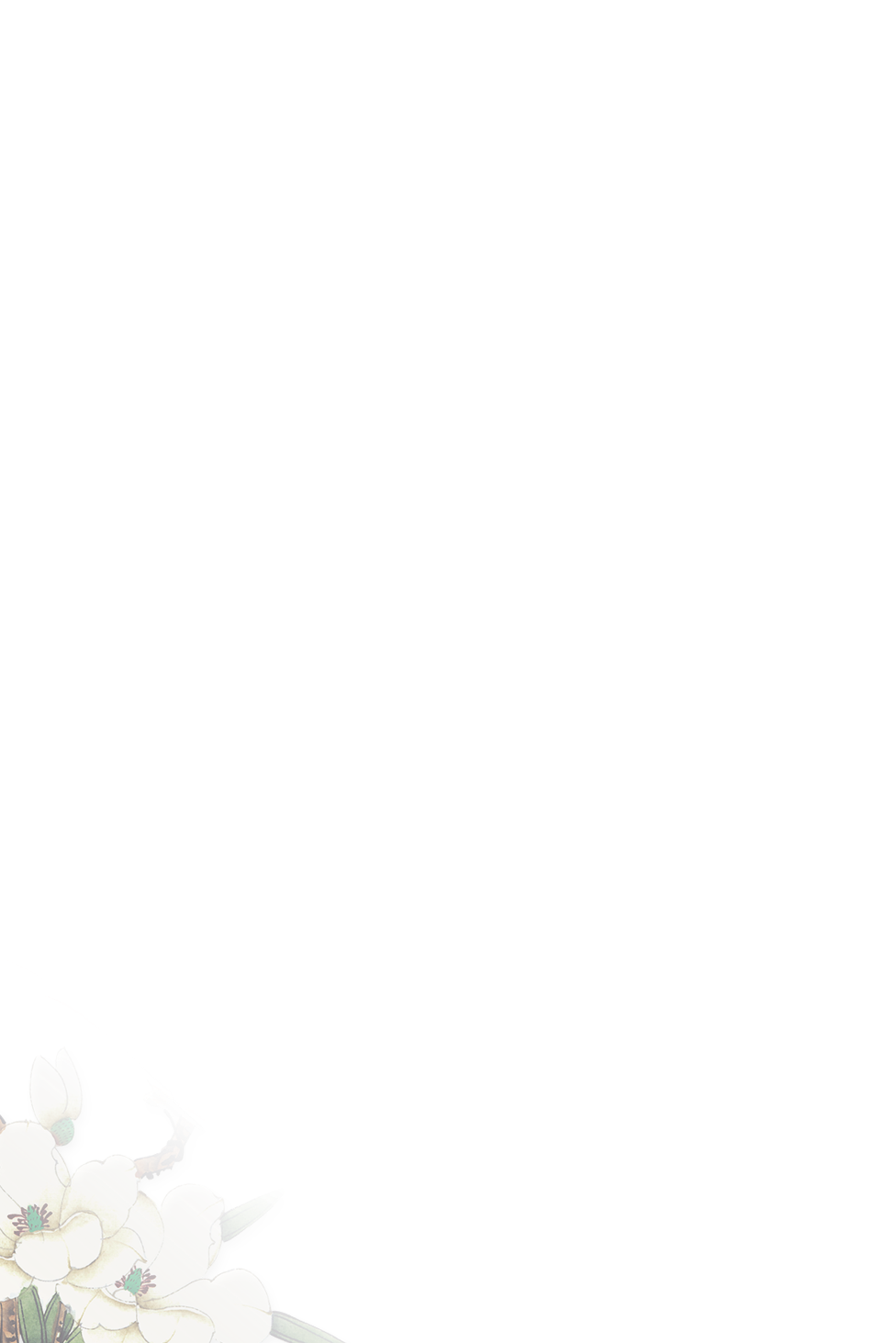 Lorme ipsum dolor sit,consectetur adipsiicing elit.Lorme ipsum dolor sit,consectetur adipsiicing elit.Lorme ipsum dolor sit,consectetur adipsiicing elit.
Lorme ipsum dolor sit,consectetur adipsiicing elit.Lorme ipsum dolor sit,consectetur adipsiicing elit.Lorme ipsum dolor sit,consectetur adipsiicing elit.
Lorme ipsum dolor sit,consectetur adipsiicing elit.Lorme ipsum dolor sit,consectetur adipsiicing elit.Lorme ipsum dolor sit,consectetur adipsiicing elit.
Lorme ipsum dolor sit,consectetur adipsiicing elit.Lorme ipsum dolor sit,consectetur adipsiicing elit.Lorme ipsum dolor sit,consectetur adipsiicing elit.
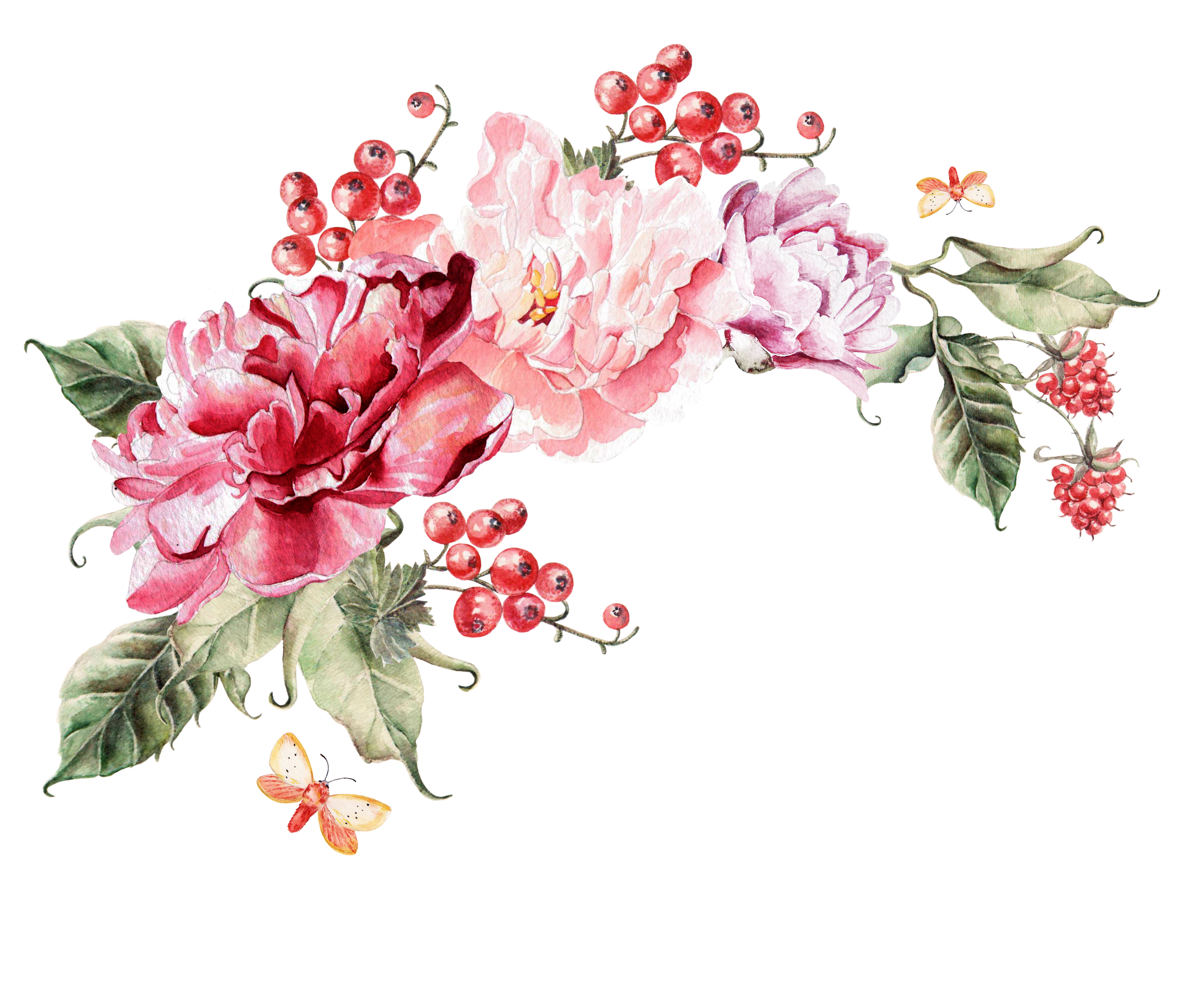 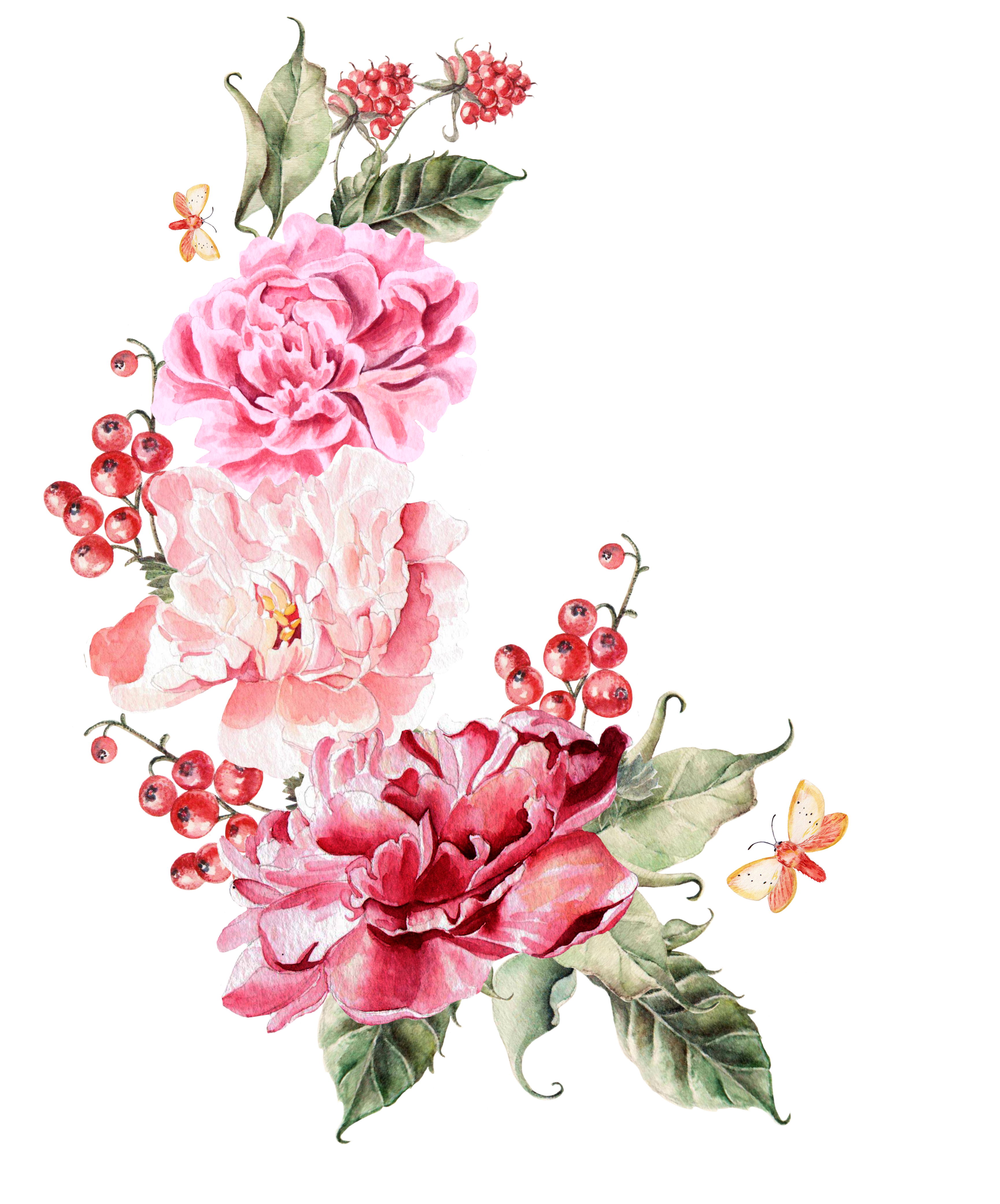 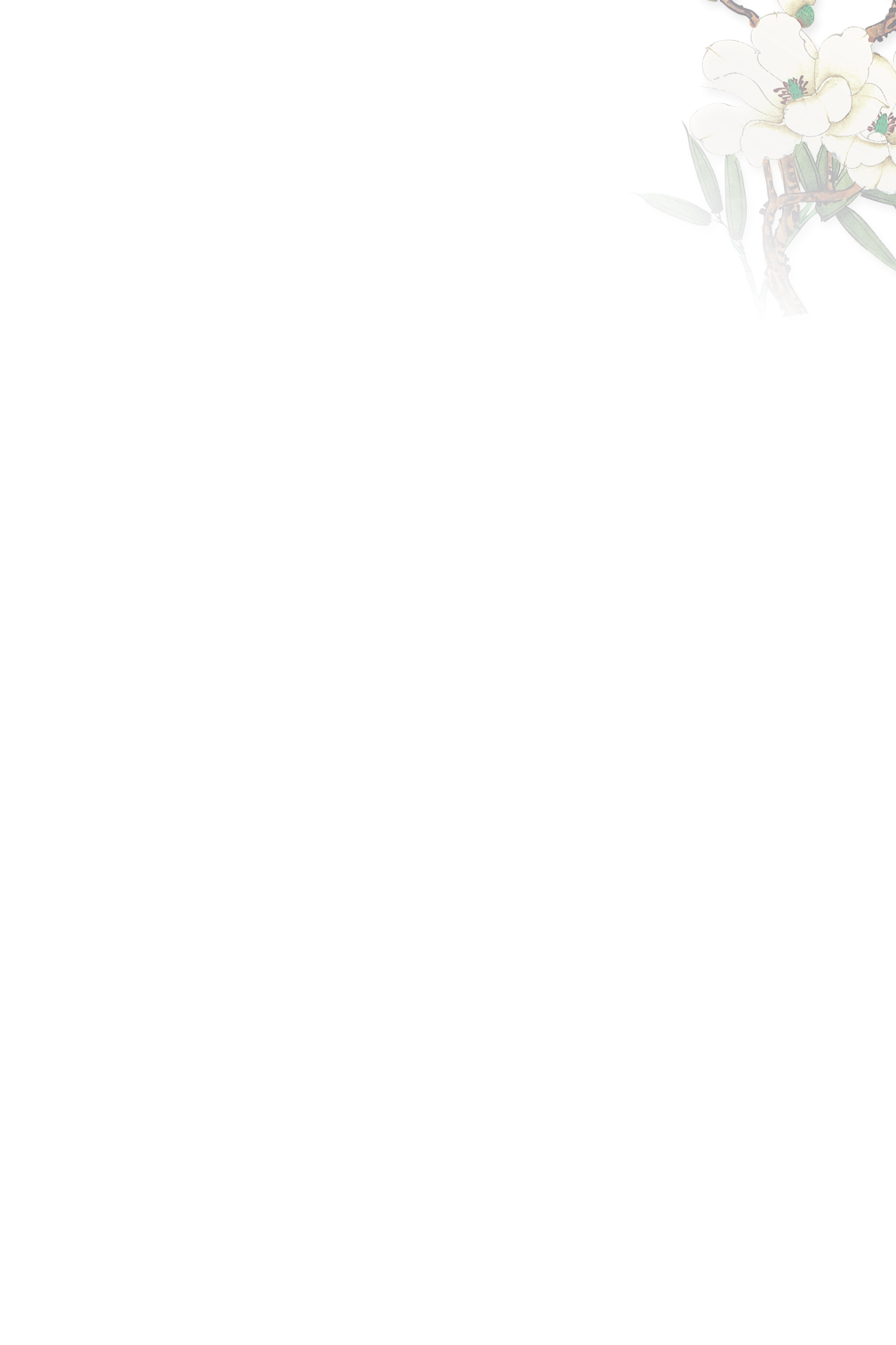 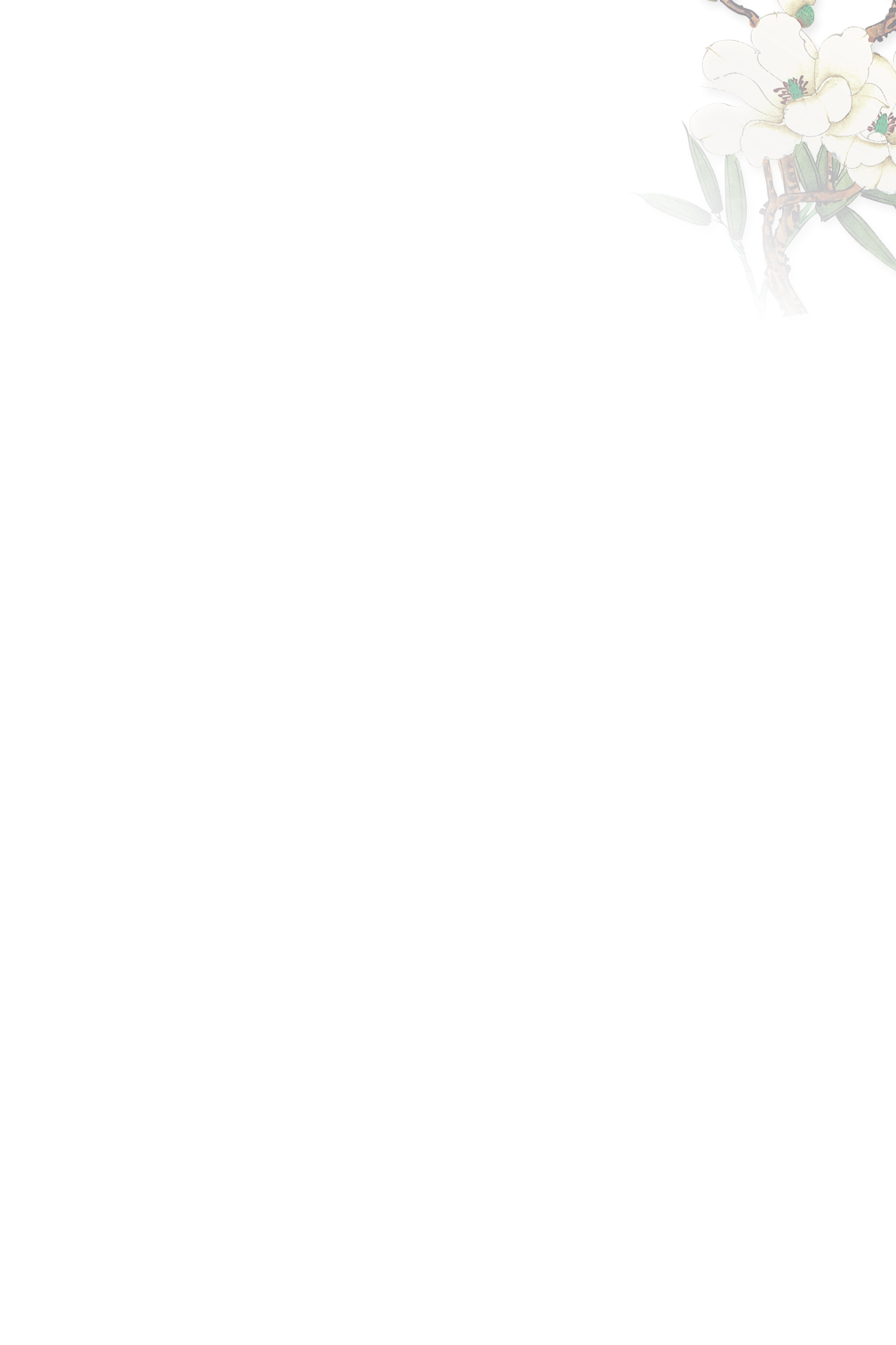 工作经验总结
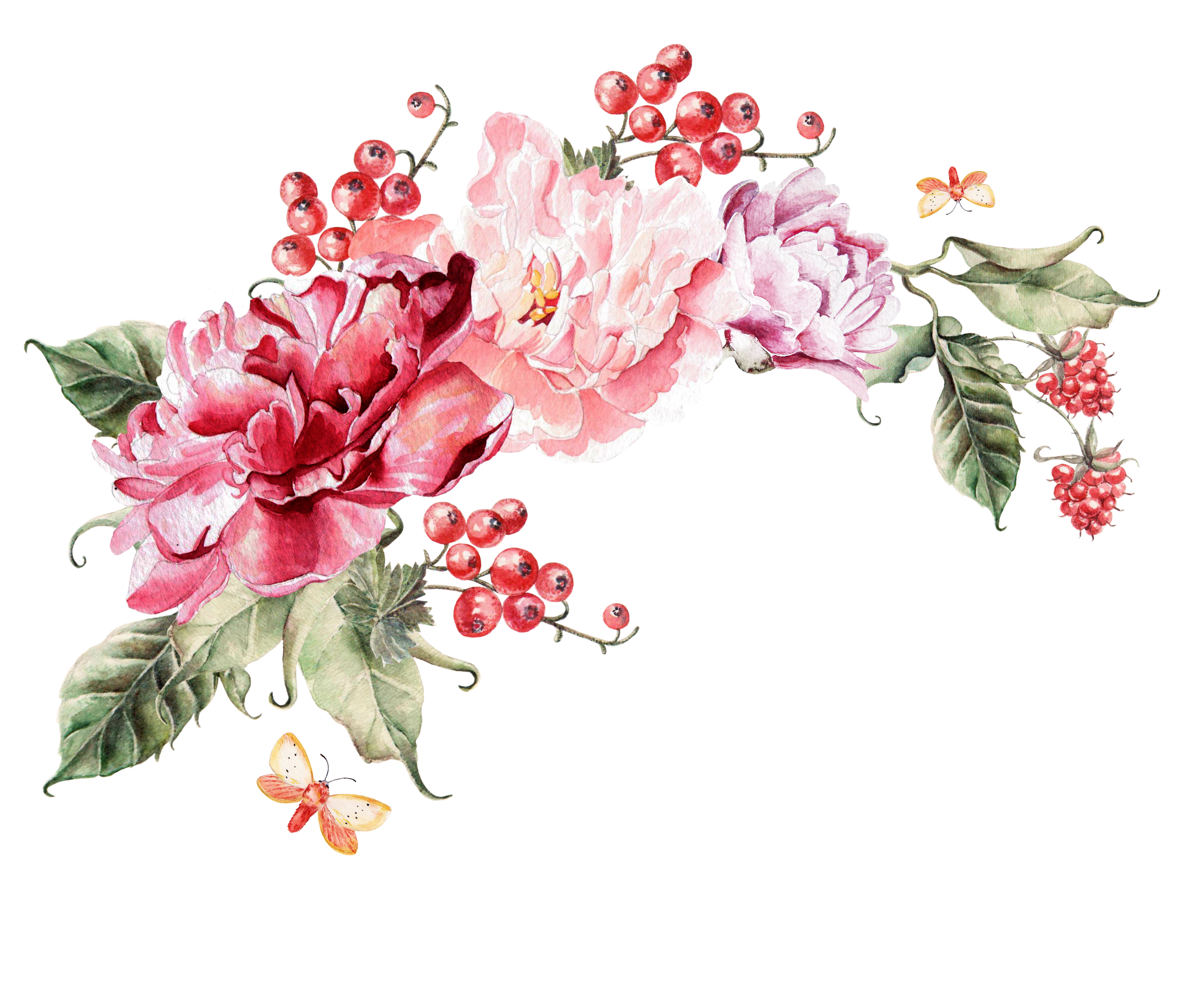 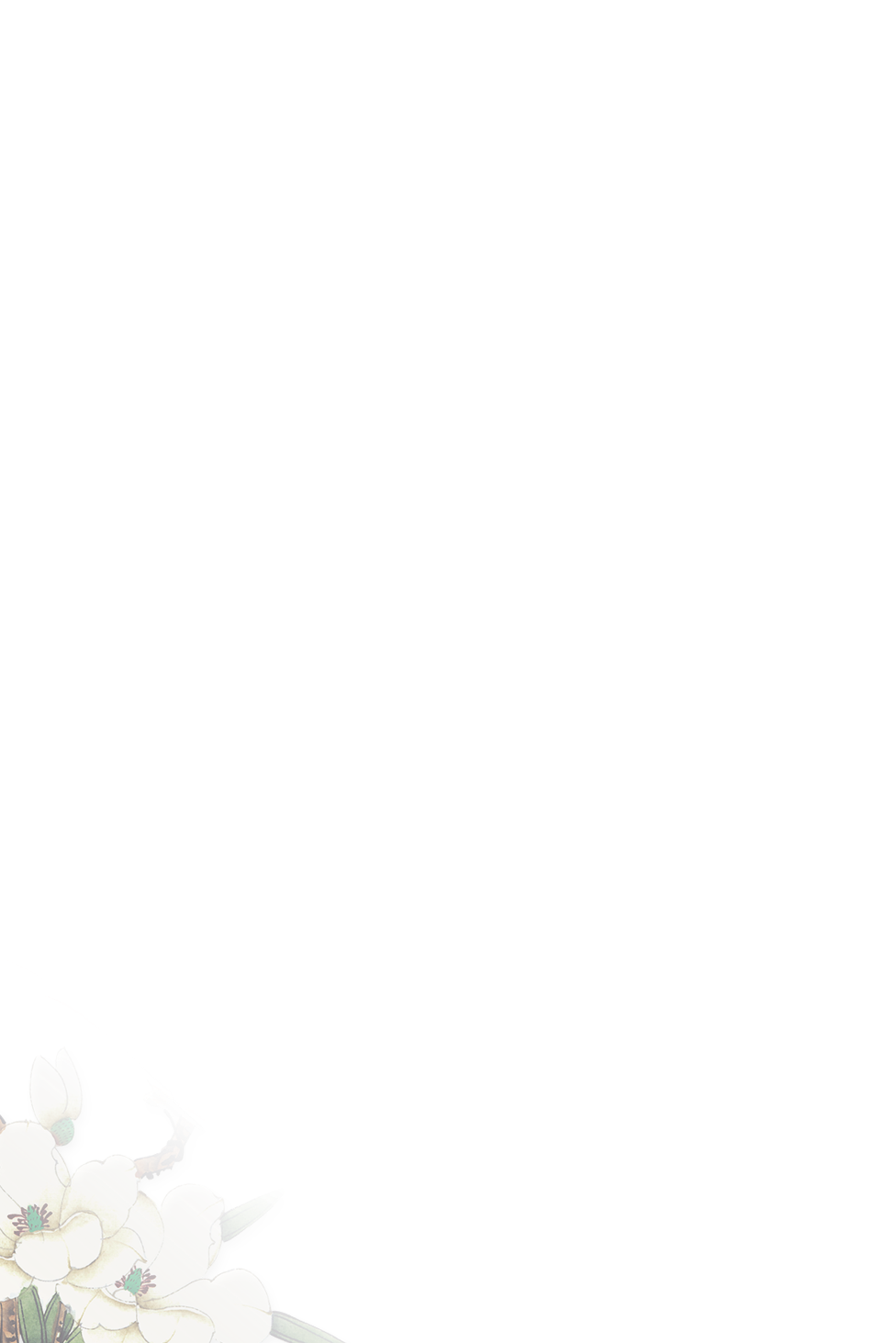 BACKGROUND AND SIGNIFICANCE OF THE SELECTED TOPIC
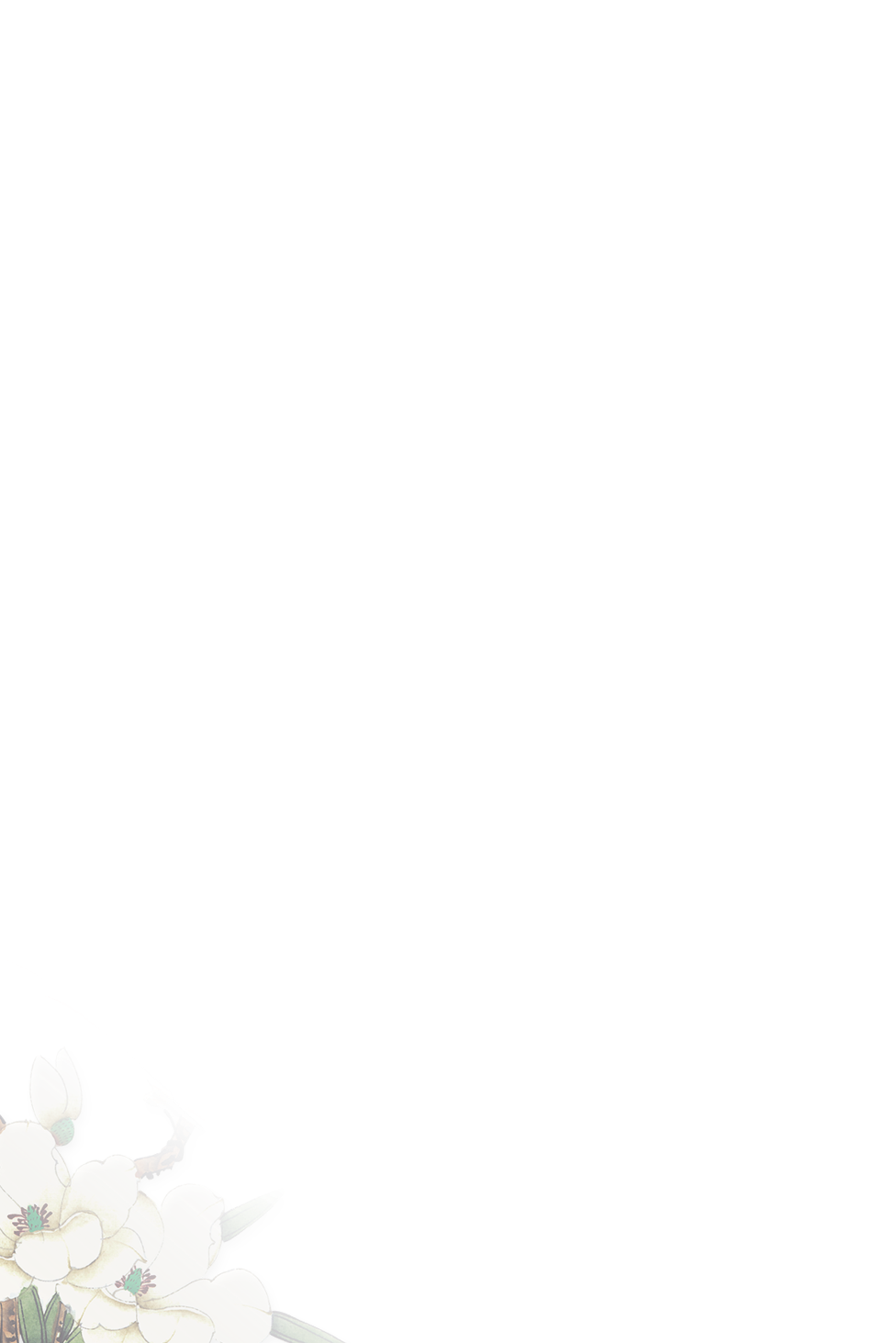 Lorem ipsum dolor sit amet, consectetur adipiscing elit. Donec luctus nibh sit amet sem vulputate venenatis bibendum orci pulvinar.
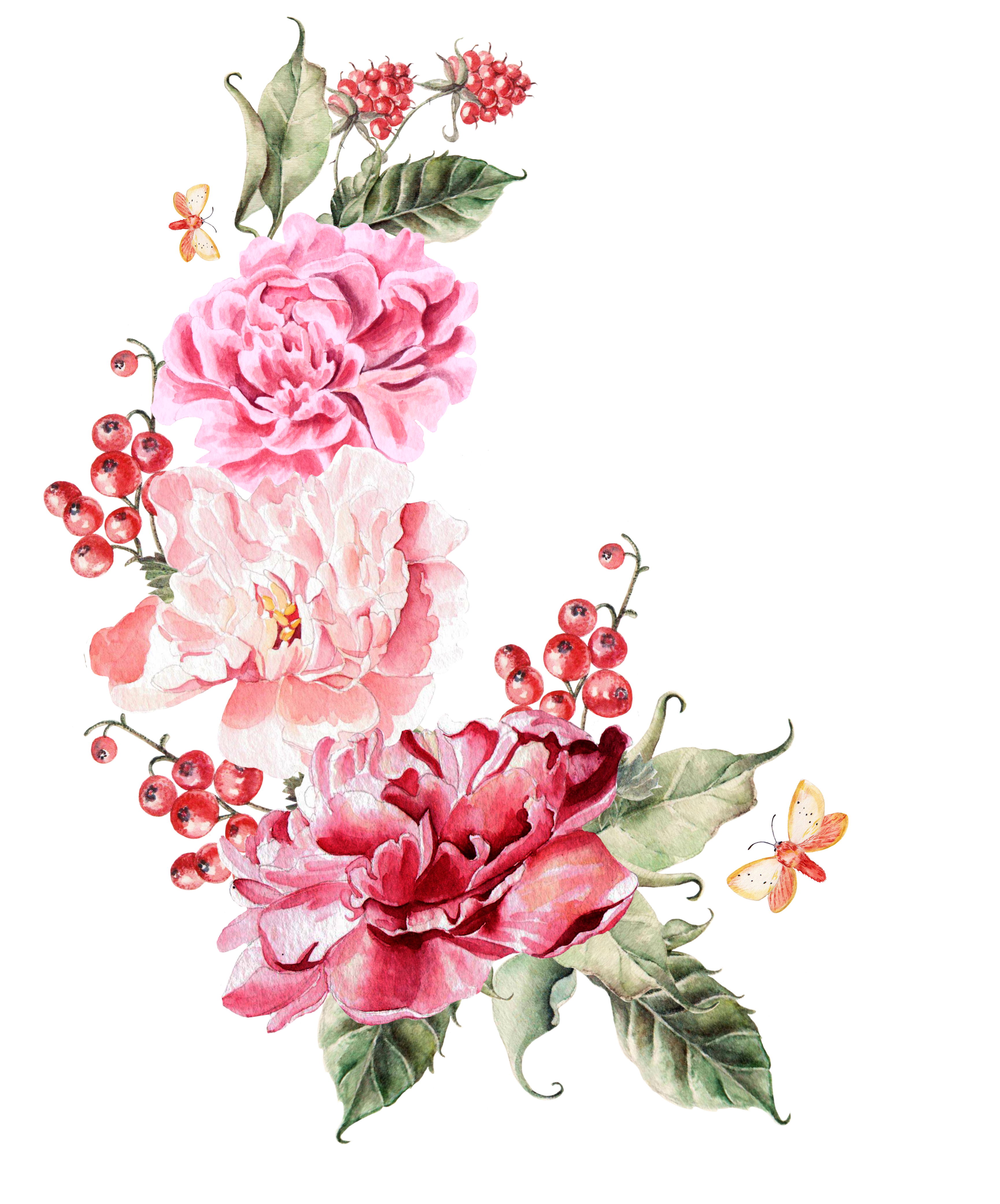 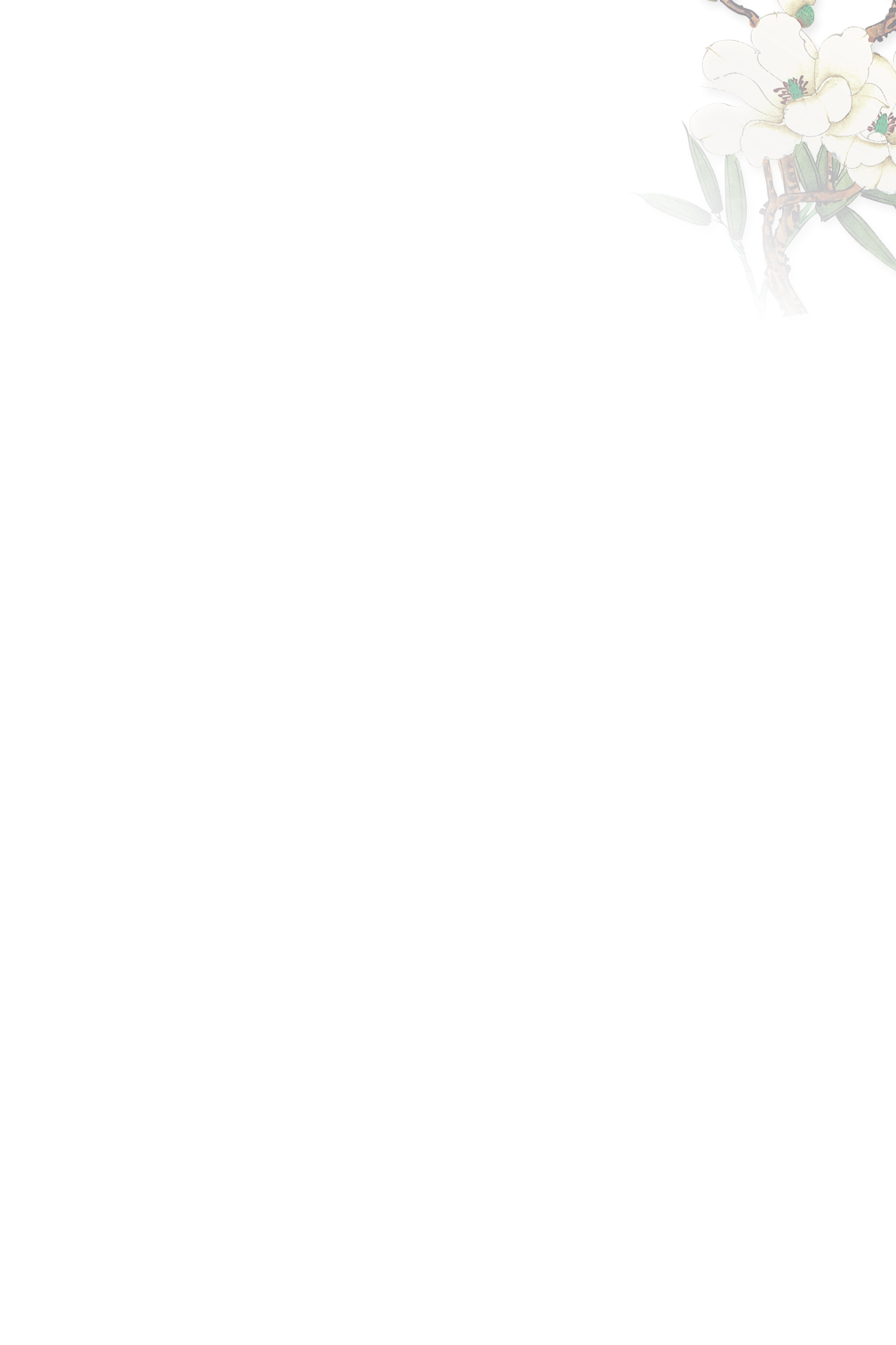 工作经验总结
BACKGROUND AND SIGNIFICANCE OF THE SELECTED TOPIC
单击此处添加名称
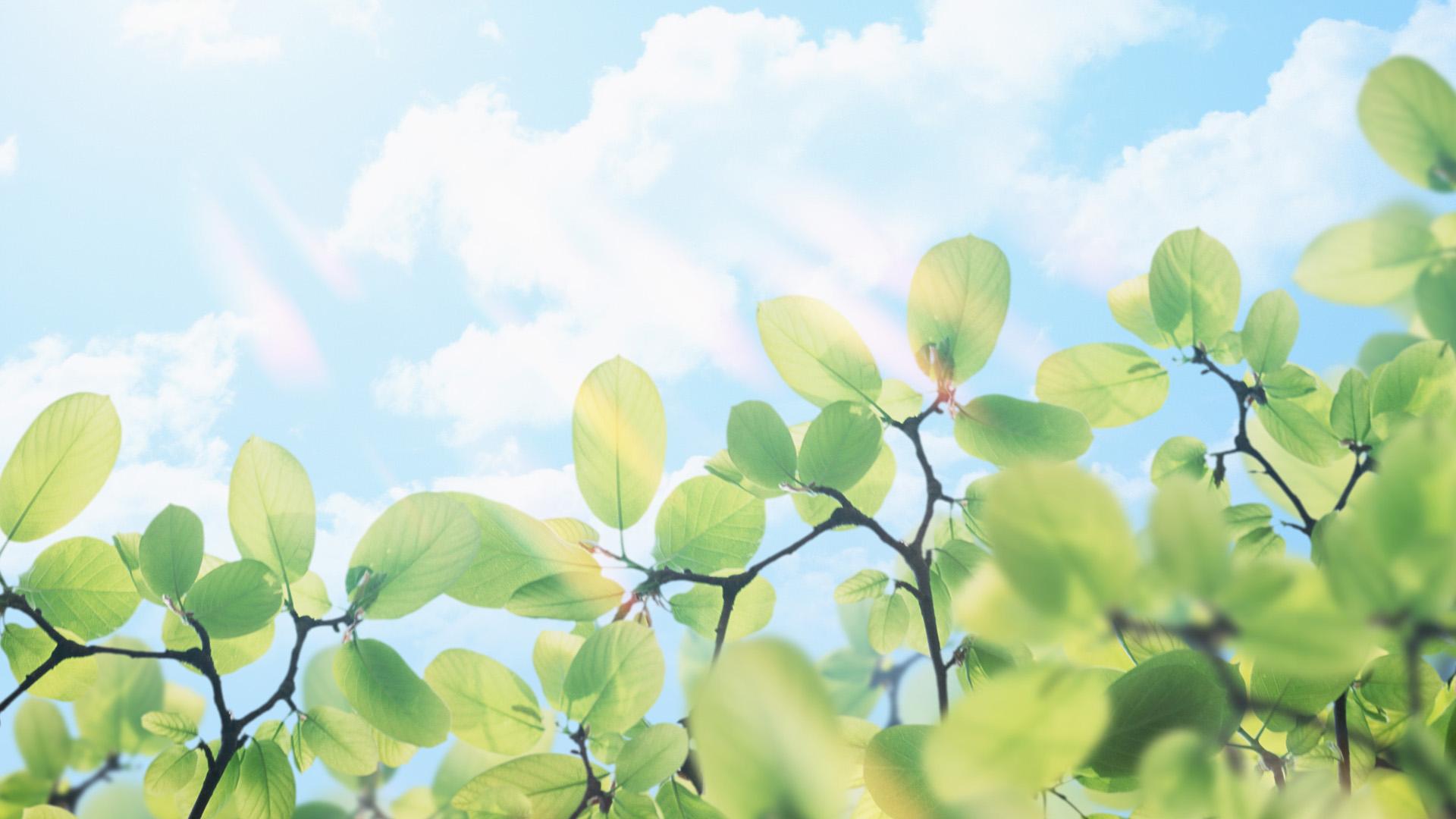 Click here to enter your text.Click here to enter your text.Click here to enter your text.Click here to enter your text.Click here to enter your text.Click here to enter your text.Click here to enter your text.Click here to enter your text.Click here to enter your text.Click here to enter your text.Click here to enter your text.Click here to enter your text.
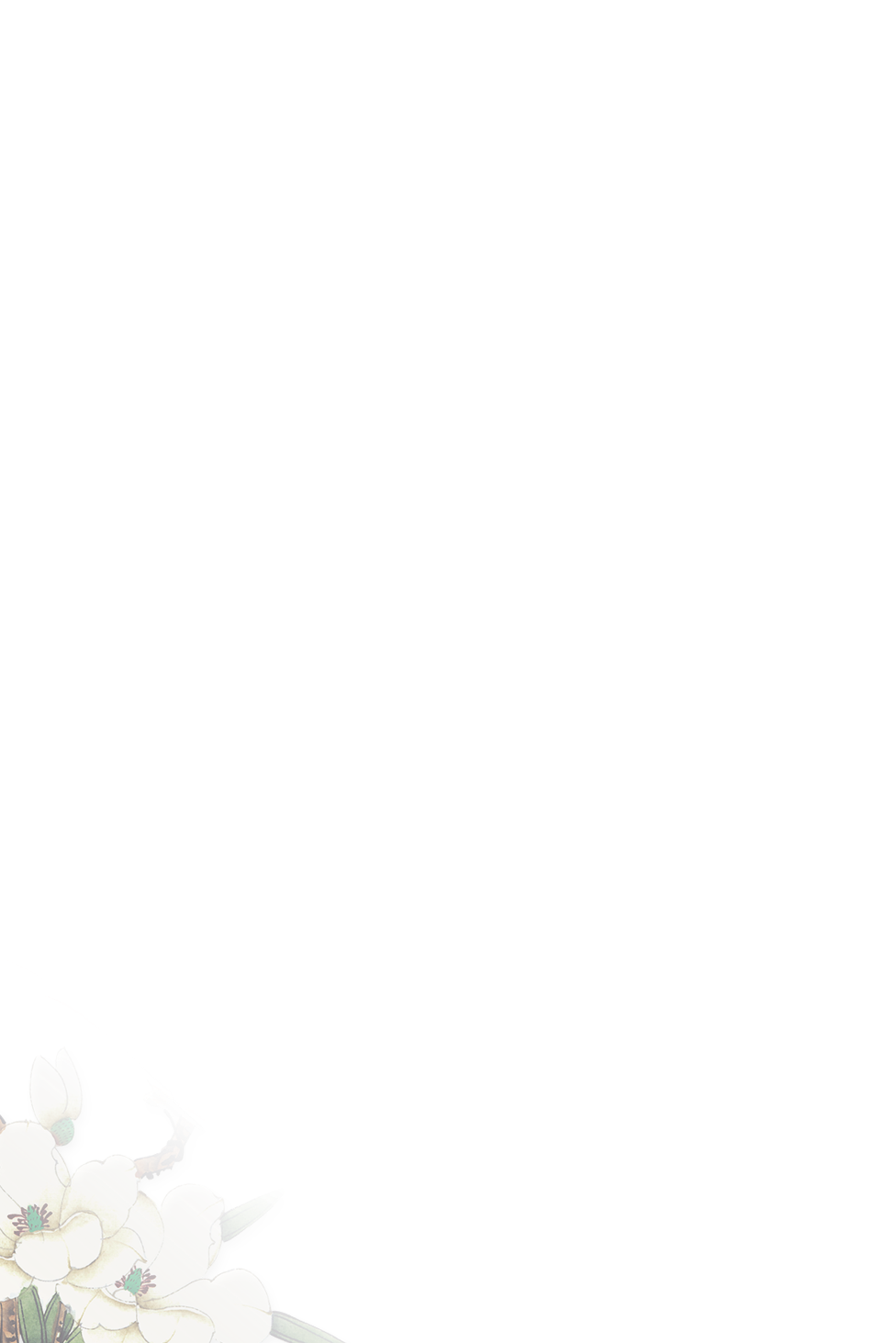 单击此处添加名称
单击此处添加名称
Lemon drops oat cake oat cake sugar plum. Jelly beans macaroon I love topping danish cake
Lemon drops oat cake oat cake sugar plum. Jelly beans macaroon I love topping danish cake
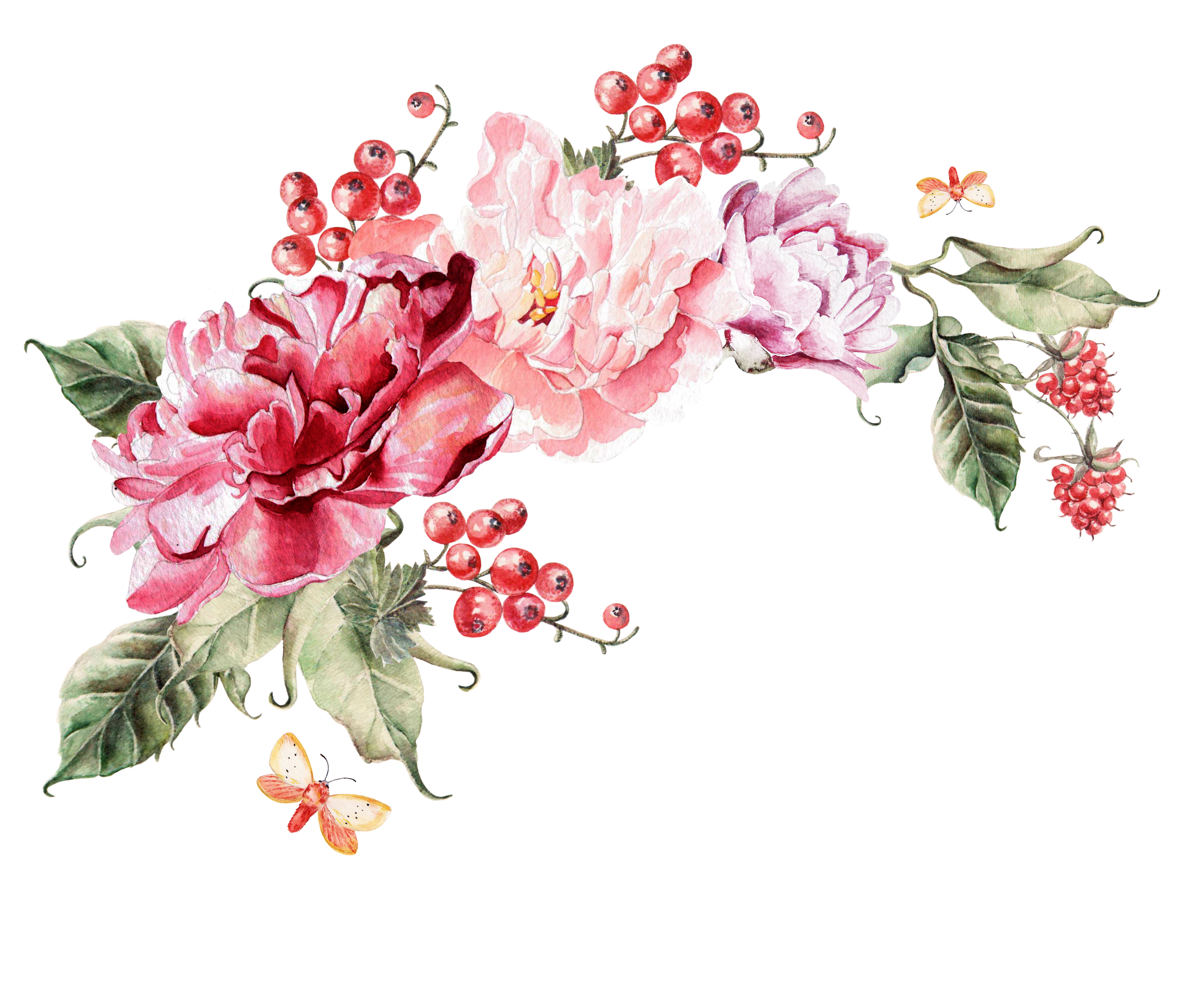 单击此处添加名称
单击此处添加名称
Lemon drops oat cake oat cake sugar plum. Jelly beans macaroon I love topping danish cake
Lemon drops oat cake oat cake sugar plum. Jelly beans macaroon I love topping danish cake
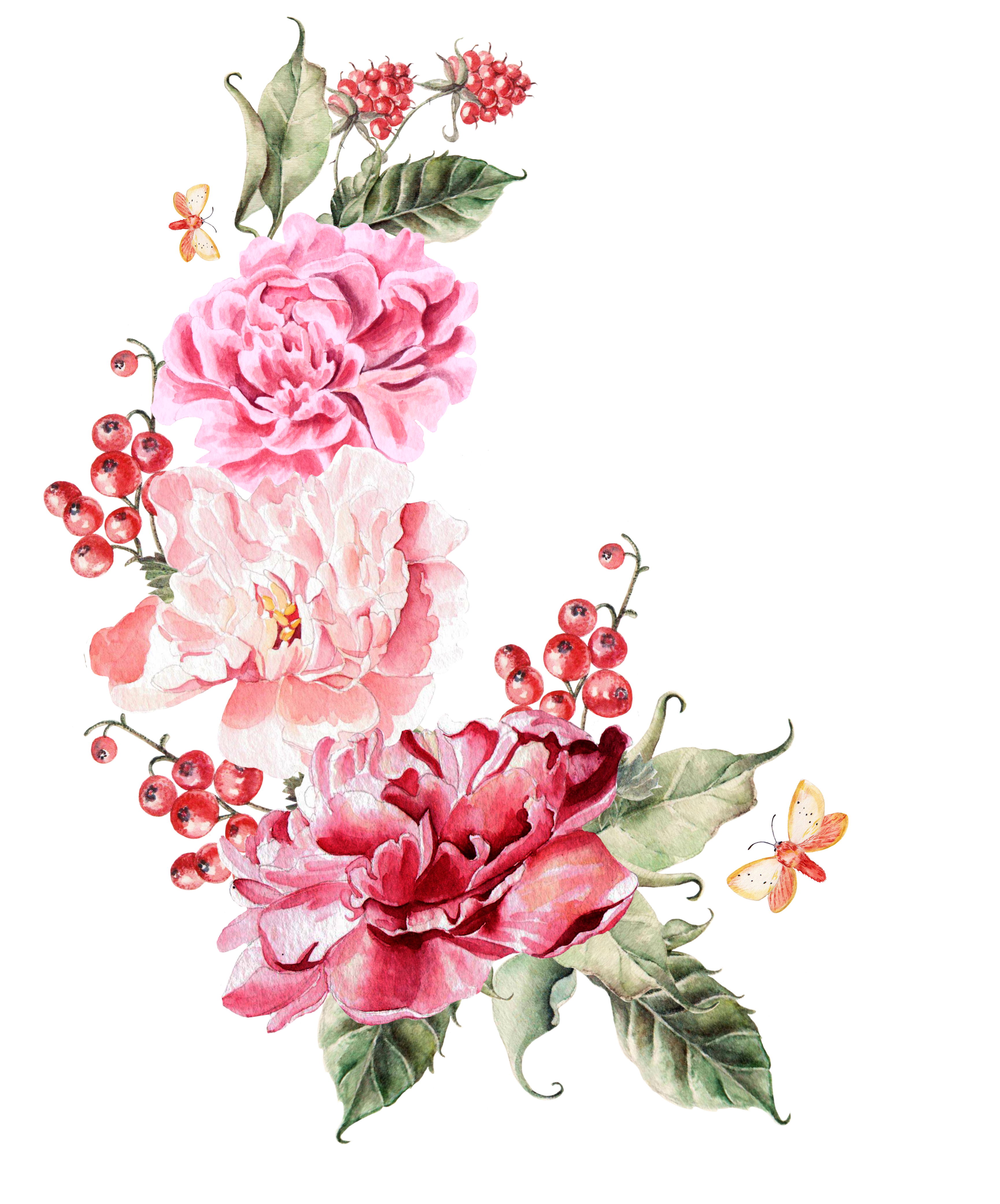 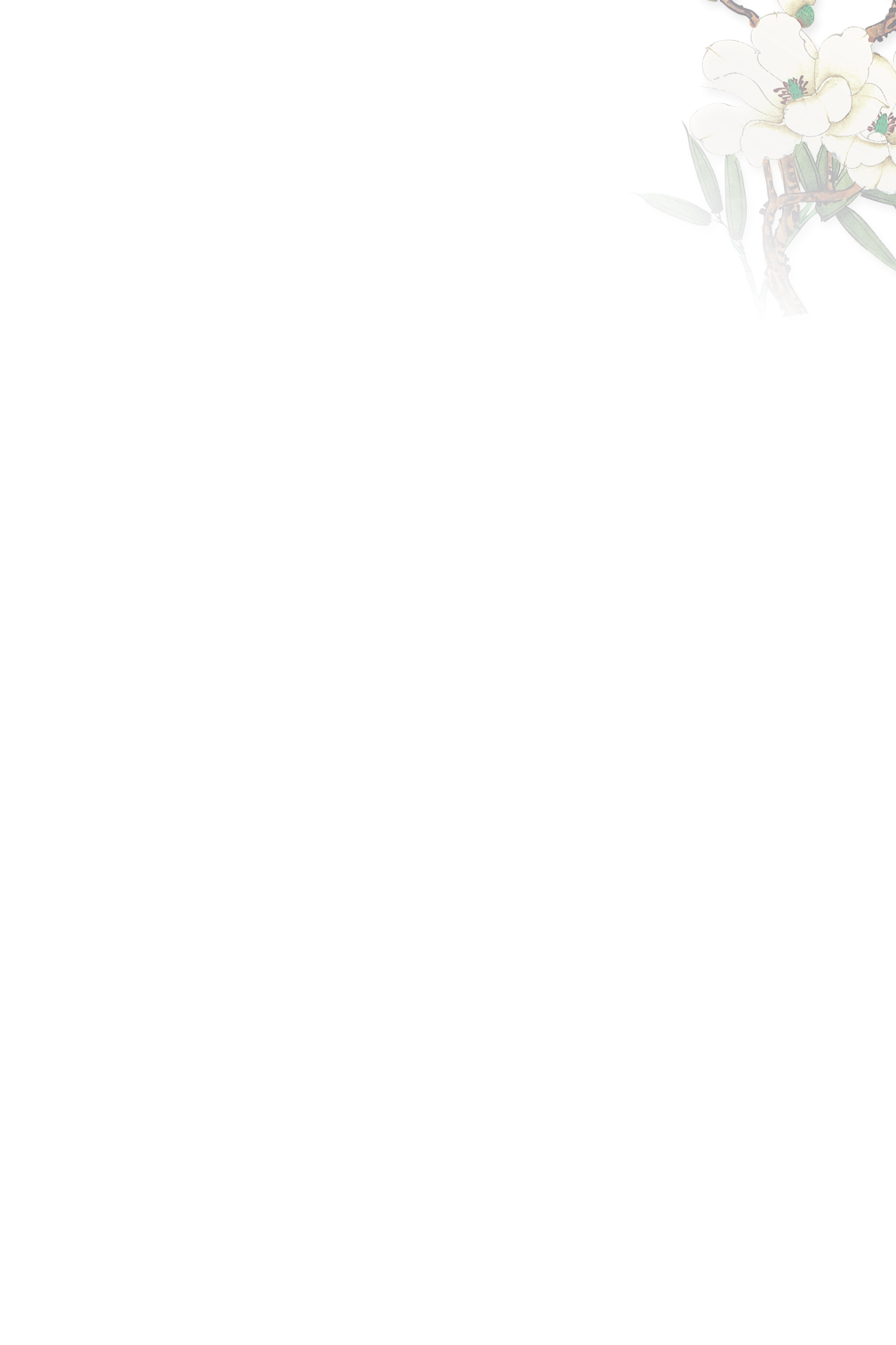 工作经验总结
BACKGROUND AND SIGNIFICANCE OF THE SELECTED TOPIC
单击此处添加名称
Click here to add your text.Click here to add your text.Click here to add your text.Click here to add your text.Click here to add your text.
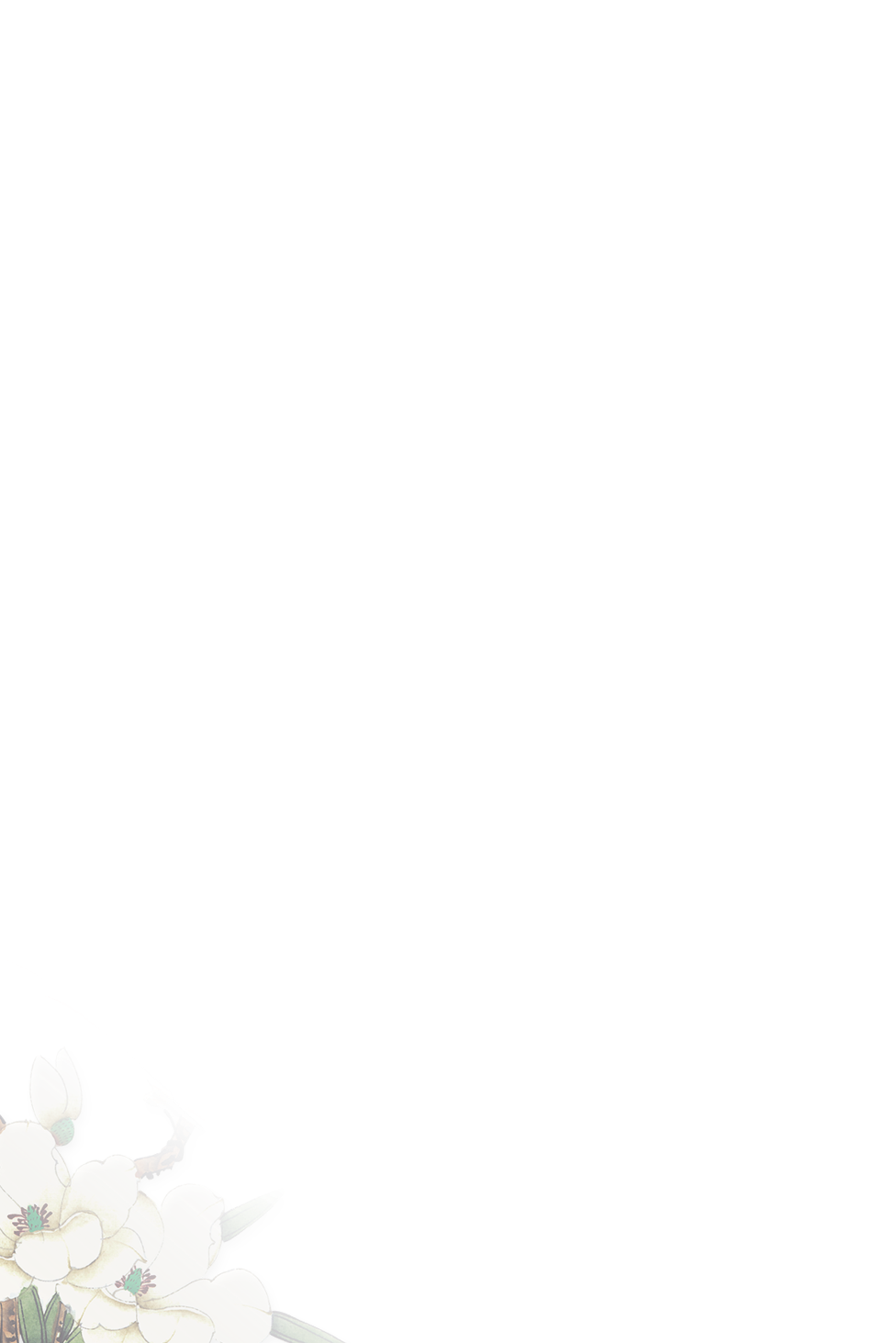 单击此处添加名称
单击此处添加名称
Click here to add your text.Click here to add your text.Click here to add your text.Click here to add your text.Click here to add your text.
Click here to add your text.Click here to add your text.Click here to add your text.Click here to add your text.Click here to add your text.
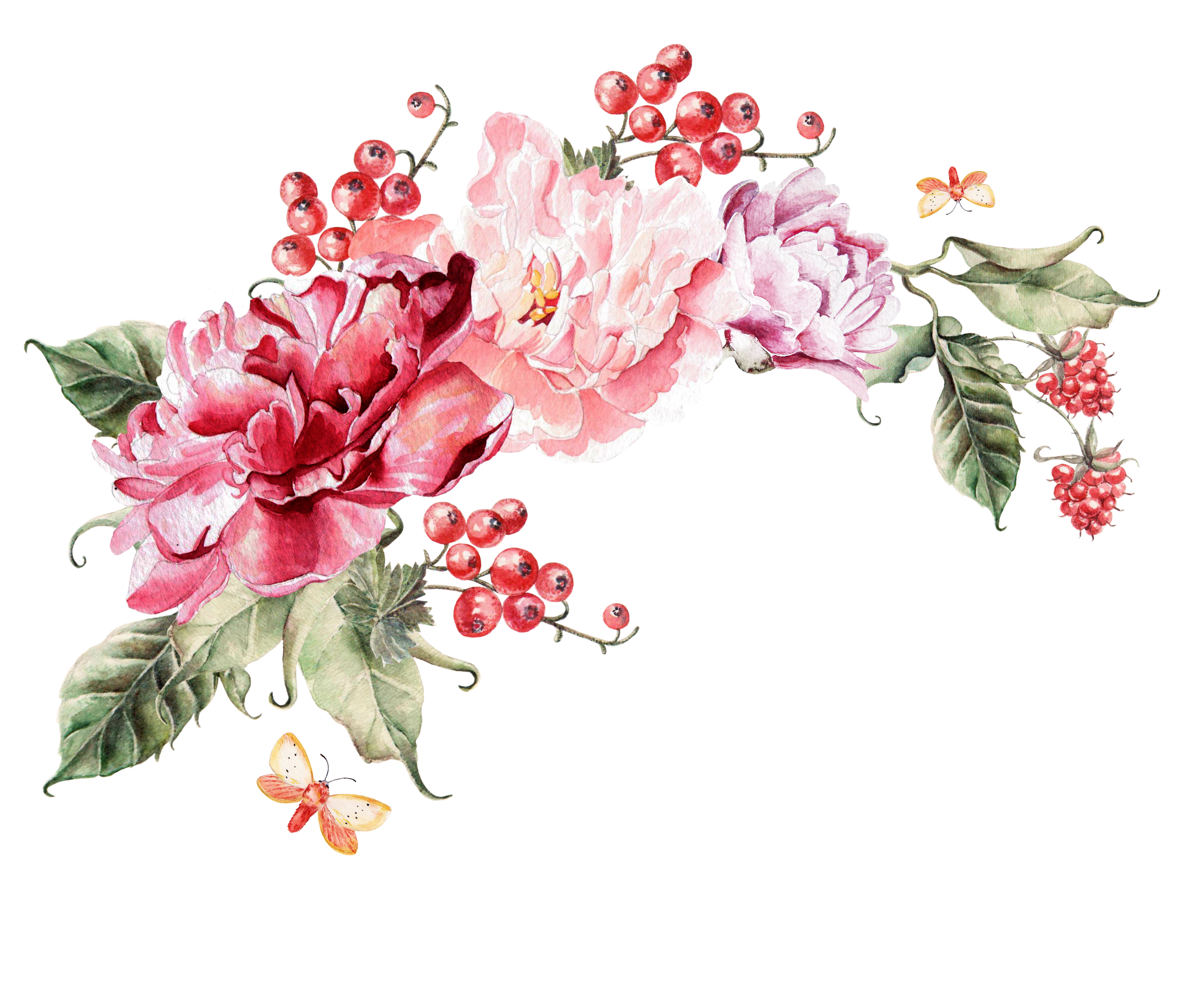 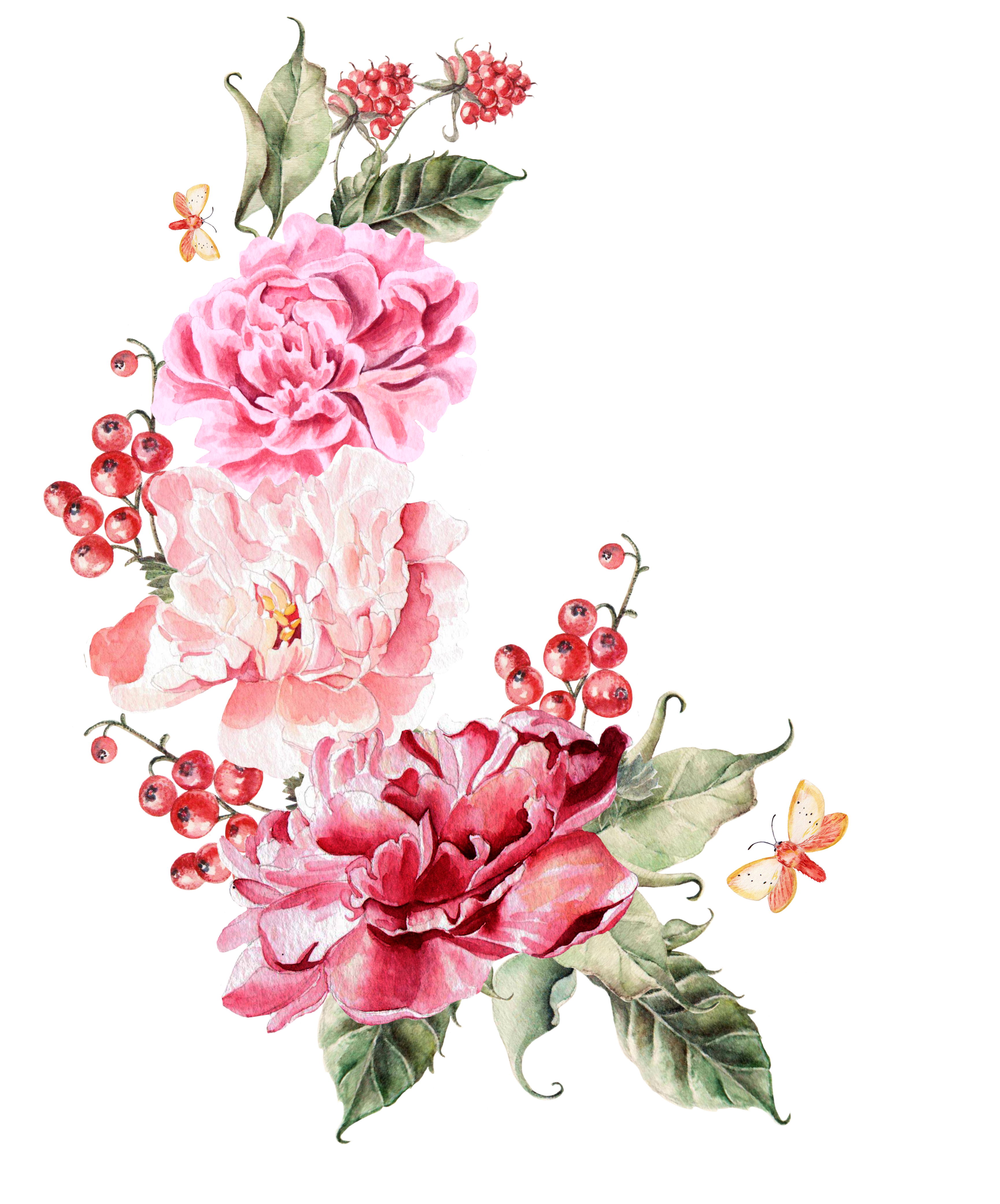 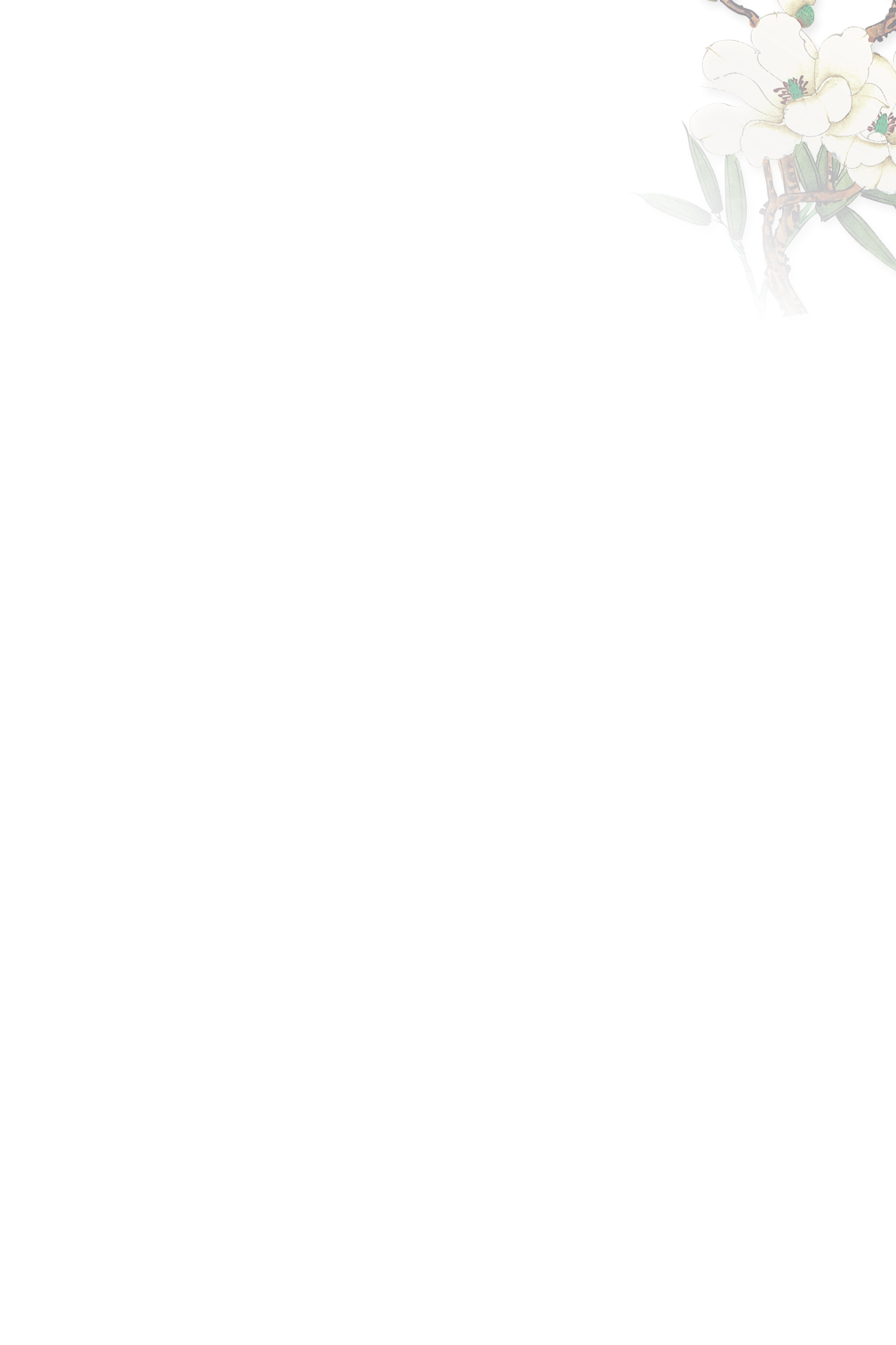 工作经验总结
BACKGROUND AND SIGNIFICANCE OF THE SELECTED TOPIC
单击此处添加名称
Click here to enter your text.Click here to enter your text.Click here to enter your text.Click here to enter your text.
单击此处添加名称
单击此处添加名称
Click here to enter your text.Click here to enter your text.Click here to enter your text.Click here to enter your text.
Click here to enter your text.Click here to enter your text.Click here to enter your text.Click here to enter your text.
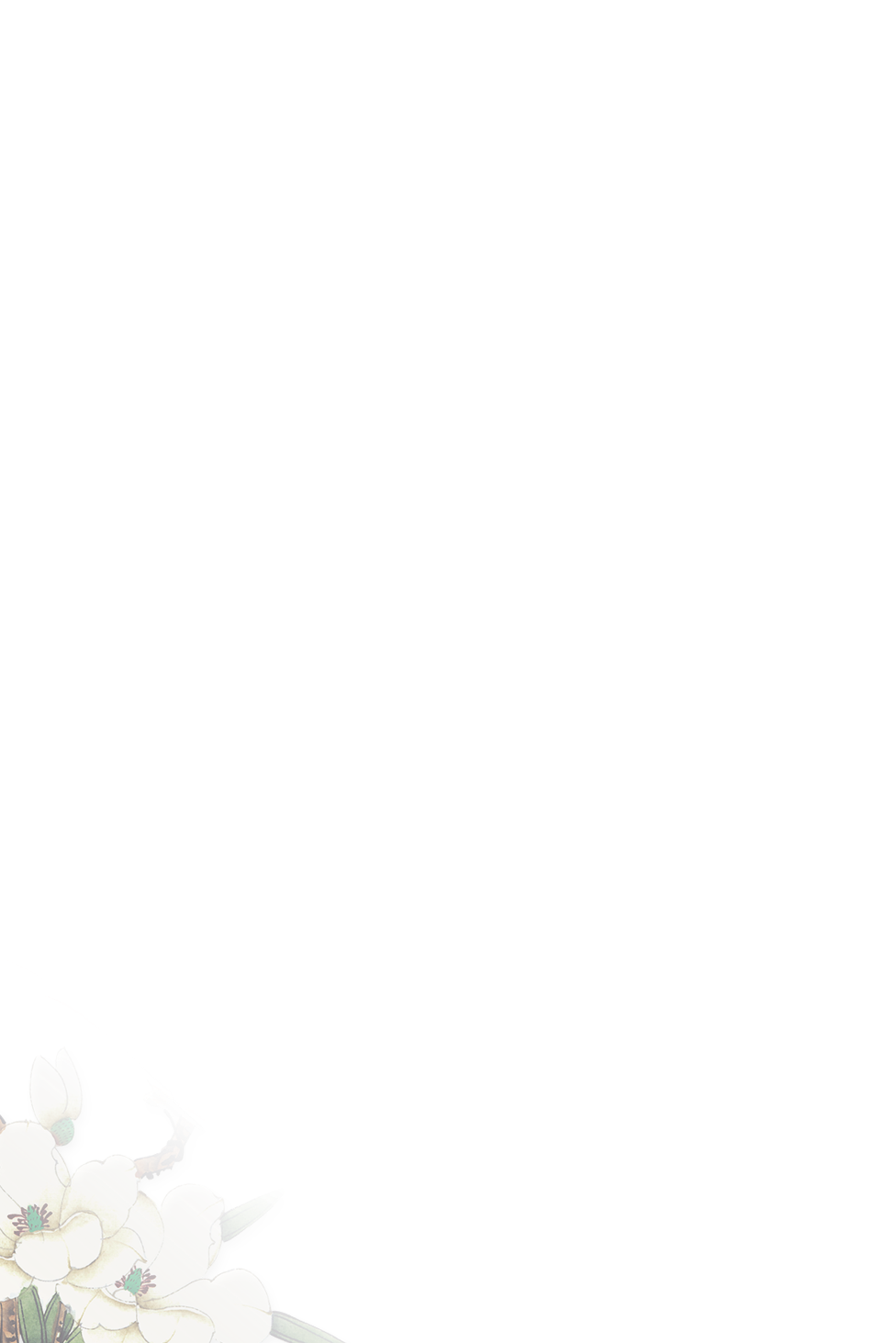 关键词
单击此处添加名称
单击此处添加名称
Click here to enter your text.Click here to enter your text.Click here to enter your text.Click here to enter your text.
Click here to enter your text.Click here to enter your text.Click here to enter your text.Click here to enter your text.
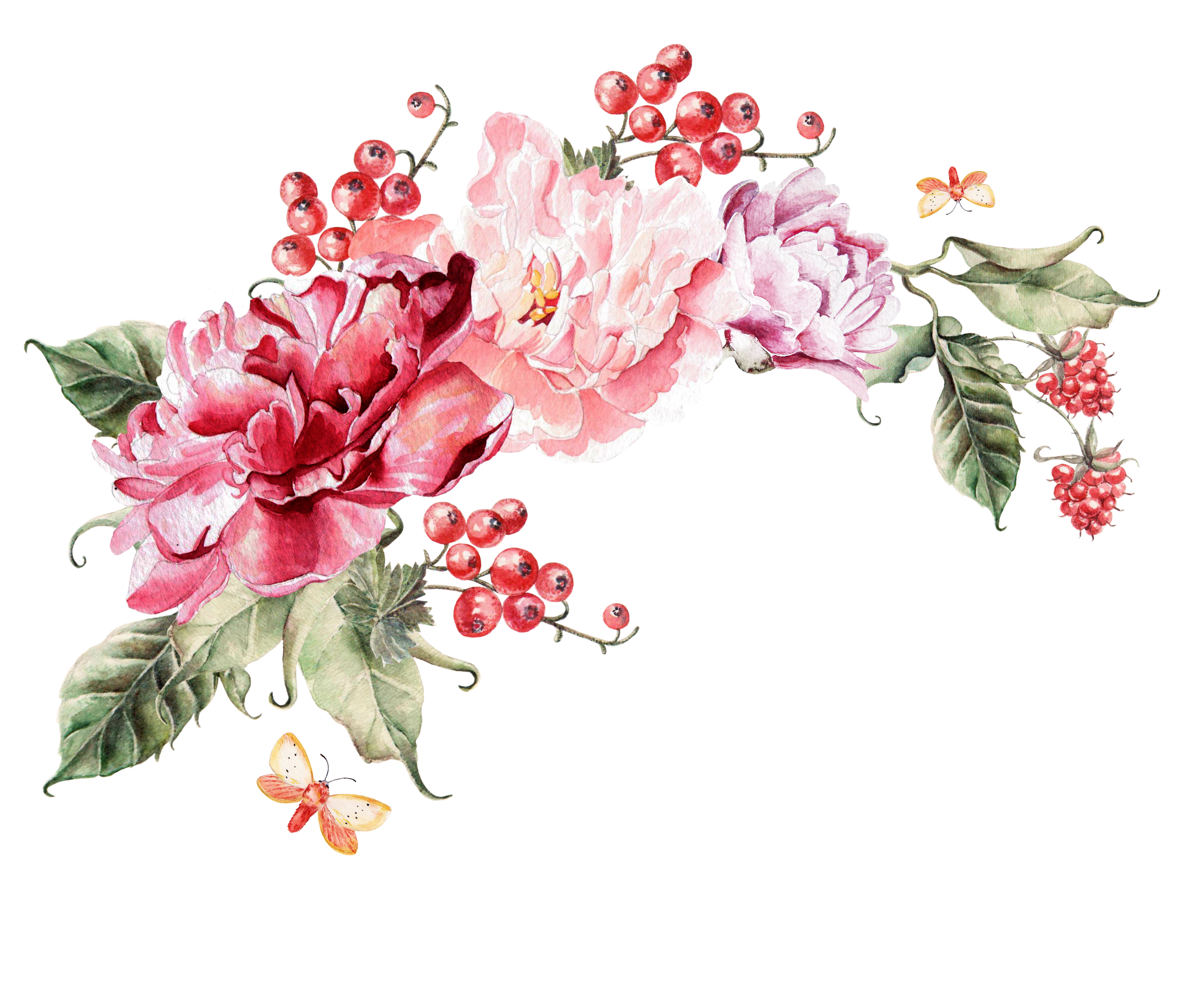 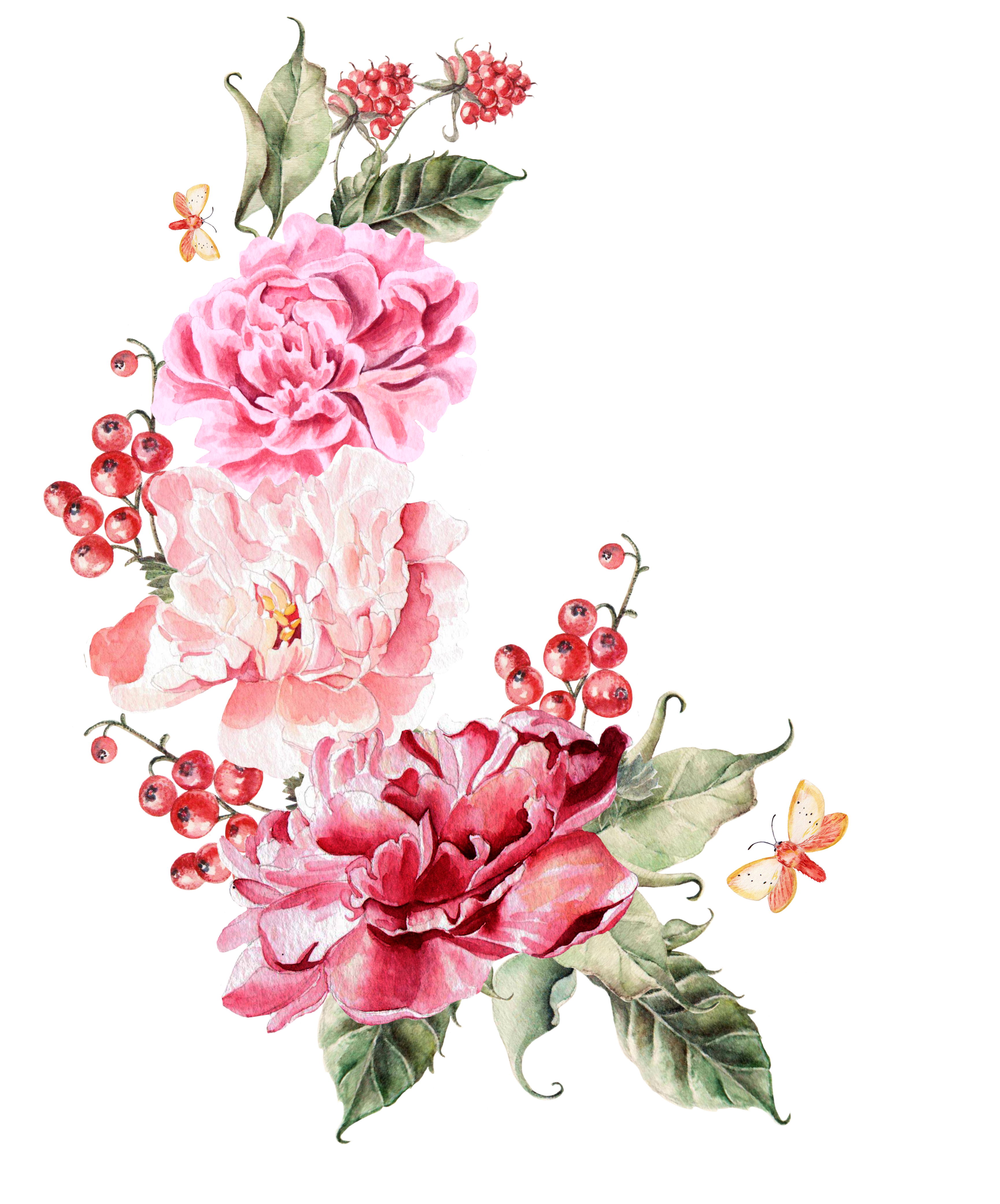 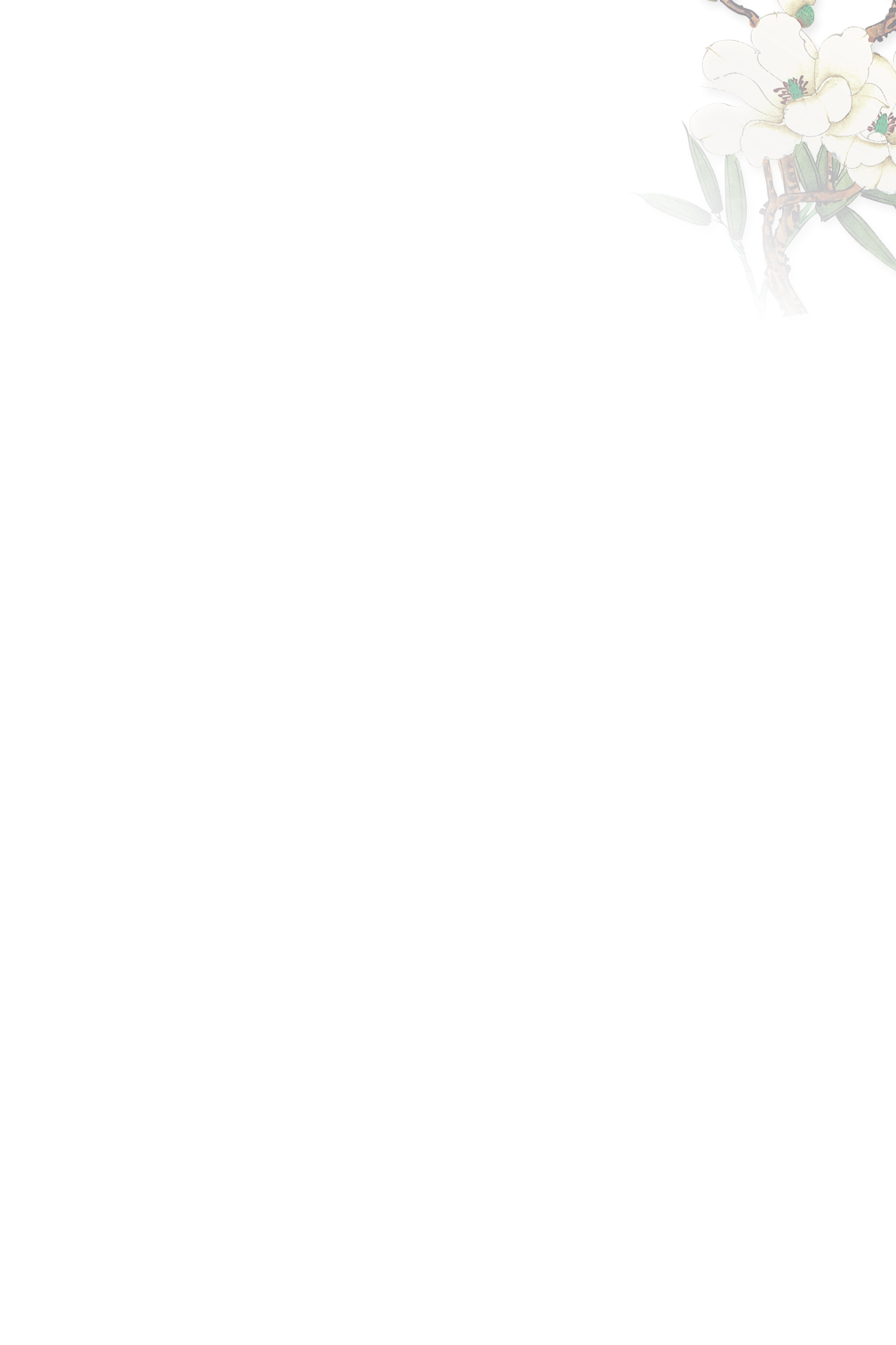 工作经验总结
BACKGROUND AND SIGNIFICANCE OF THE SELECTED TOPIC
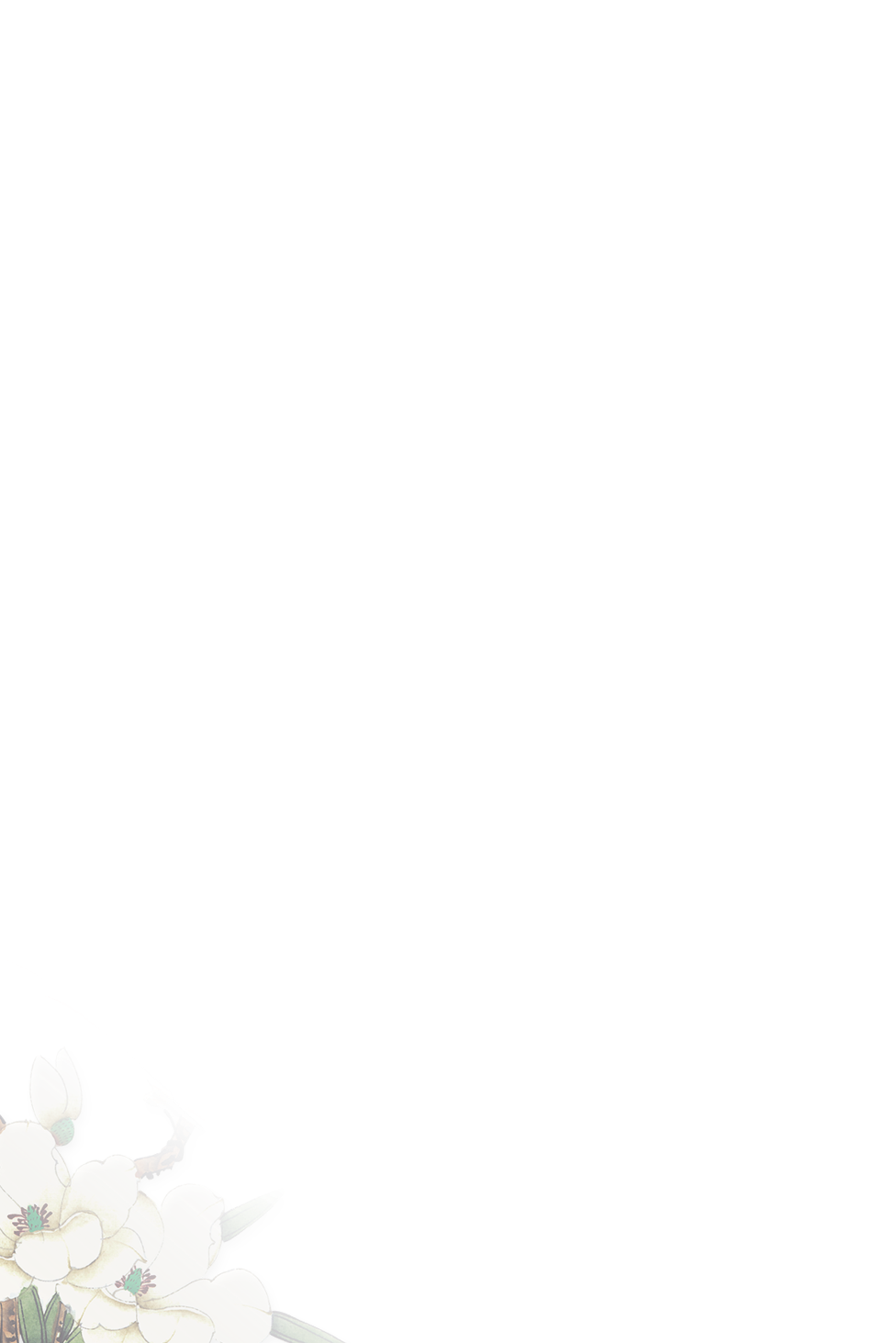 单击此处添加名称
单击此处添加名称
单击此处添加名称
单击此处添加名称
Click here to add your text.Click here to add your text.Click here to add your text.Click here to add your text.Click here to add your text.
Click here to add your text.Click here to add your text.Click here to add your text.Click here to add your text.Click here to add your text.
Click here to add your text.Click here to add your text.Click here to add your text.Click here to add your text.Click here to add your text.
Click here to add your text.Click here to add your text.Click here to add your text.Click here to add your text.Click here to add your text.
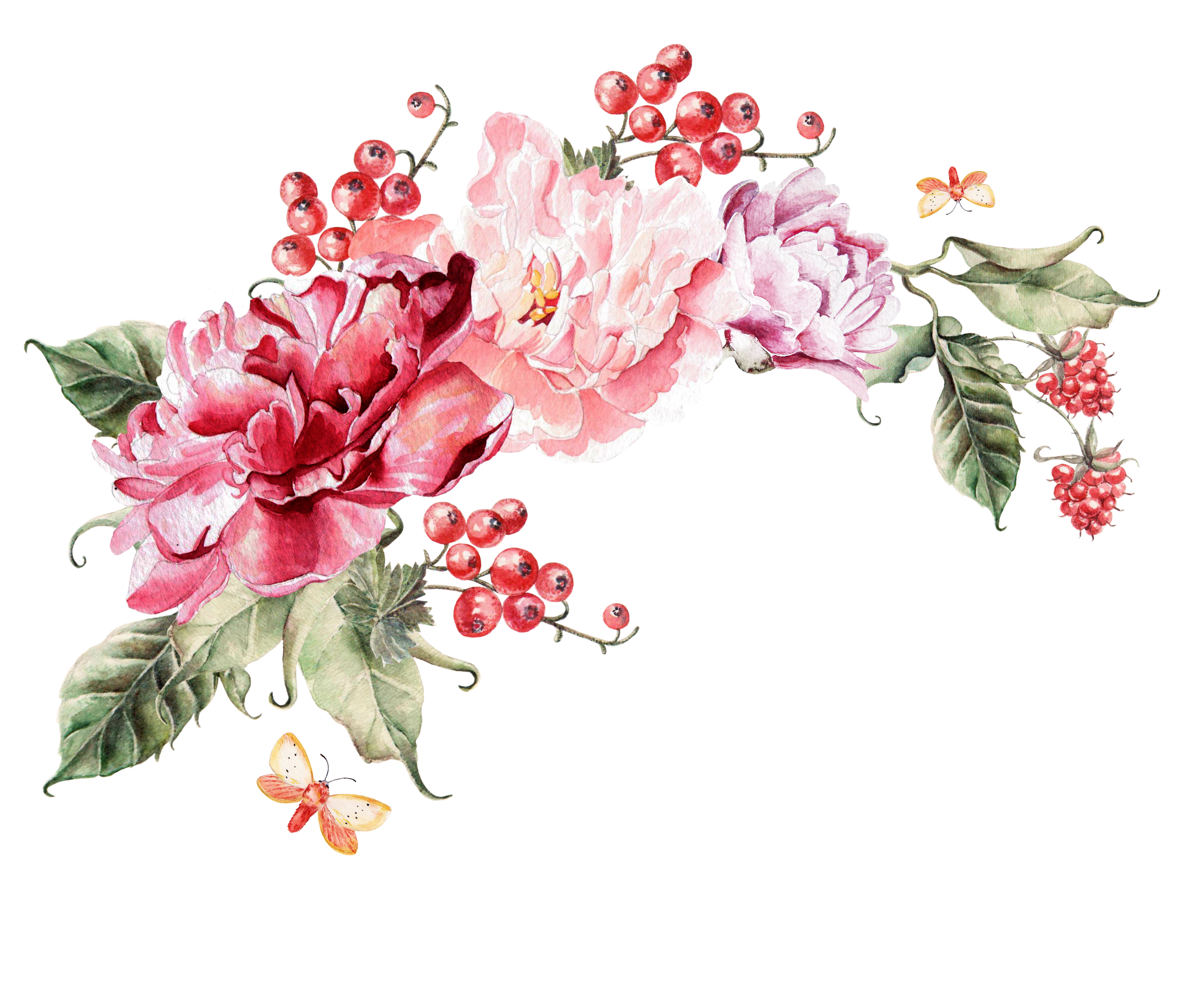 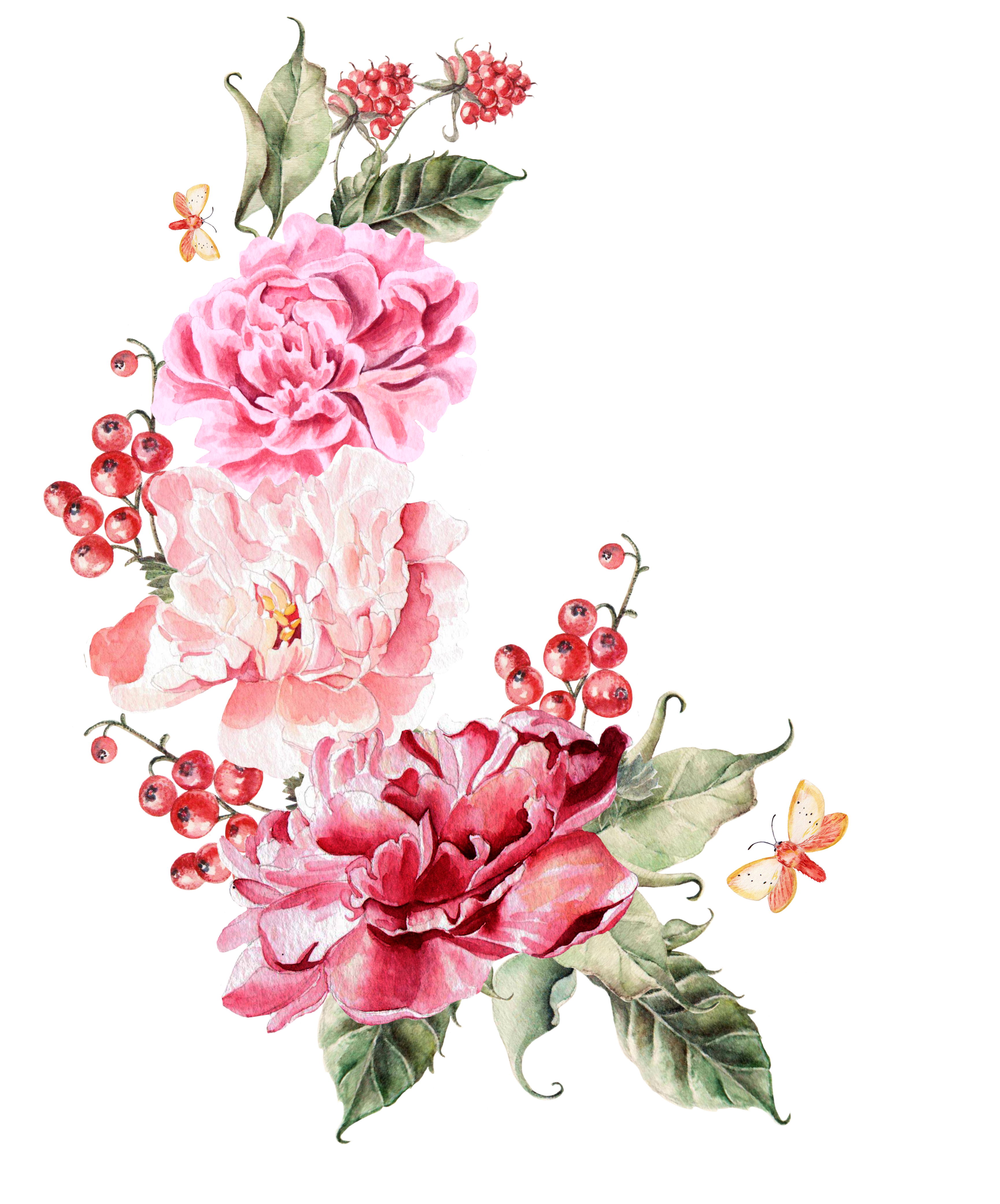 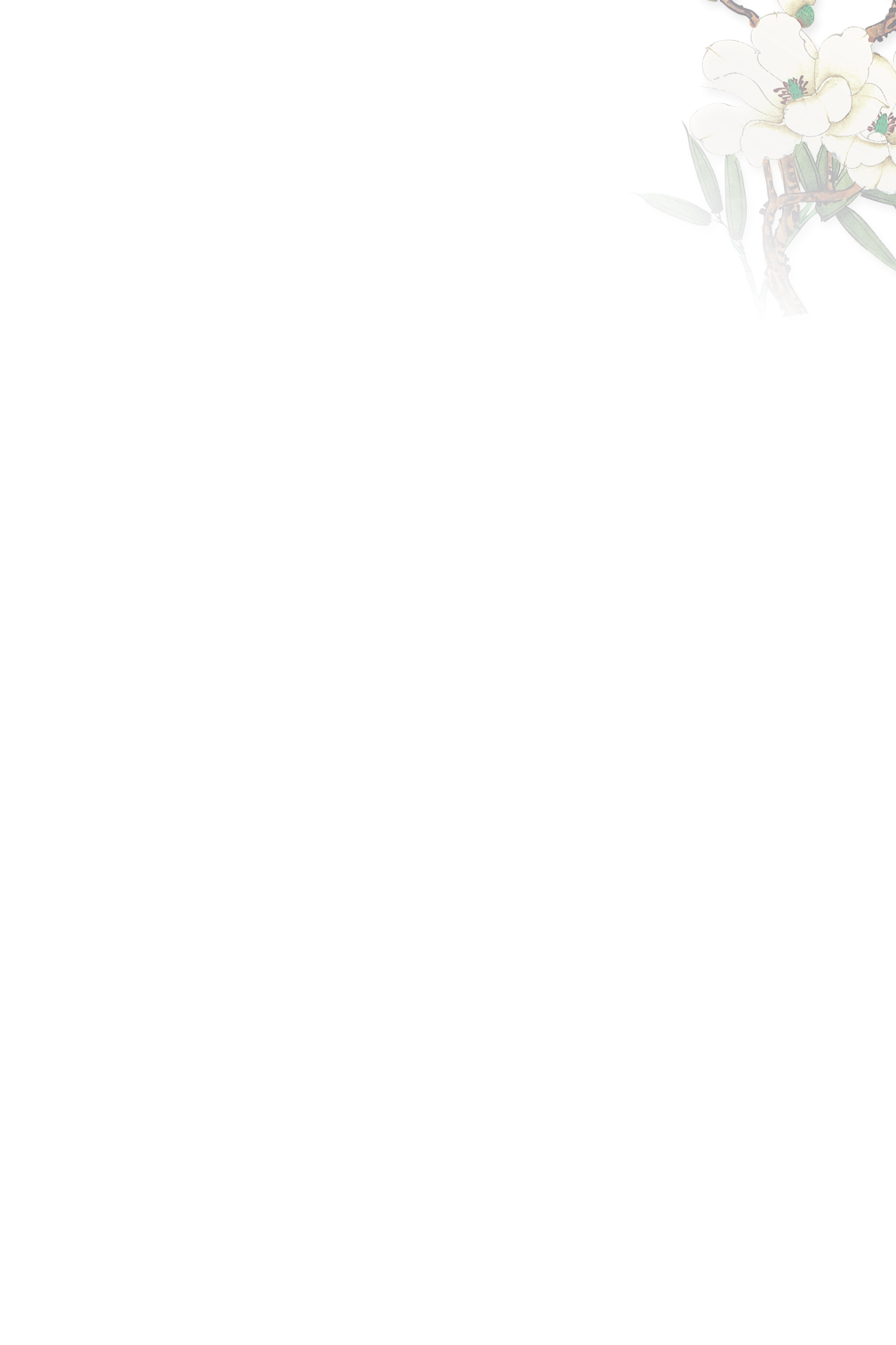 工作经验总结
BACKGROUND AND SIGNIFICANCE OF THE SELECTED TOPIC
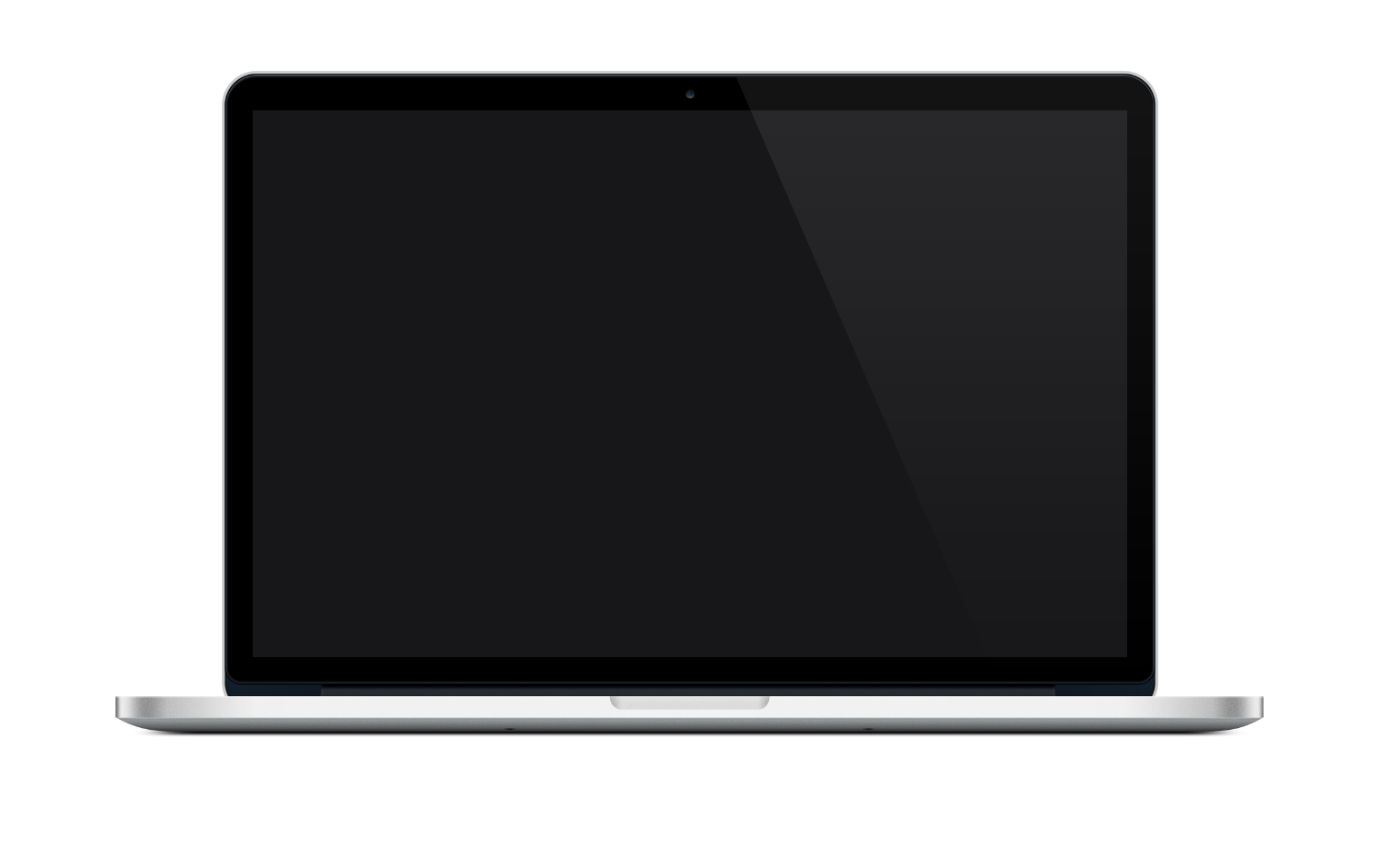 01
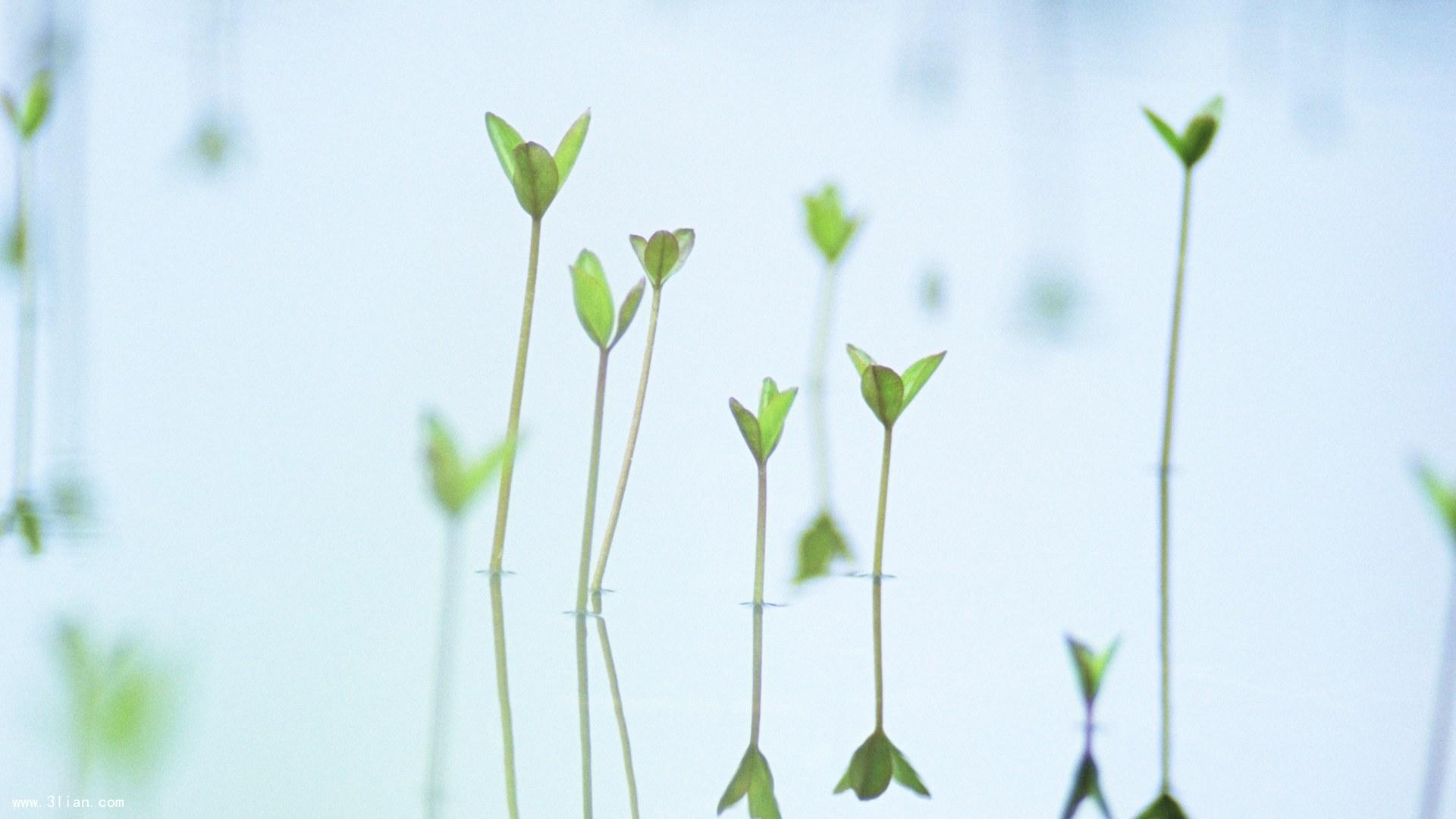 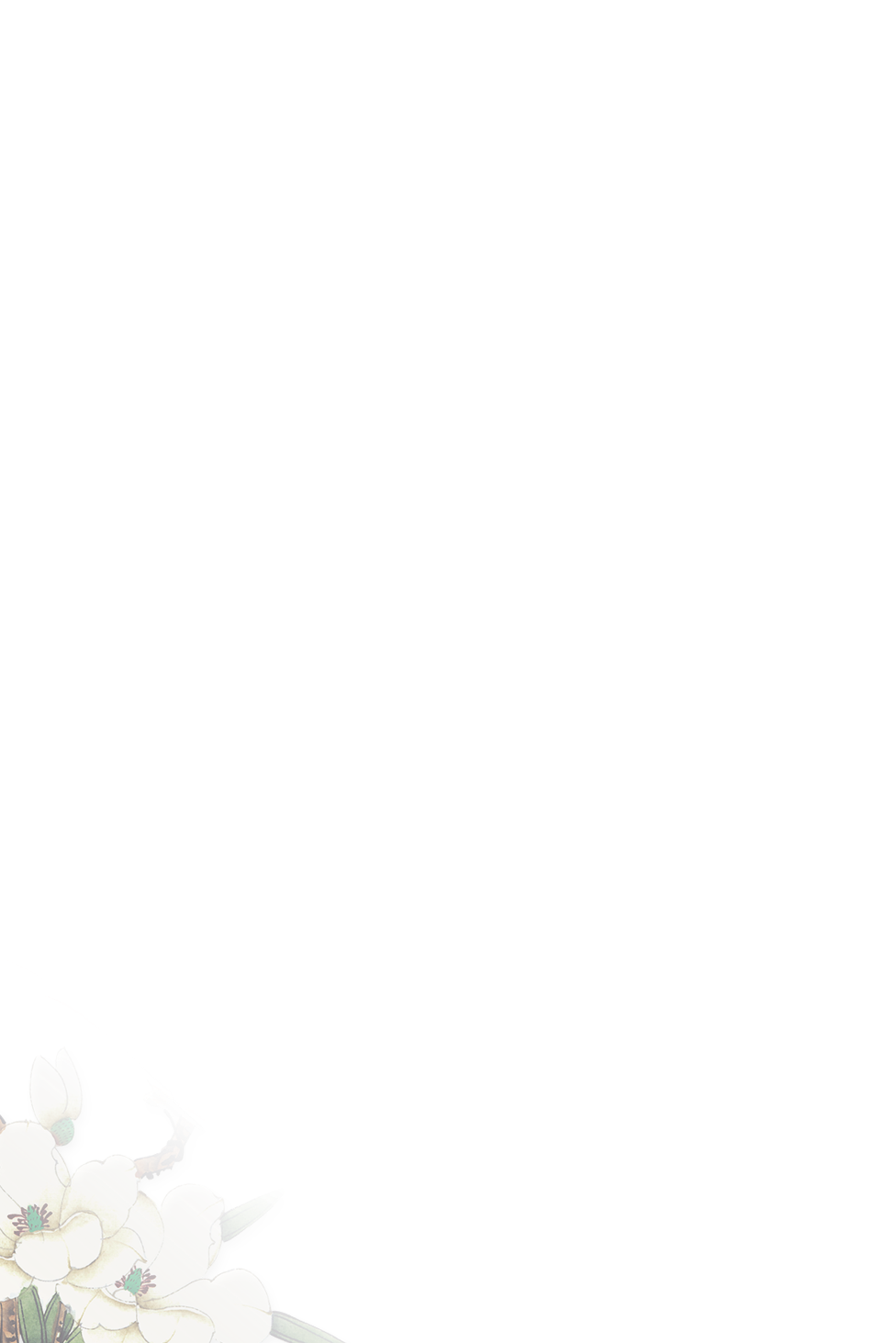 02
03
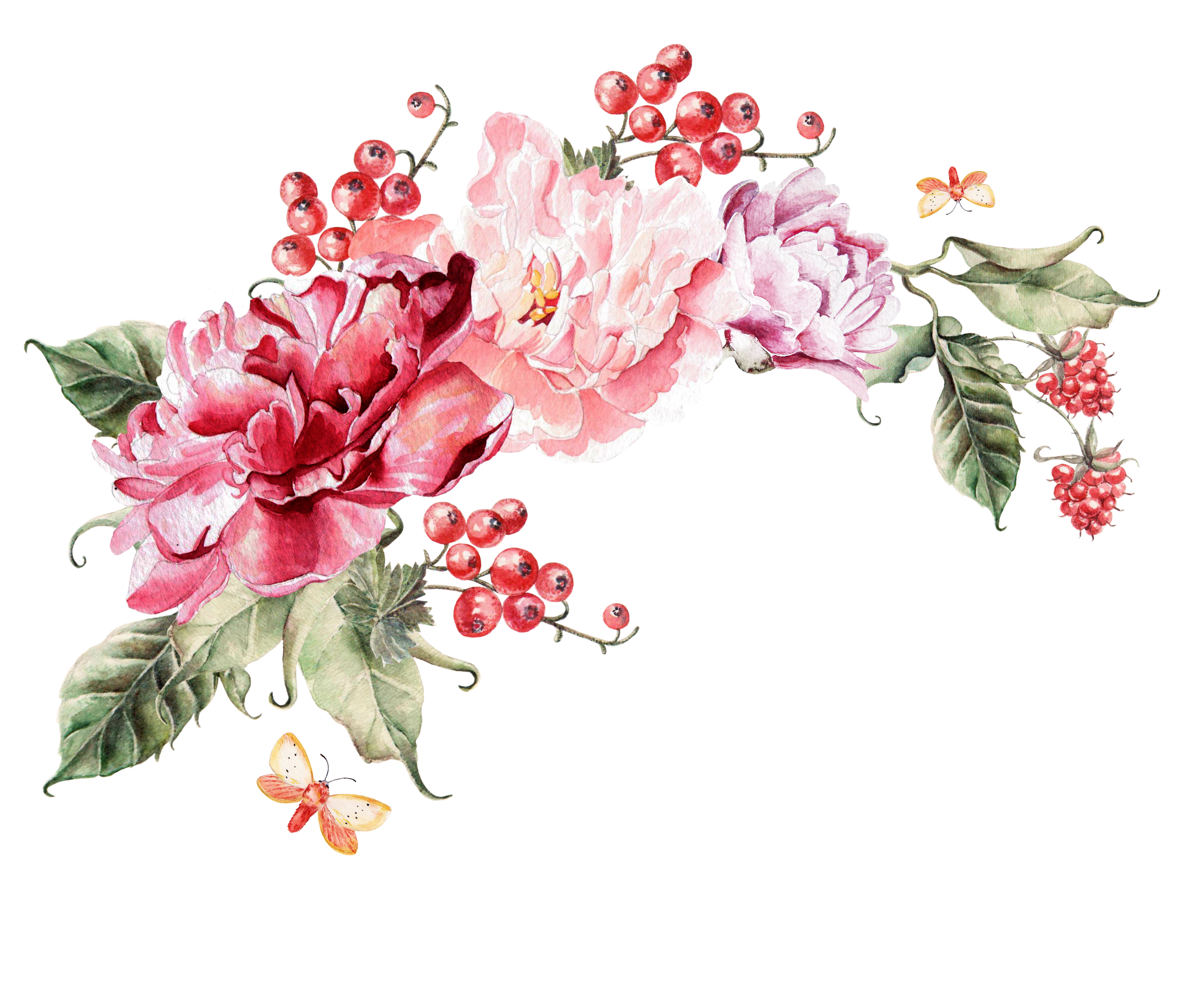 单击此处添加名称
单击此处添加名称
单击此处添加名称
Lorem ipsum dolor sit amet, consectetuer adipiscing elit, sed diam nonummy nibh euismod tincidunt ut laoreet dolore magna aliquam erat volutpat.
Lorem ipsum dolor sit amet, consectetuer adipiscing elit, sed diam nonummy nibh euismod tincidunt ut laoreet dolore magna aliquam erat volutpat.
Lorem ipsum dolor sit amet, consectetuer adipiscing elit, sed diam nonummy nibh euismod tincidunt ut laoreet dolore magna aliquam erat volutpat.
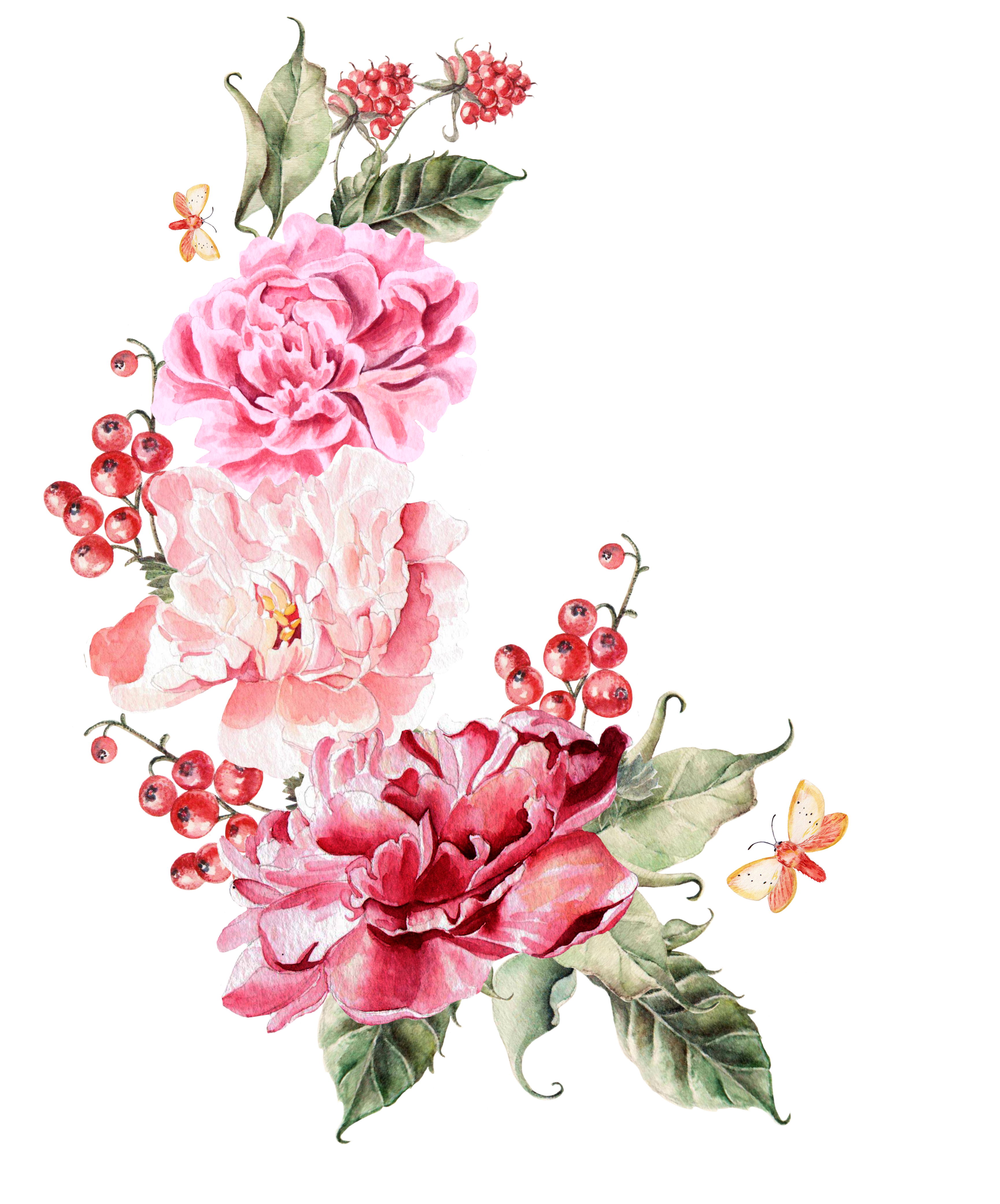 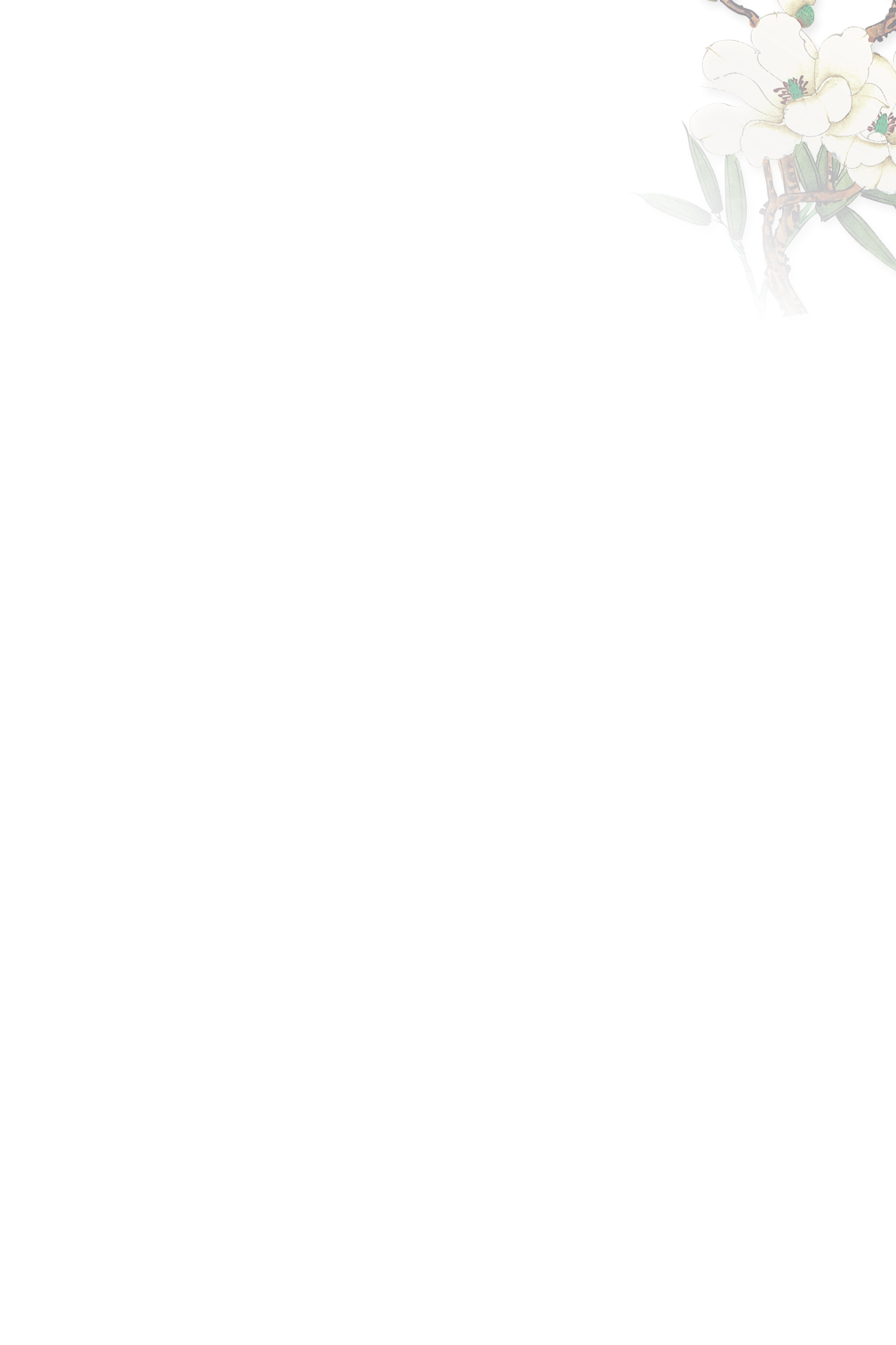 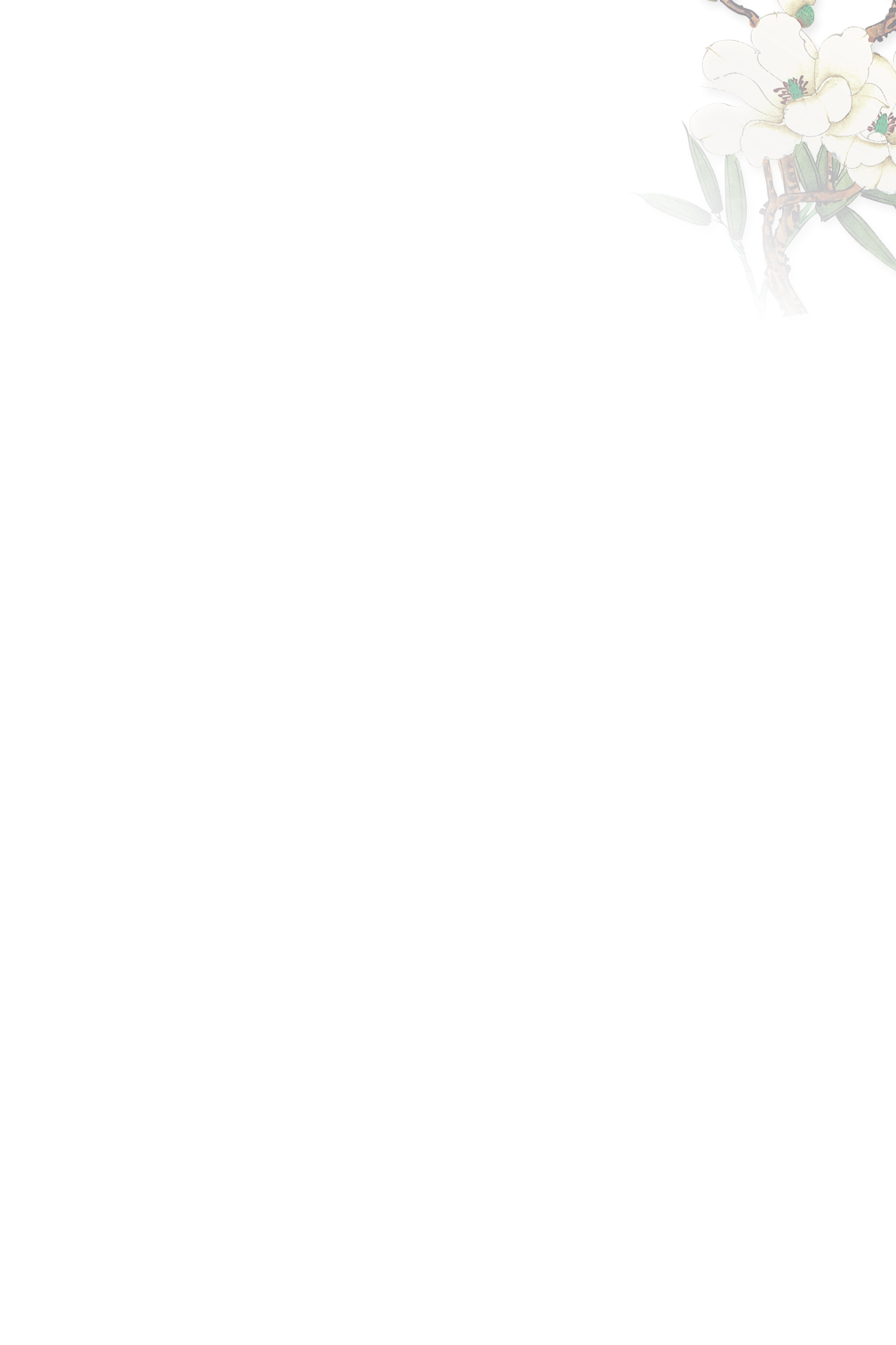 未来工作计划
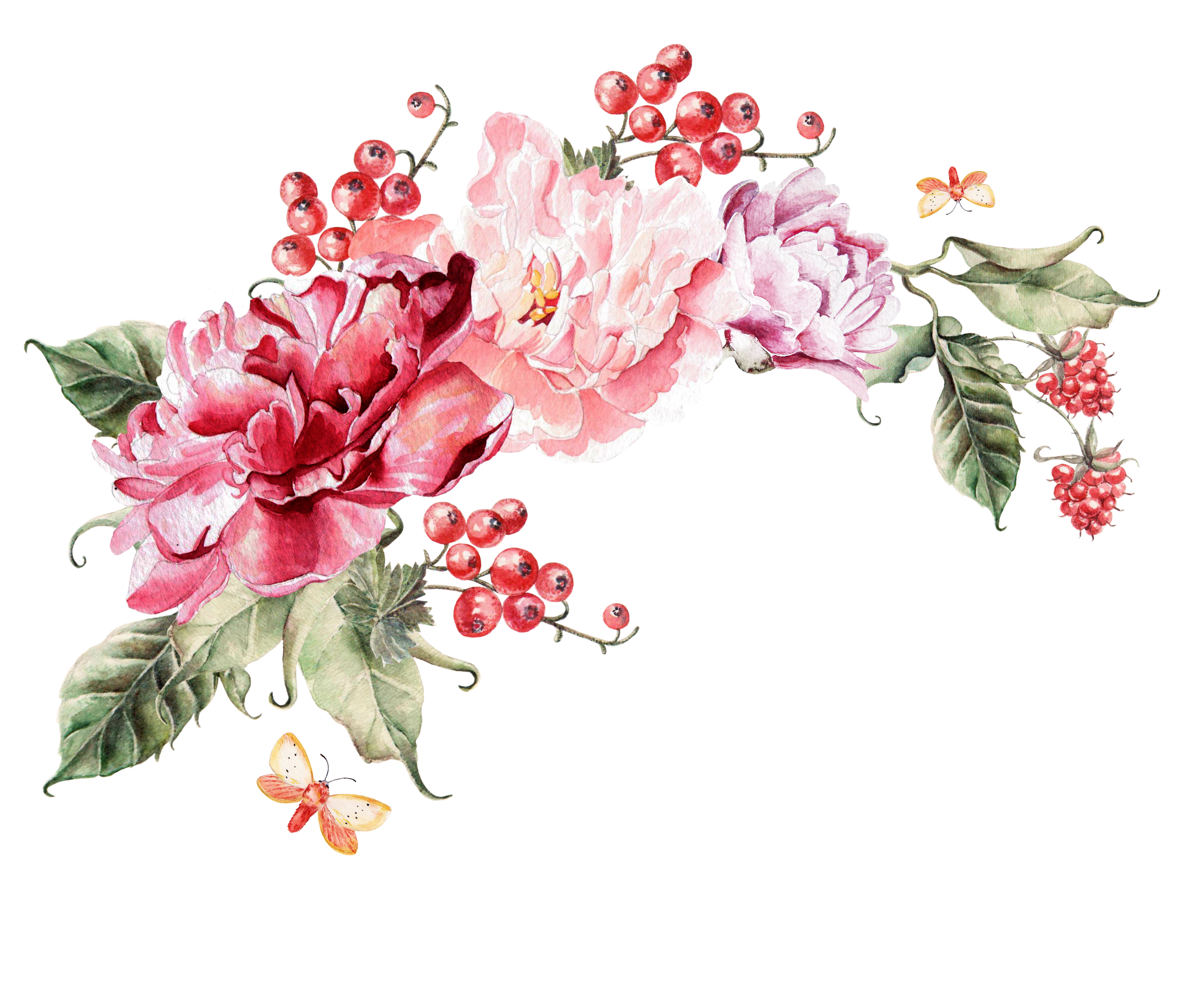 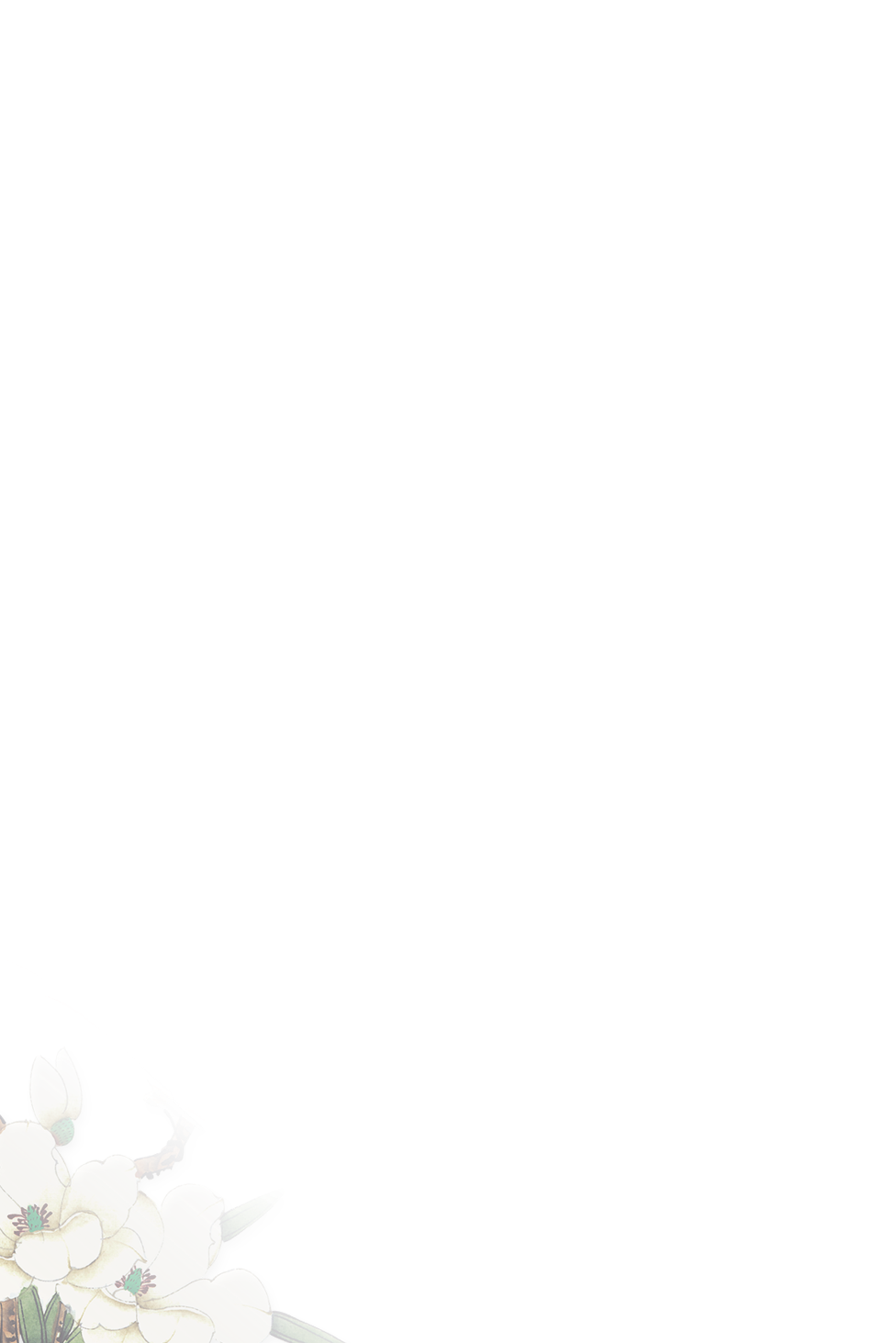 BACKGROUND AND SIGNIFICANCE OF THE SELECTED TOPIC
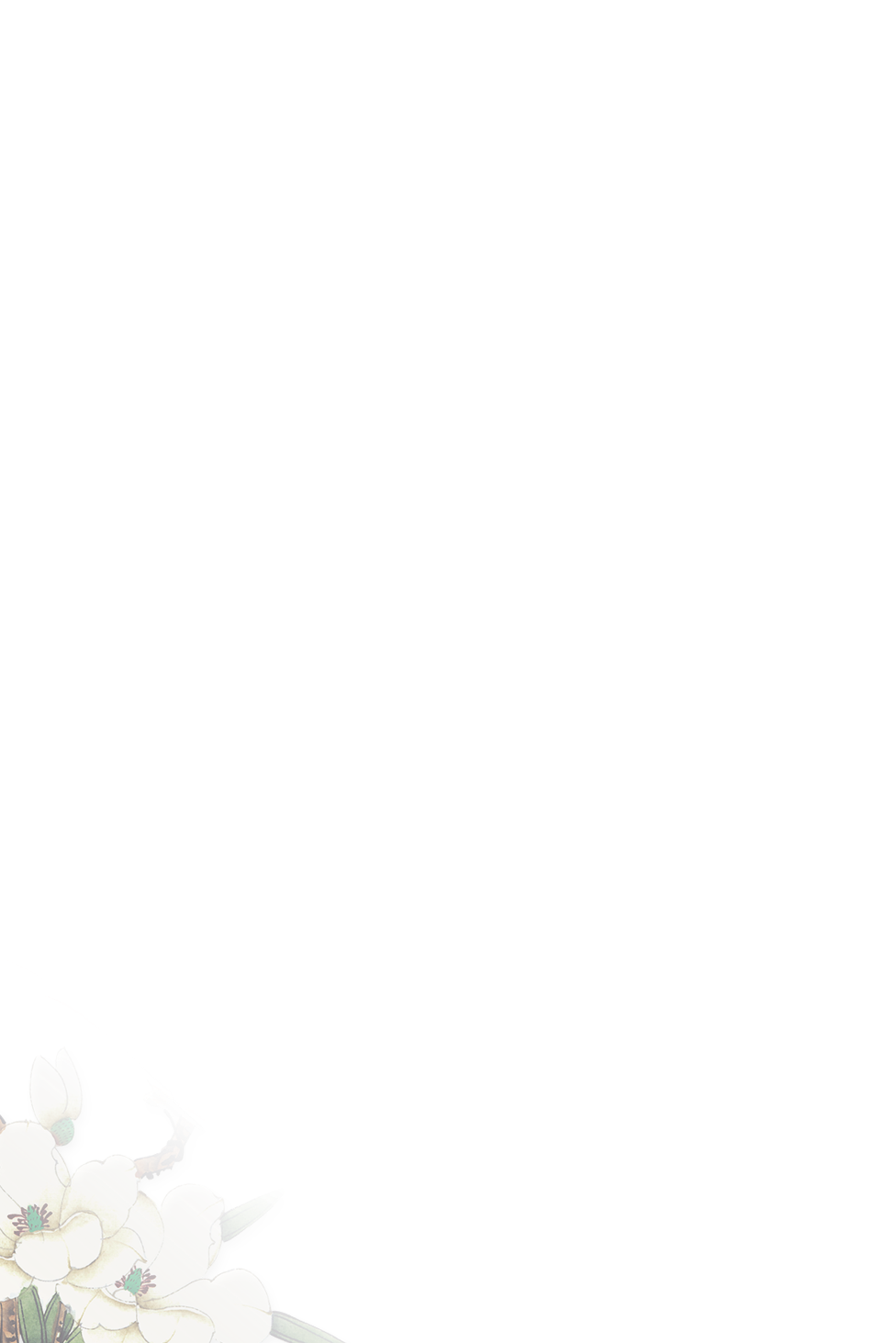 Lorem ipsum dolor sit amet, consectetur adipiscing elit. Donec luctus nibh sit amet sem vulputate venenatis bibendum orci pulvinar.
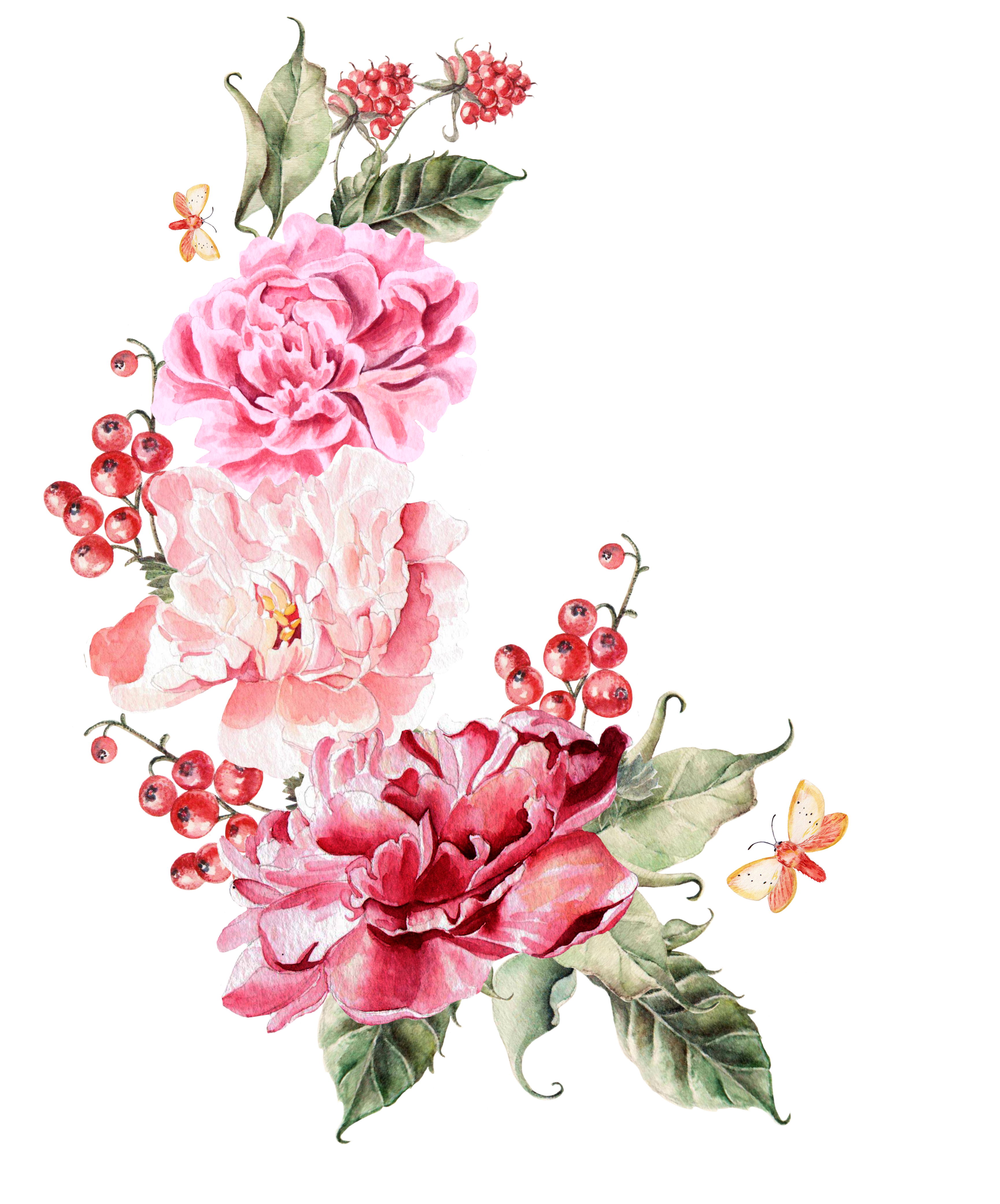 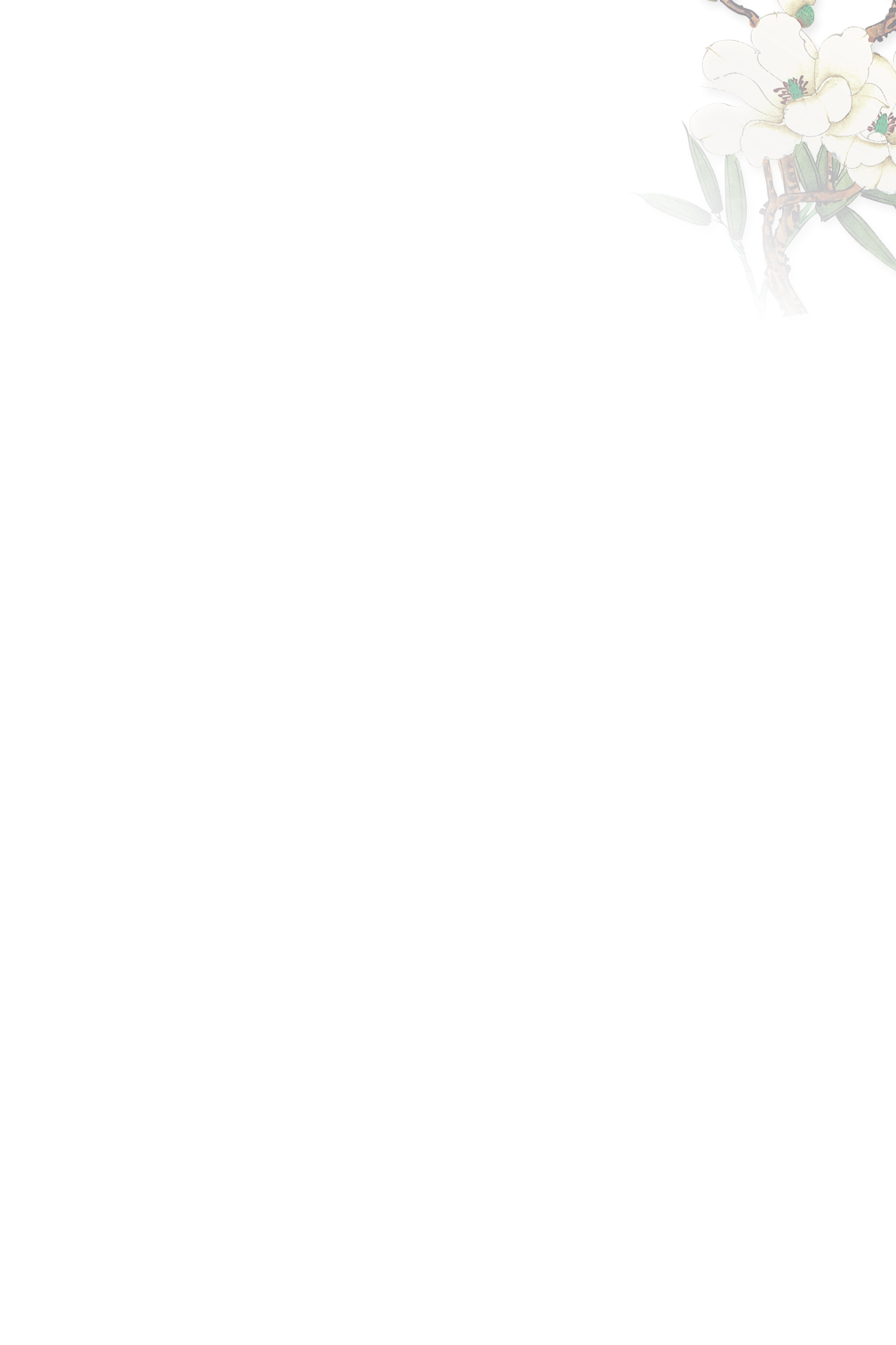 未来工作计划
BACKGROUND AND SIGNIFICANCE OF THE SELECTED TOPIC
单击此处添加名称
Click here to enter your text.Click here to enter your text.Click here to enter your text.Click here to enter your text.Click here to enter your text.Click here to enter your text.Click here to enter your text.
06
单击此处添加名称
05
Click here to enter your text.Click here to enter your text.Click here to enter your text.Click here to enter your text.Click here to enter your text.Click here to enter your text.Click here to enter your text.
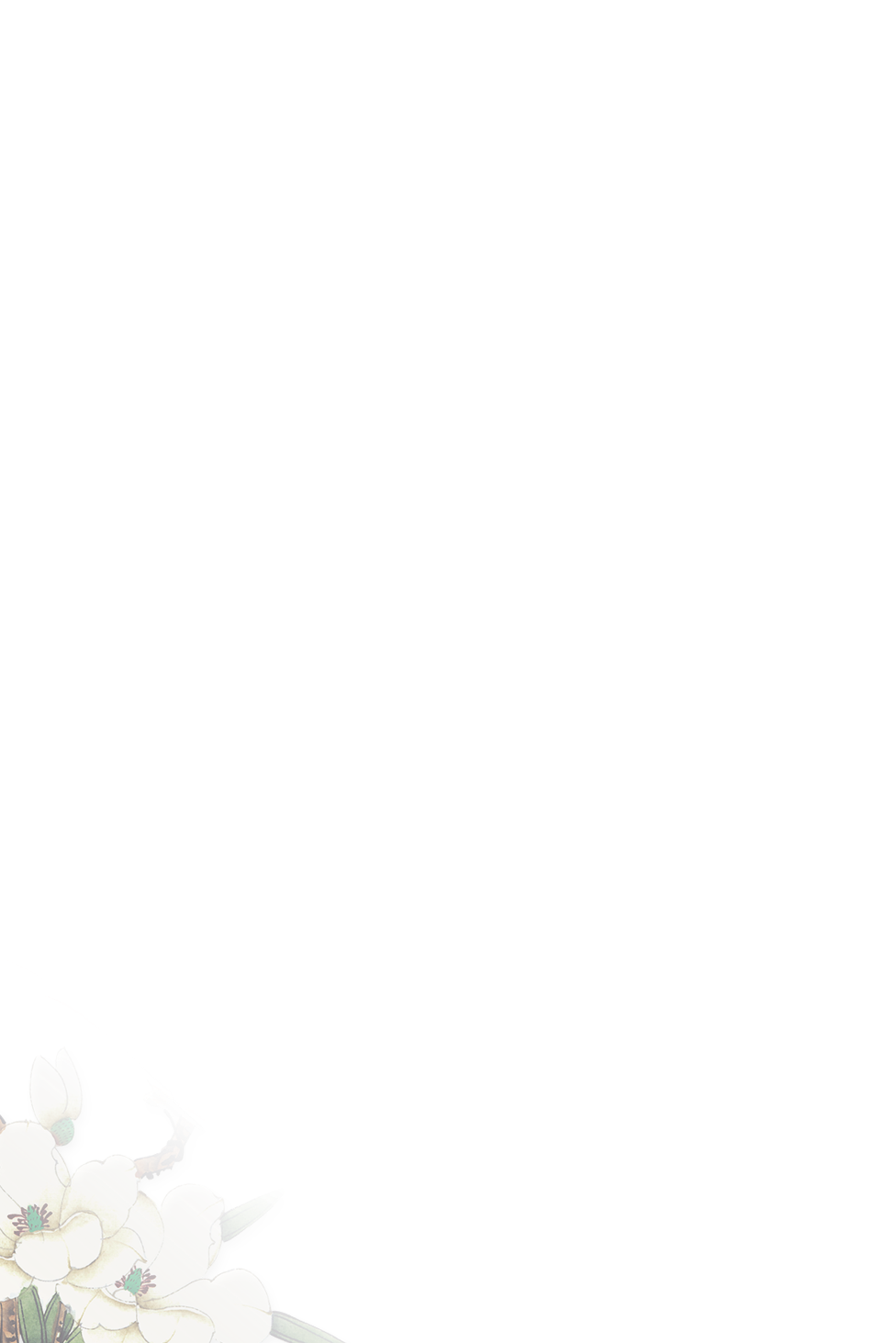 04
单击此处添加名称
Click here to enter your text.Click here to enter your text.Click here to enter your text.Click here to enter your text.Click here to enter your text.Click here to enter your text.Click here to enter your text.
03
02
单击此处添加名称
01
Click here to enter your text.Click here to enter your text.Click here to enter your text.Click here to enter your text.Click here to enter your text.Click here to enter your text.Click here to enter your text.
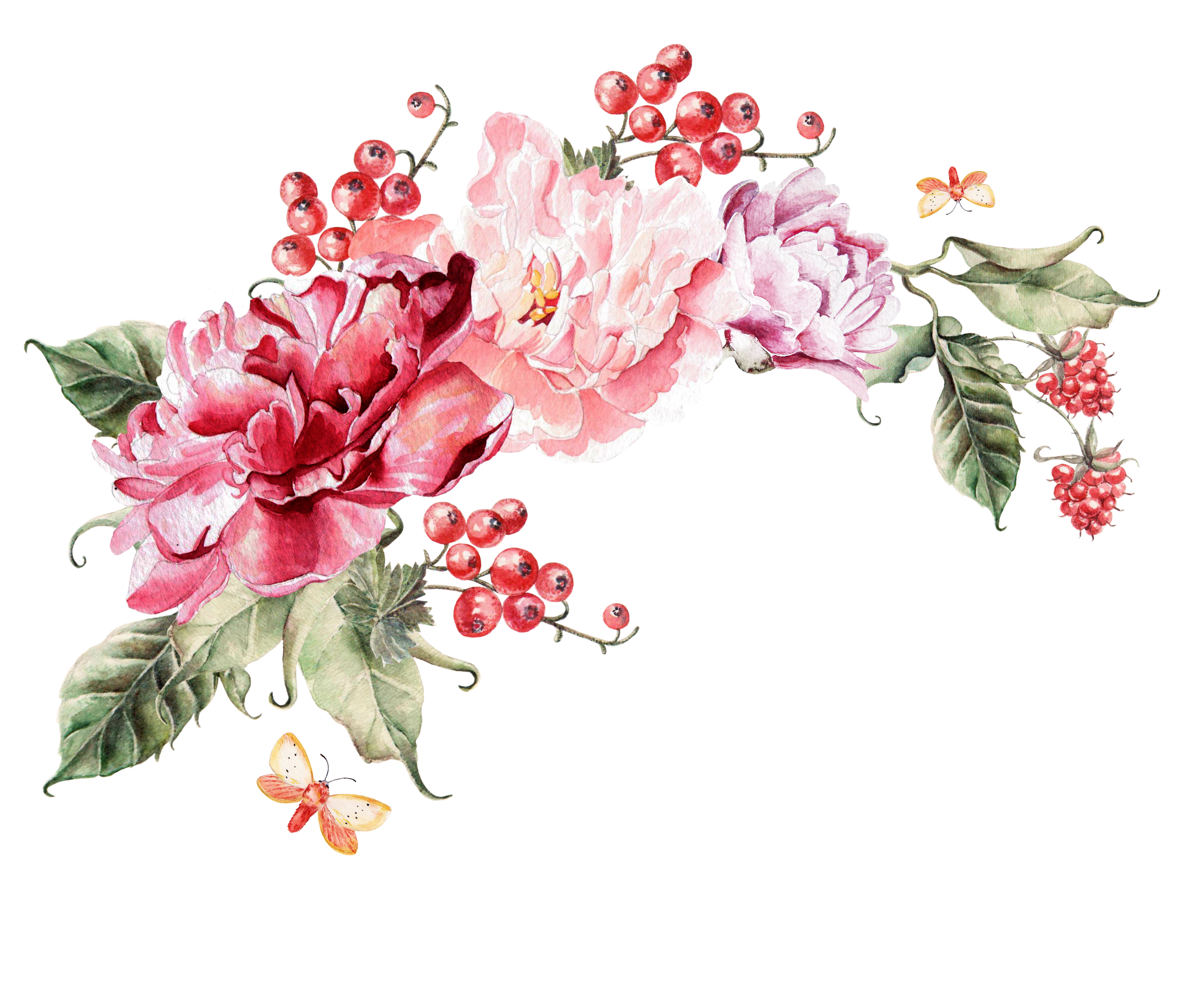 单击此处添加名称
Click here to enter your text.Click here to enter your text.Click here to enter your text.Click here to enter your text.Click here to enter your text.Click here to enter your text.Click here to enter your text.
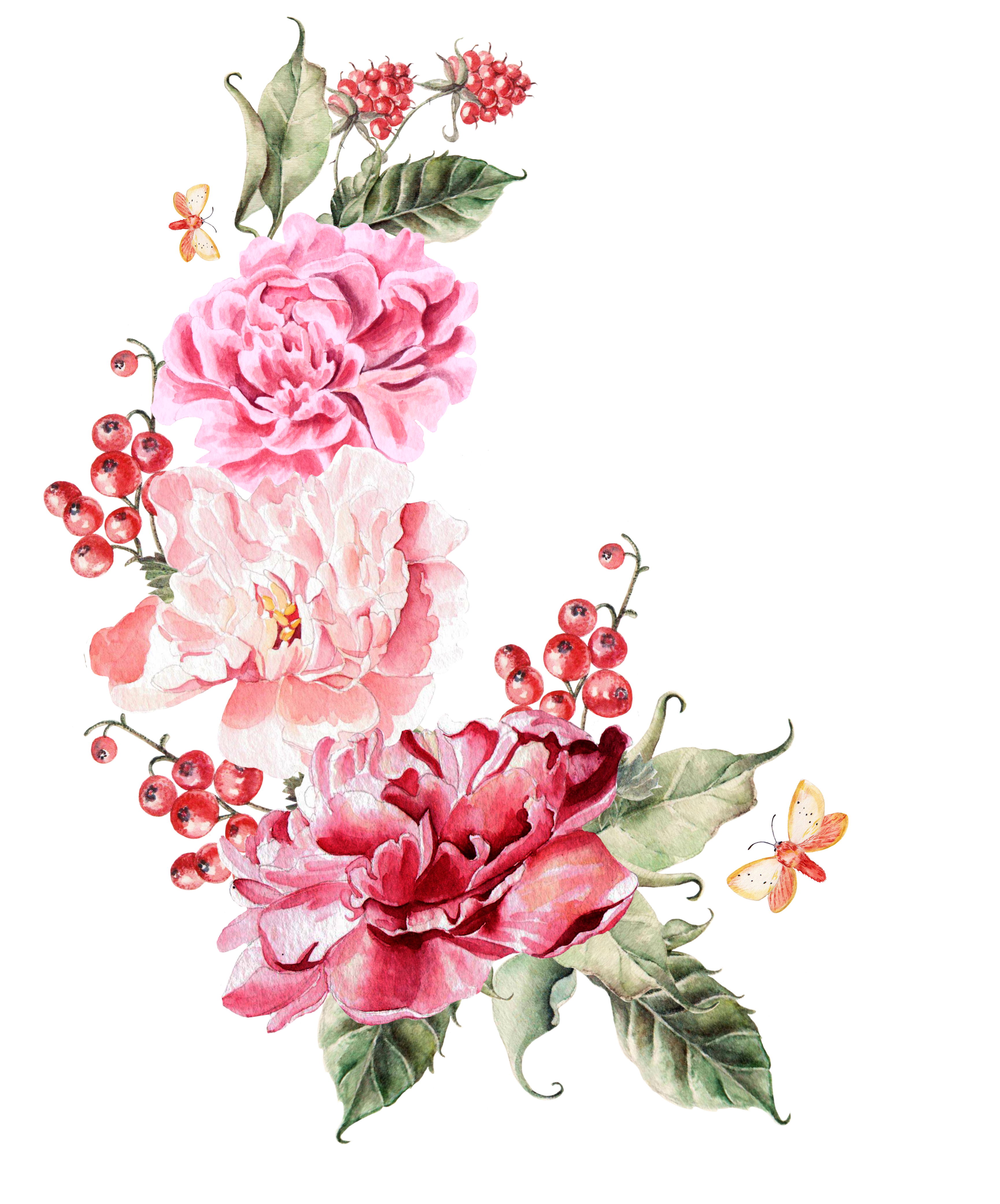 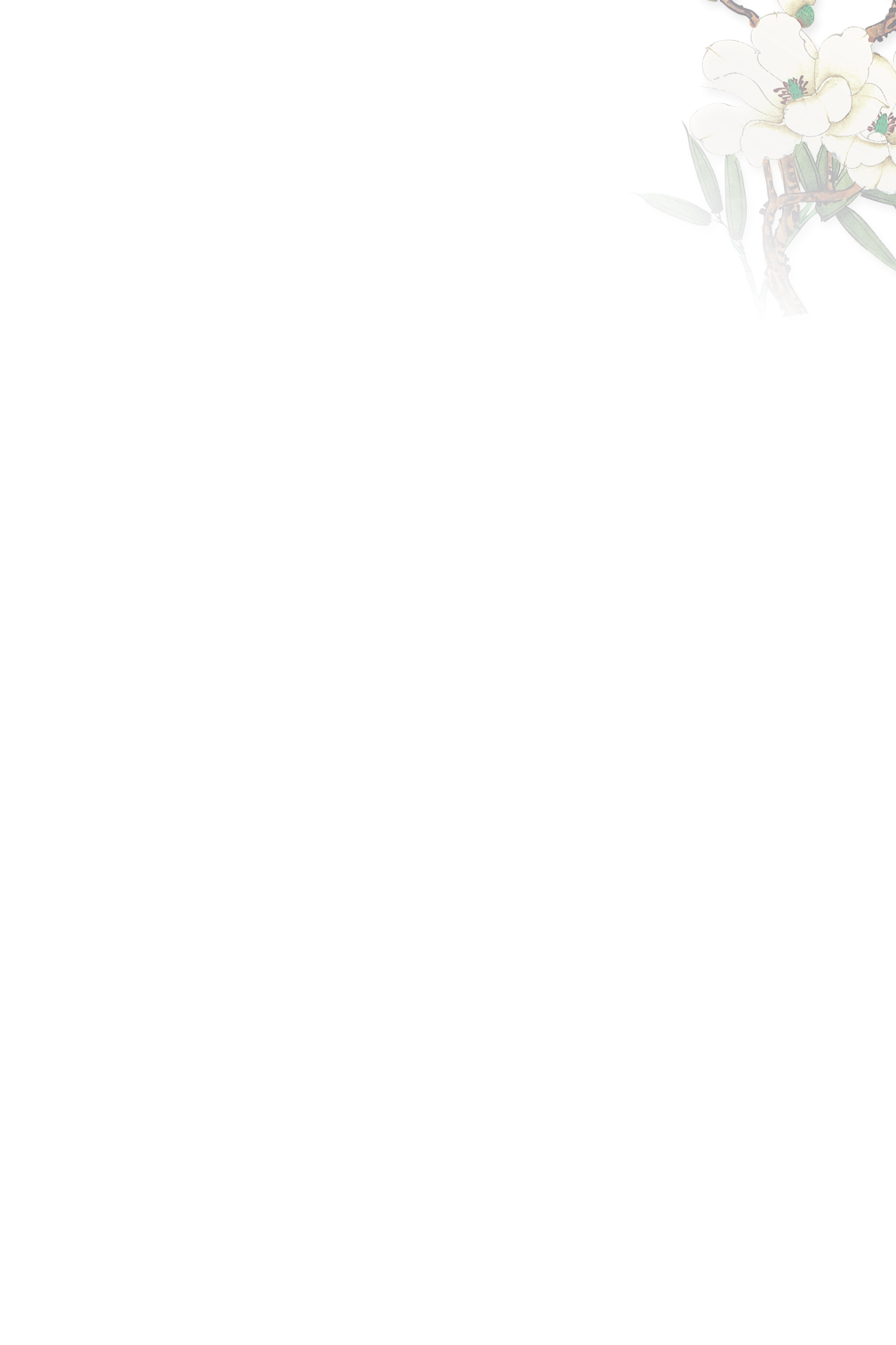 未来工作计划
BACKGROUND AND SIGNIFICANCE OF THE SELECTED TOPIC
单击此处添加名称
Click here to enter your text.Click here to enter your text.Click here to enter your text.Click here to enter your text.
单击此处添加名称
单击此处添加名称
Click here to enter your text.Click here to enter your text.Click here to enter your text.Click here to enter your text.
Click here to enter your text.Click here to enter your text.Click here to enter your text.Click here to enter your text.
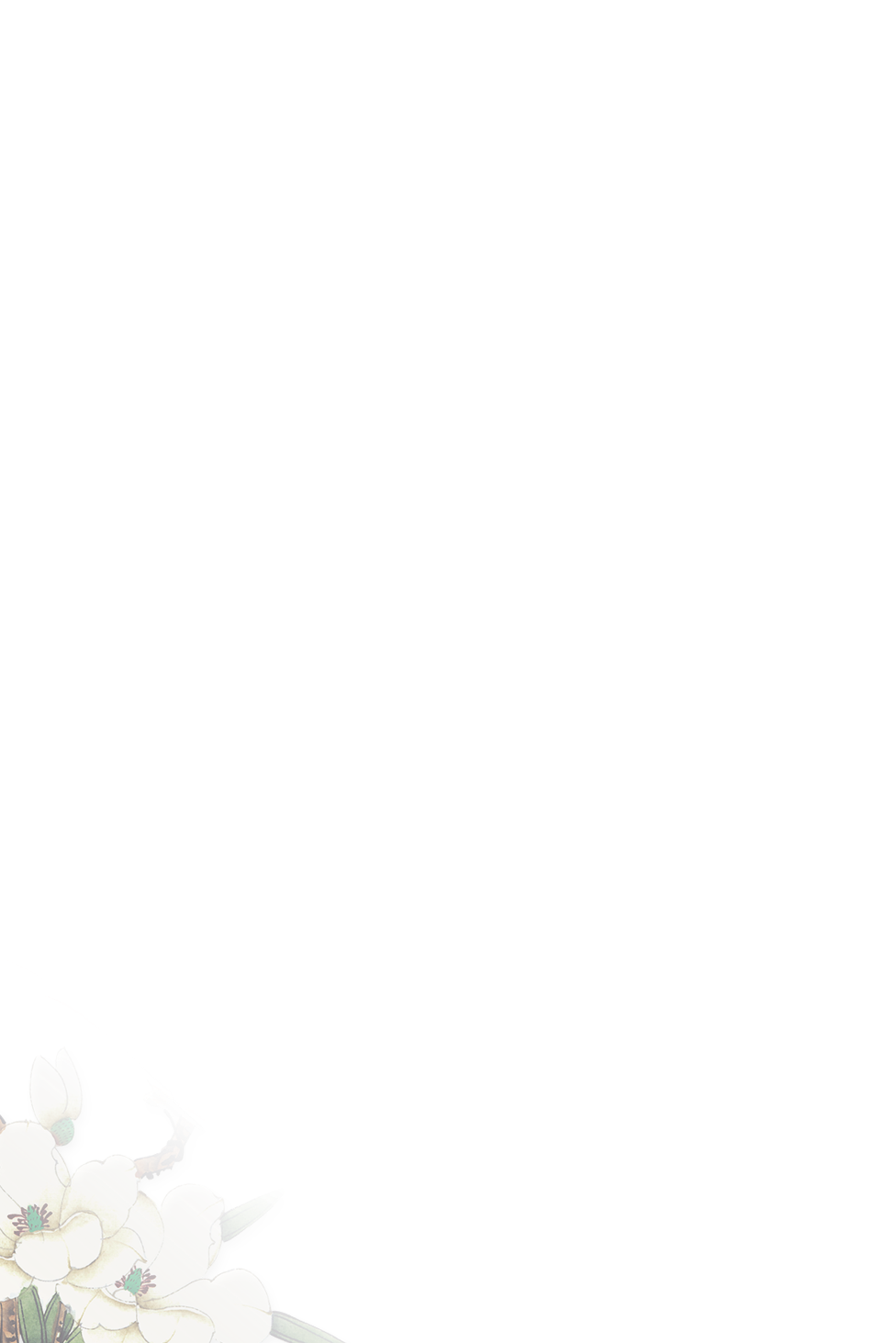 单击此处添加名称
单击此处添加名称
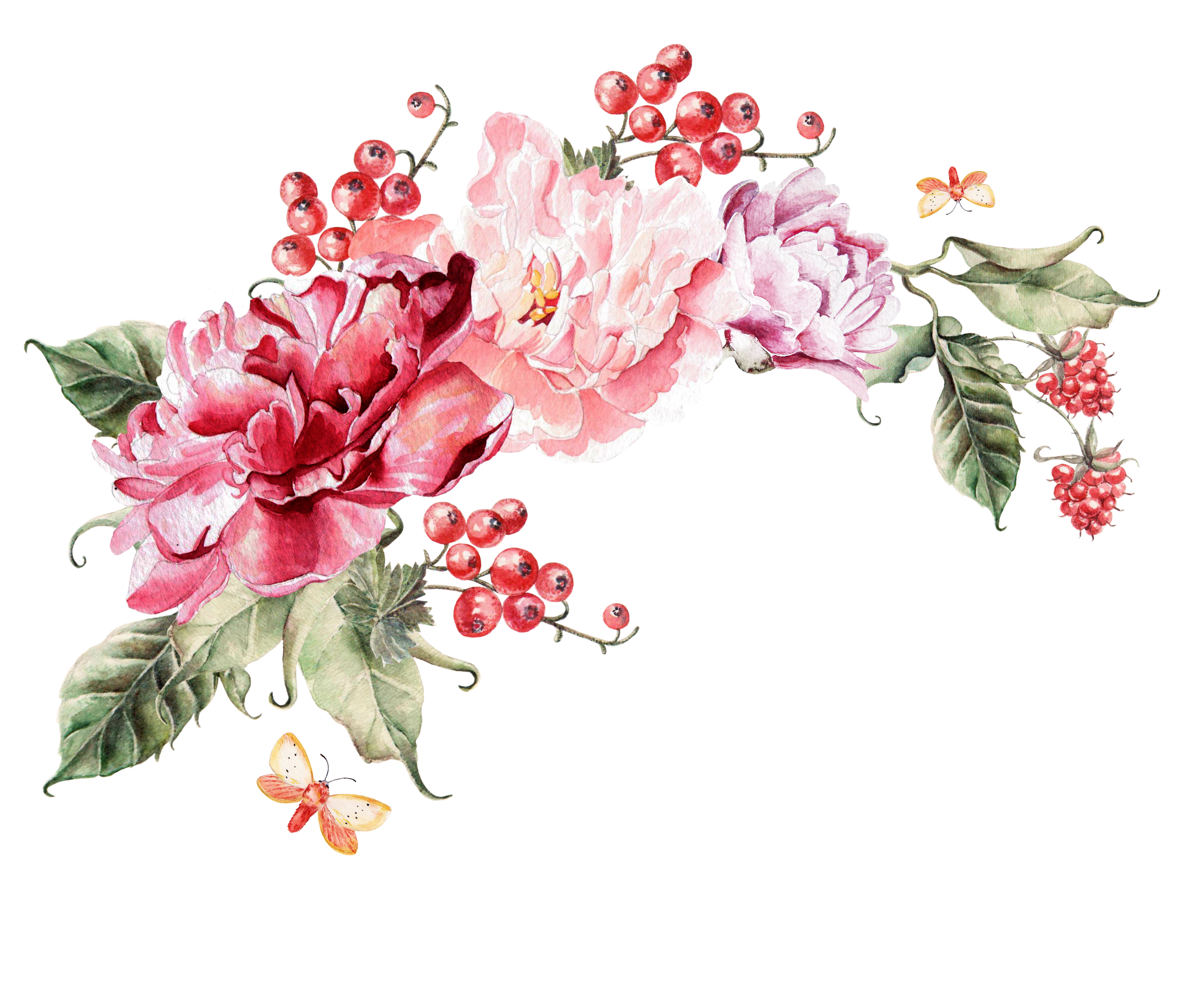 Click here to enter your text.Click here to enter your text.Click here to enter your text.Click here to enter your text.
Click here to enter your text.Click here to enter your text.Click here to enter your text.Click here to enter your text.
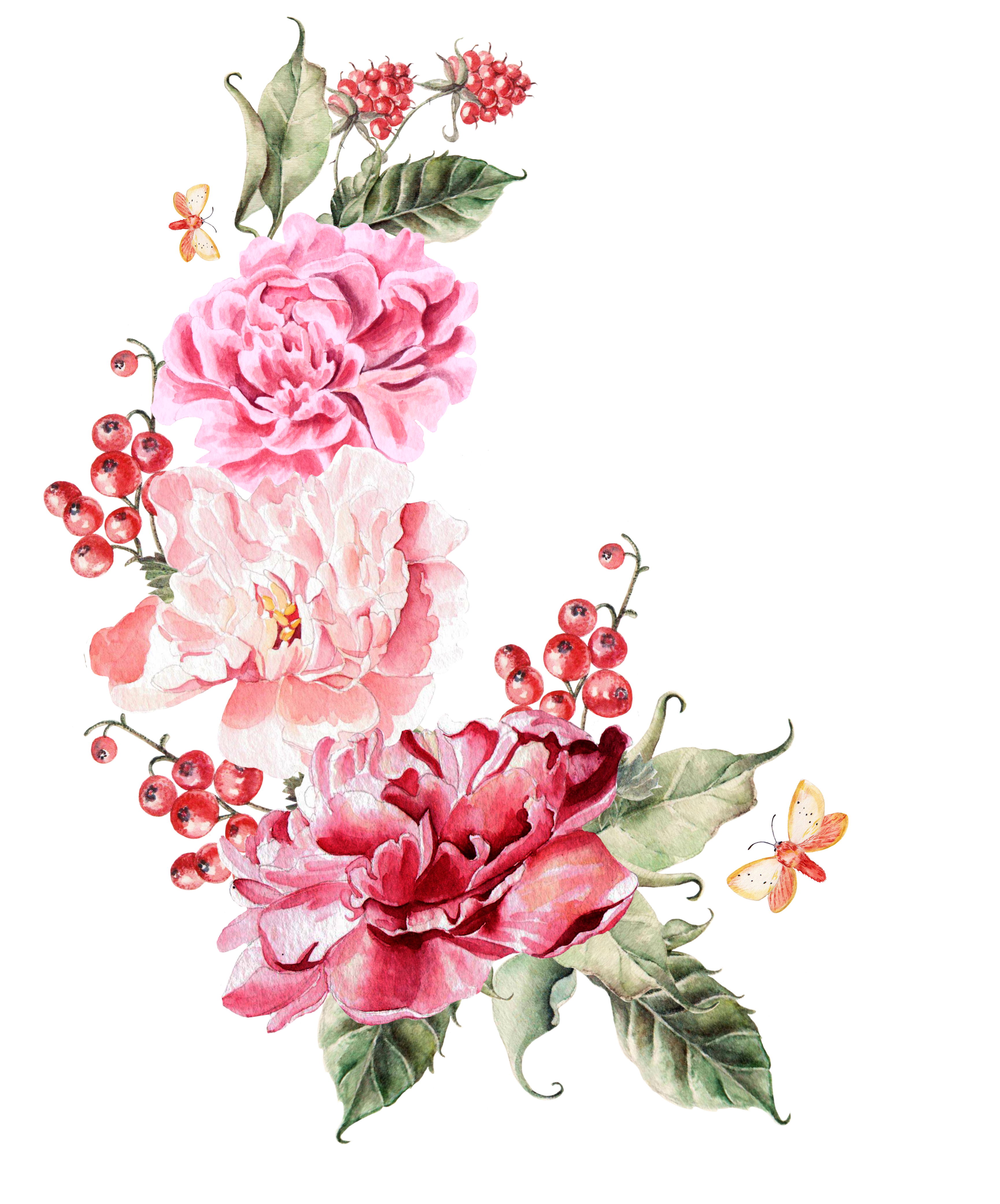 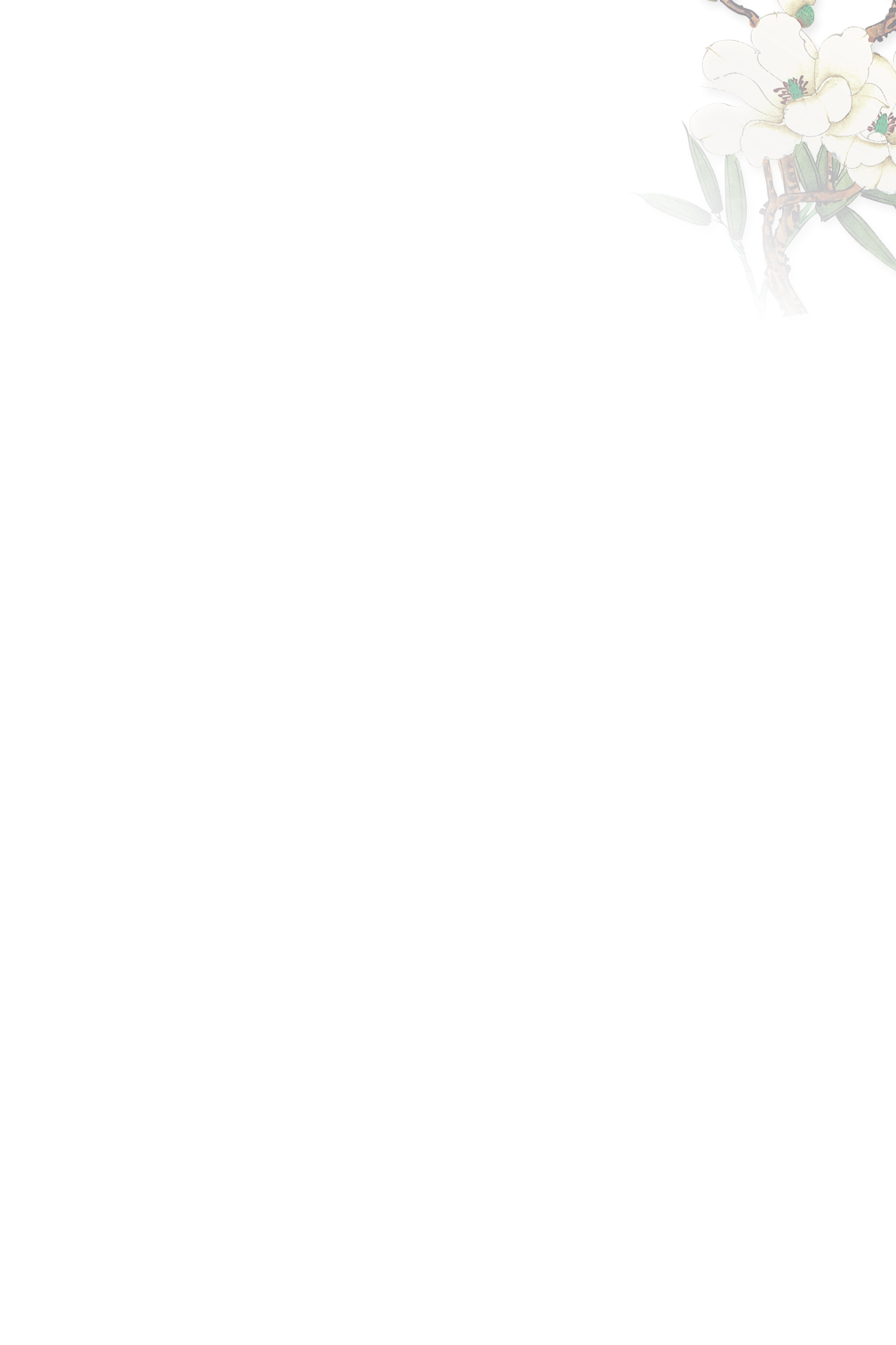 未来工作计划
BACKGROUND AND SIGNIFICANCE OF THE SELECTED TOPIC
01
单击此处添加名称
Click here to enter your text.Click here to enter your text.Click here to enter your text.Click here to enter your text.Click here to enter your text.Click here to enter your text.
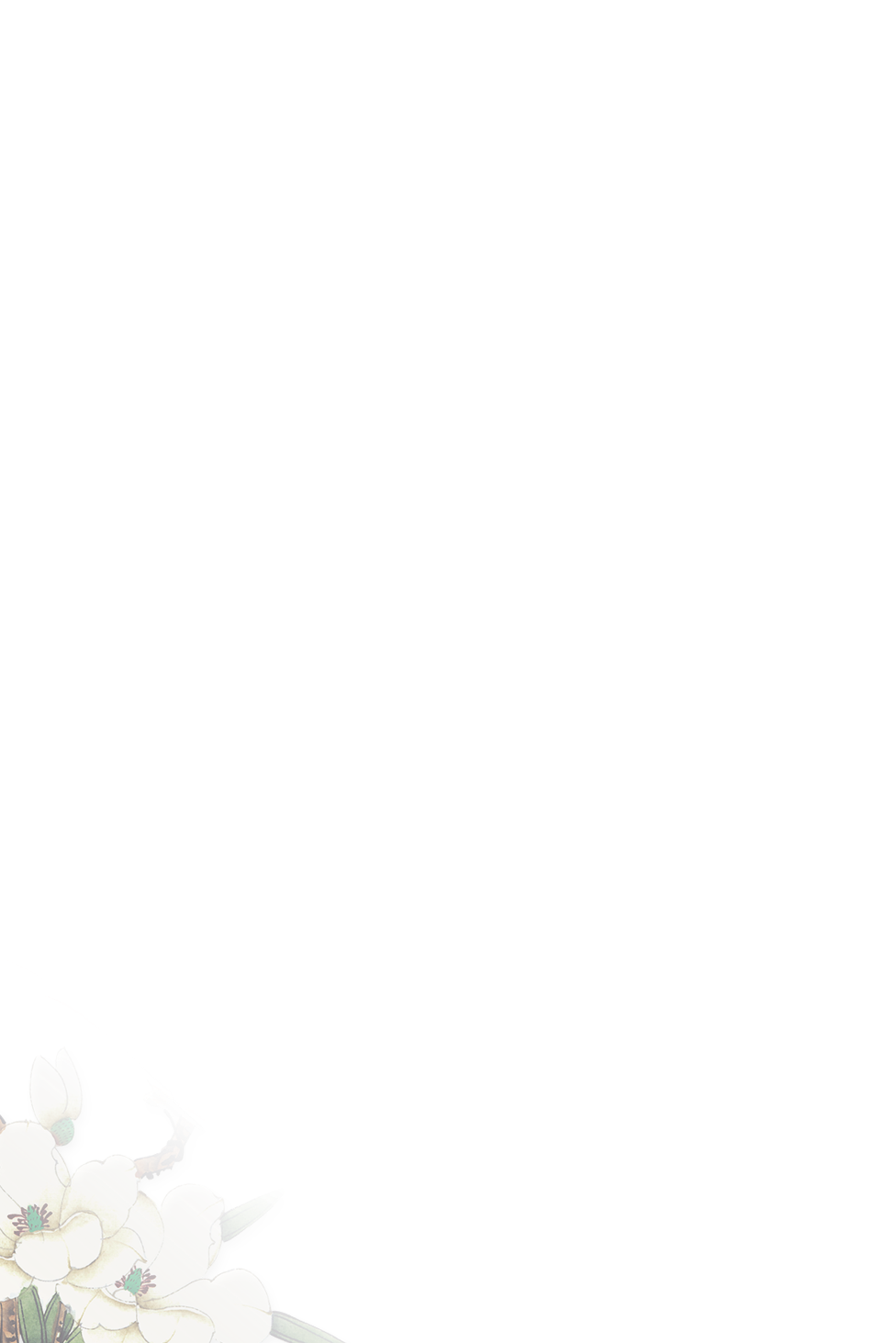 单击此处添加名称
单击此处添加名称
Click here to enter your text.Click here to enter your text.Click here to enter your text.Click here to enter your text.Click here to enter your text.Click here to enter your text.
Click here to enter your text.Click here to enter your text.Click here to enter your text.Click here to enter your text.Click here to enter your text.Click here to enter your text.
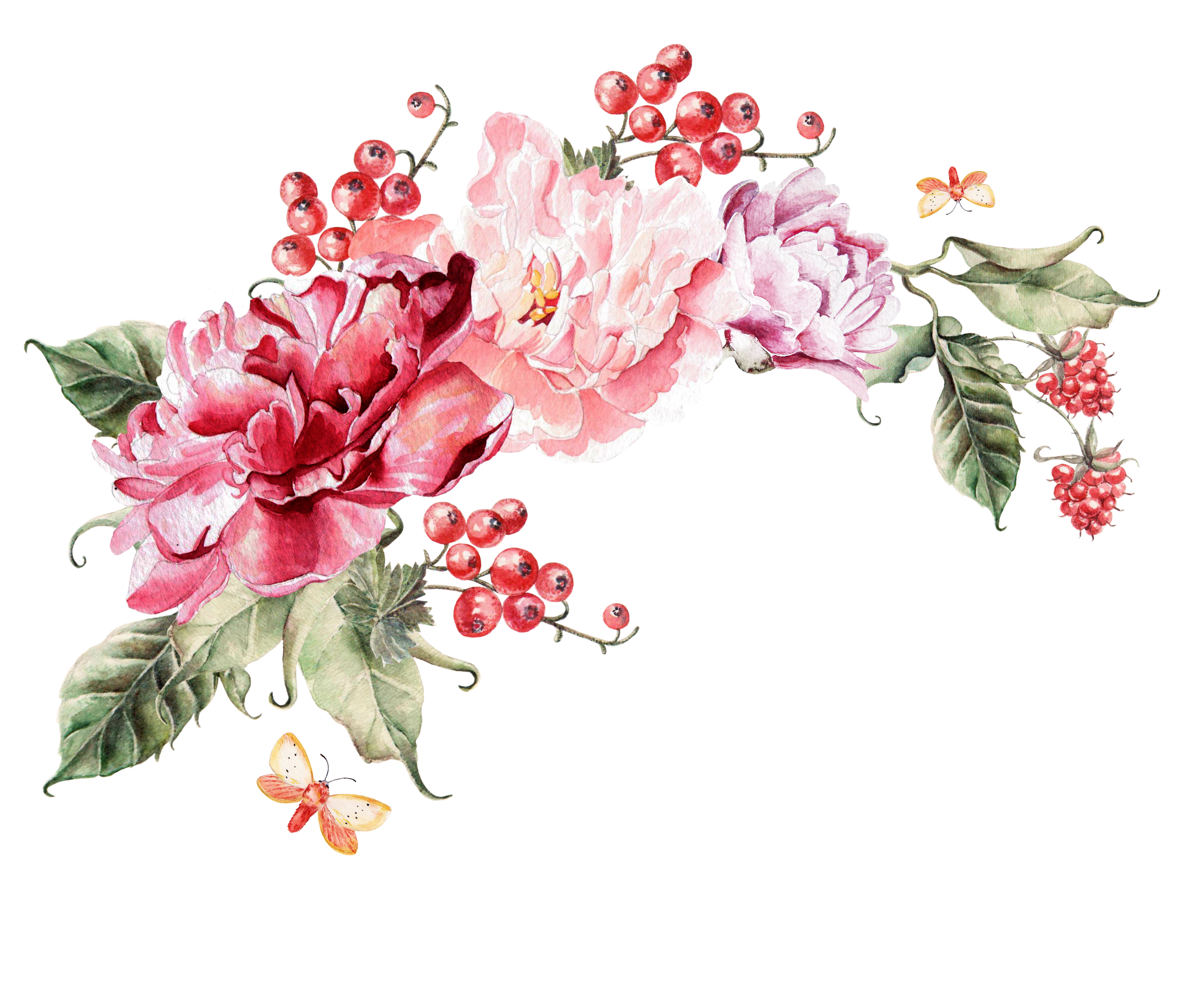 02
03
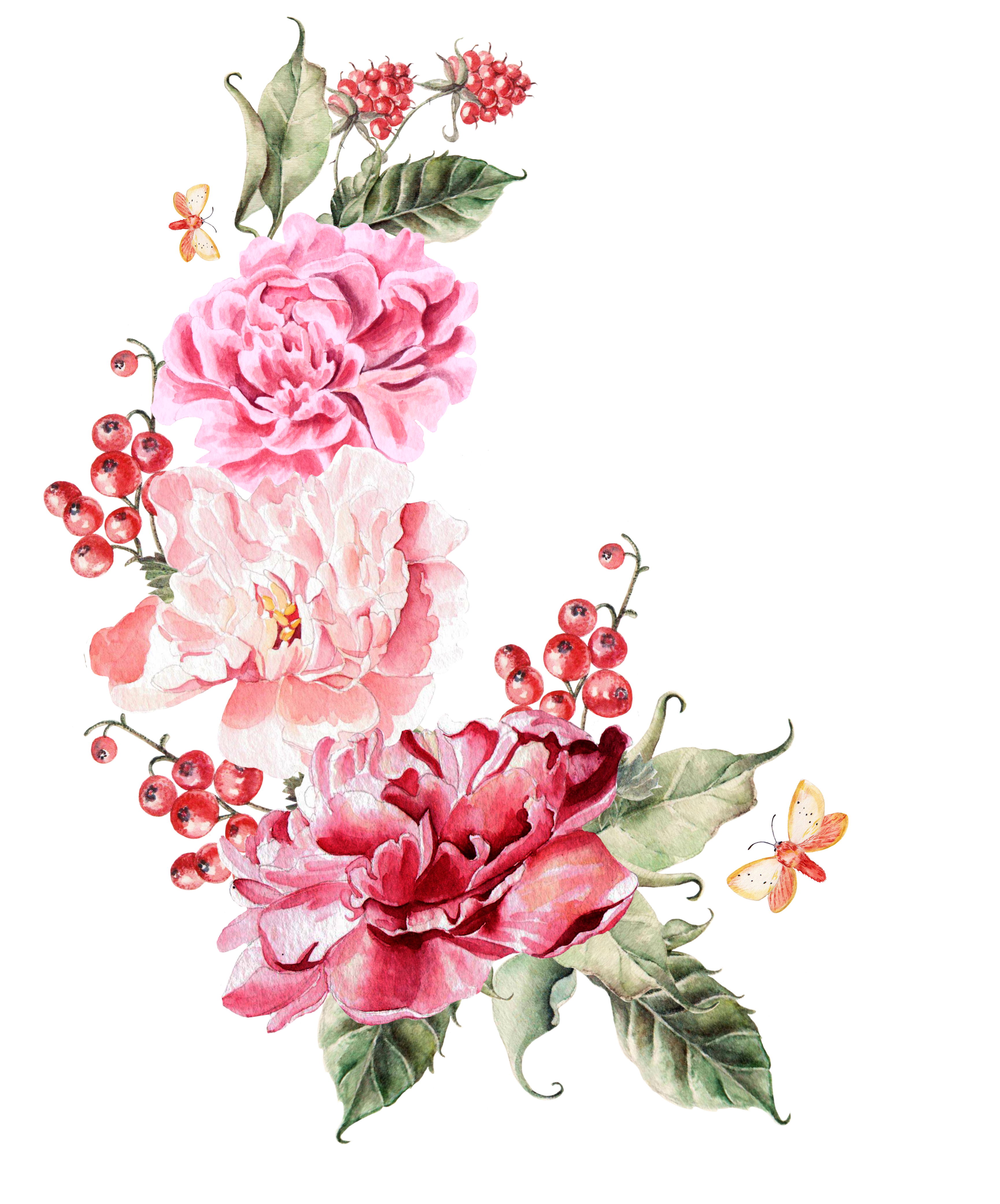 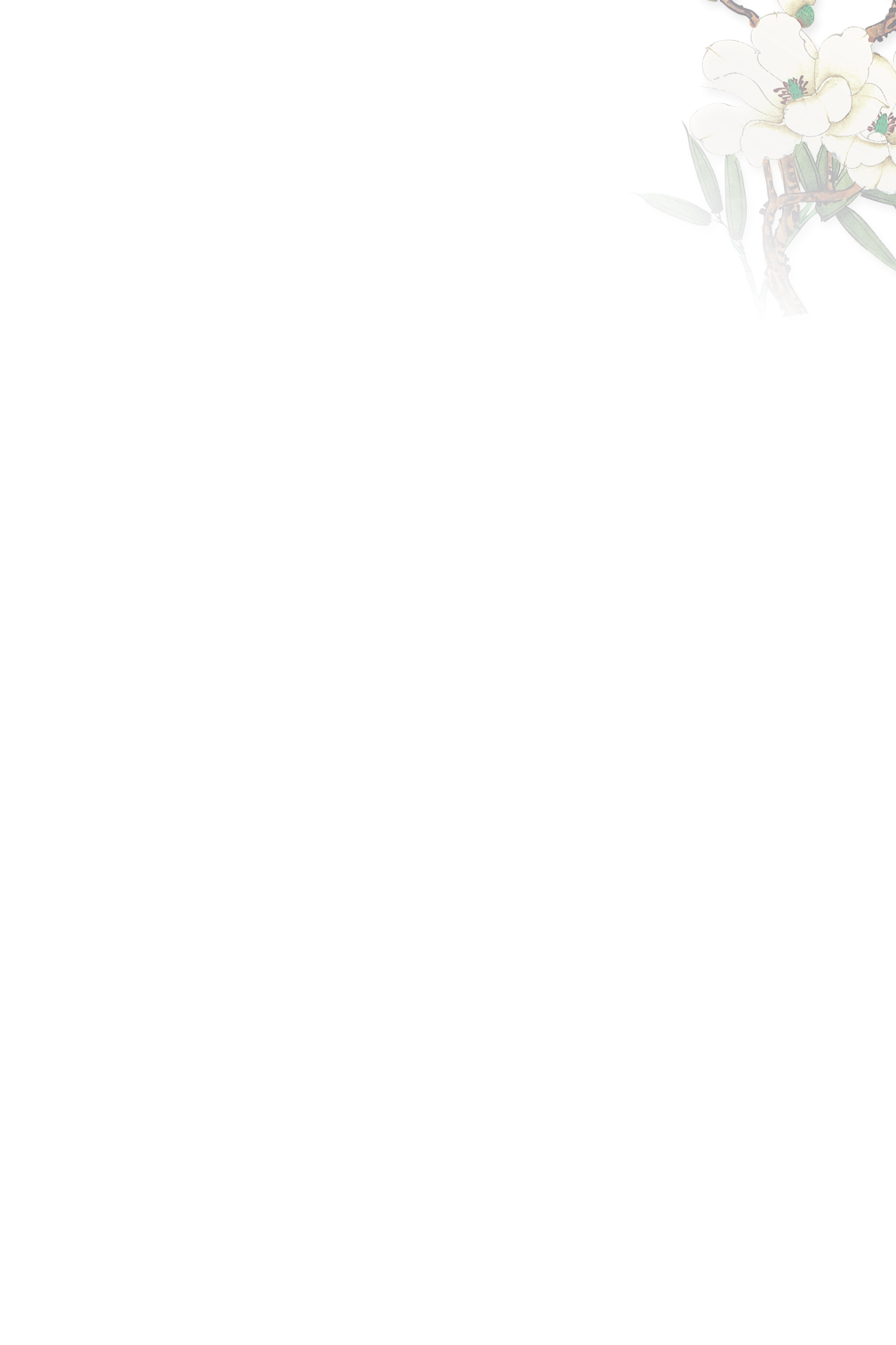 未来工作计划
BACKGROUND AND SIGNIFICANCE OF THE SELECTED TOPIC
您的内容打在这里，或者通过复制您的文本后，在此框中选择粘贴。您的内容打在这里，或者通过复制您的文本后，在此框中选择粘贴。
您的内容打在这里，或者通过复制您的文本后，在此框中选择粘贴。您的内容打在这里，或者通过复制您的文本后，在此框中选择粘贴。
2015
2017
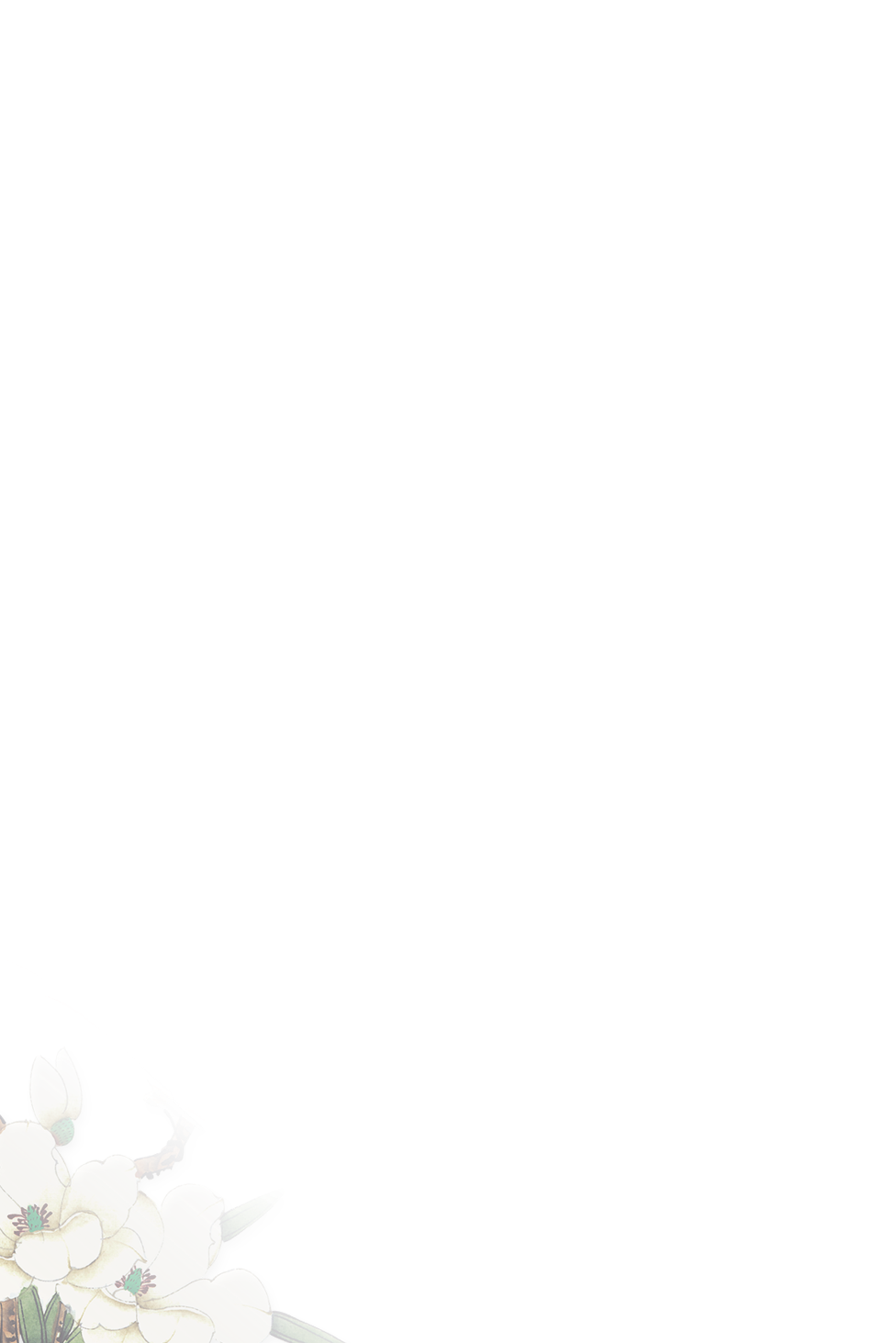 2018
2016
您的内容打在这里，或者通过复制您的文本后，在此框中选择粘贴。您的内容打在这里，或者通过复制您的文本后，在此框中选择粘贴。
您的内容打在这里，或者通过复制您的文本后，在此框中选择粘贴。您的内容打在这里，或者通过复制您的文本后，在此框中选择粘贴。
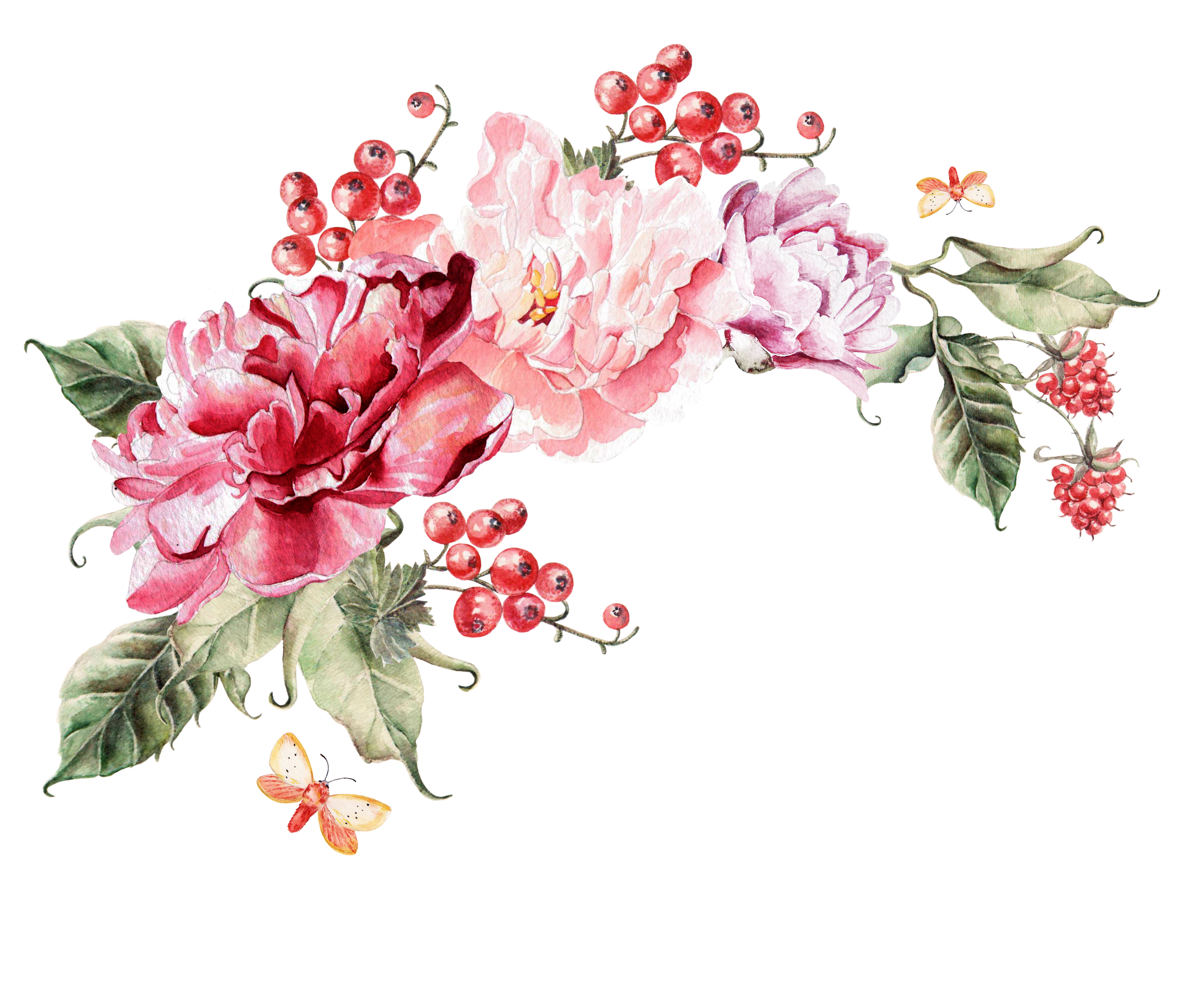 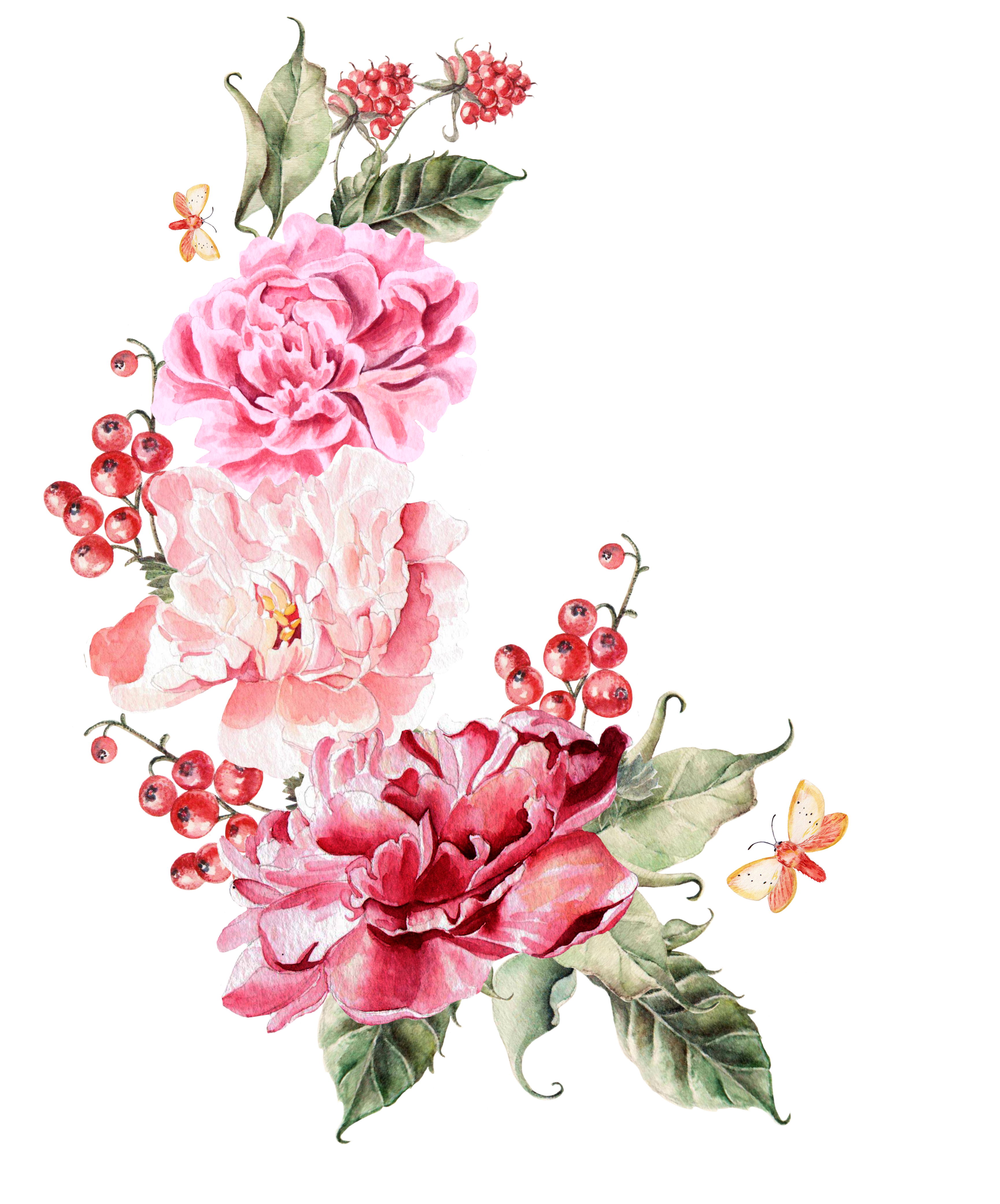 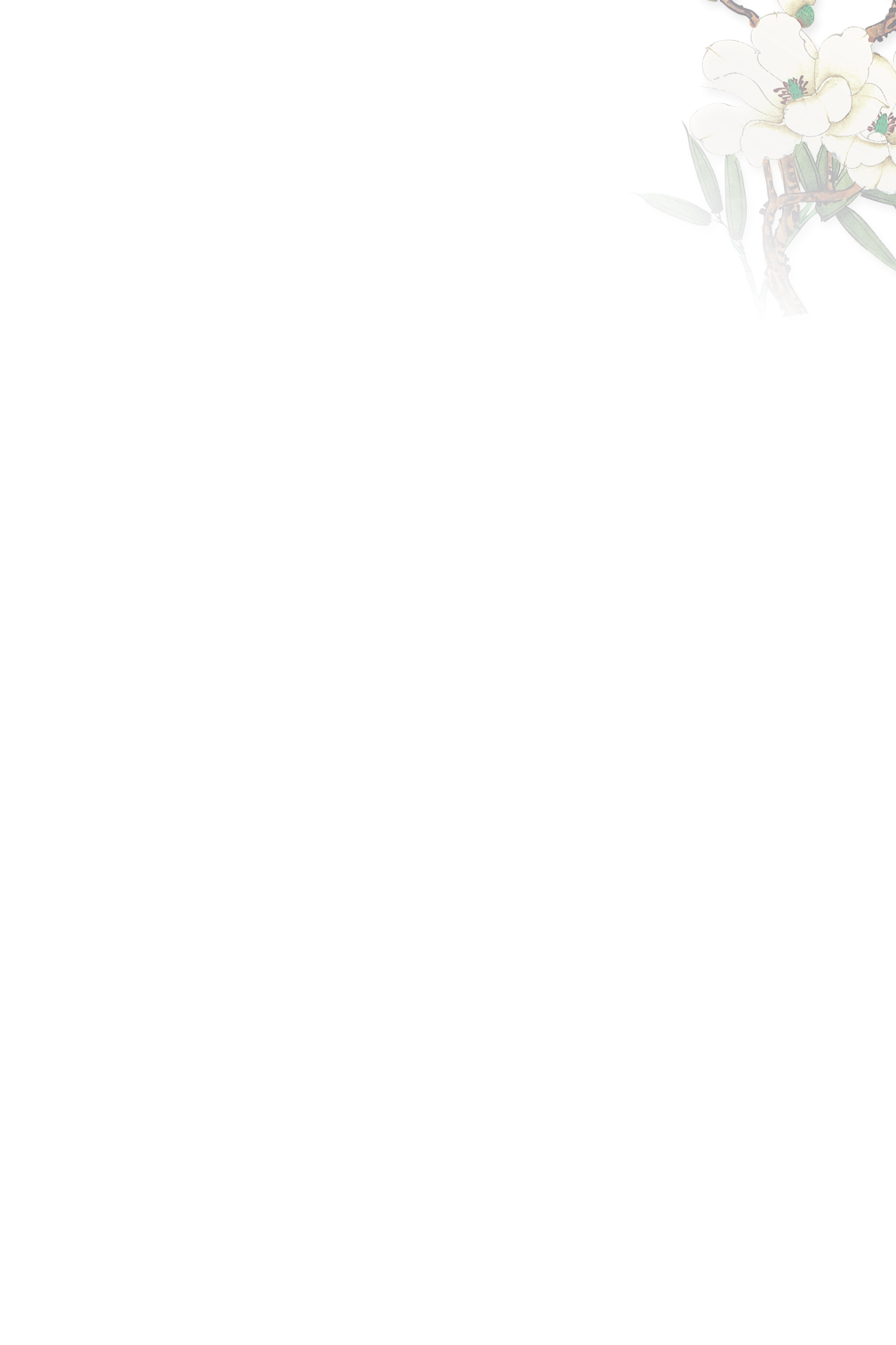 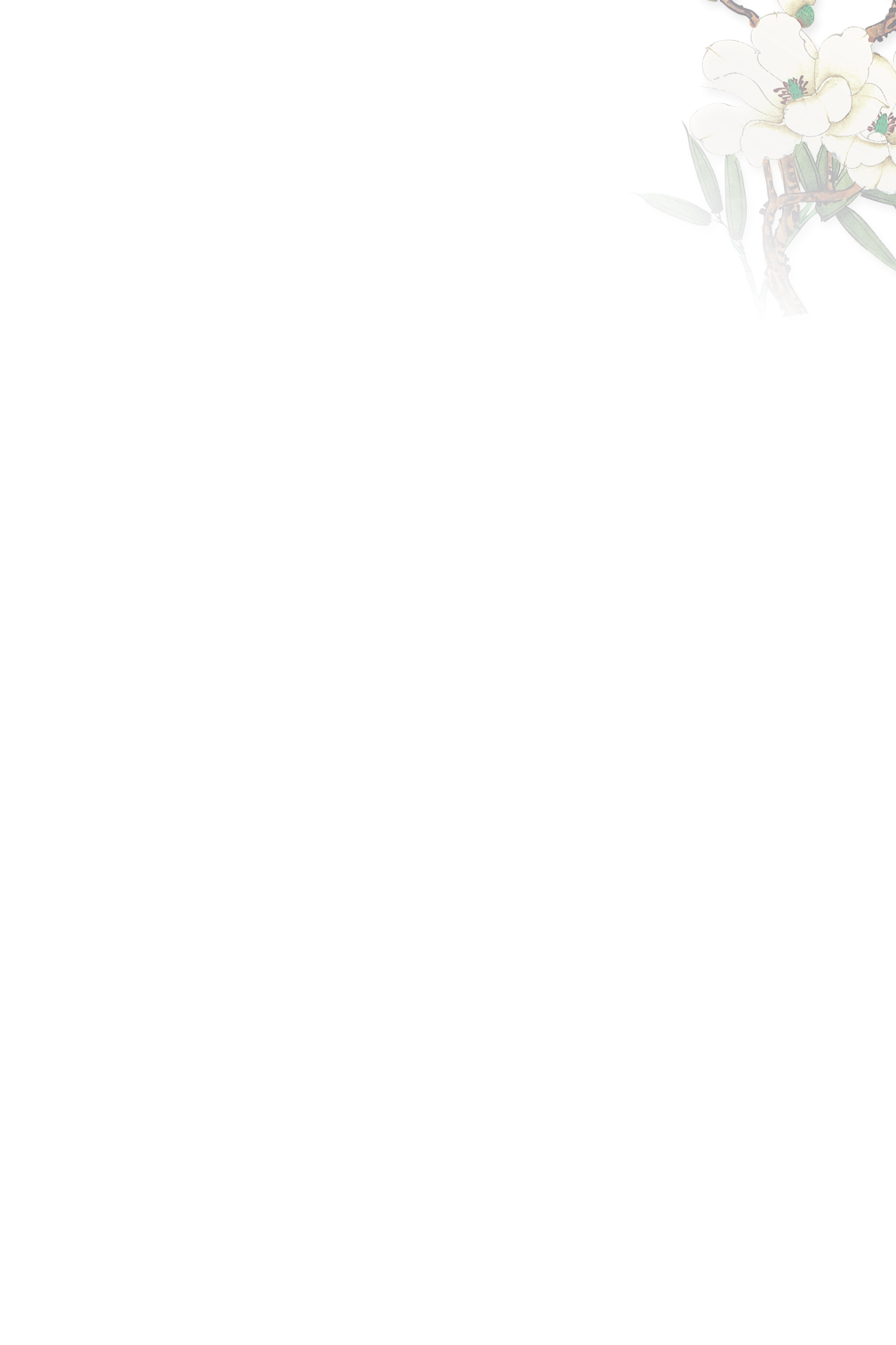 谢谢您的观看
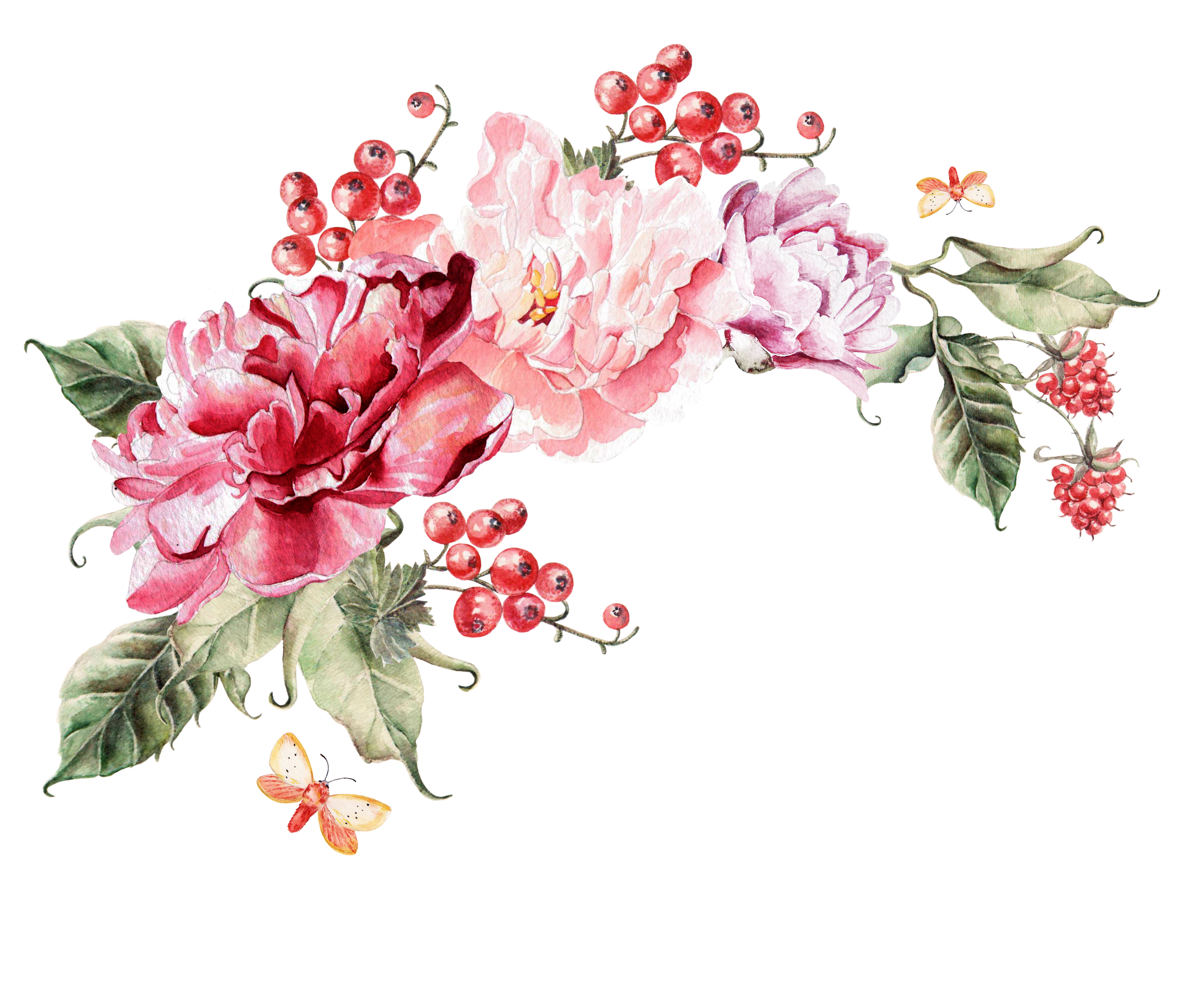 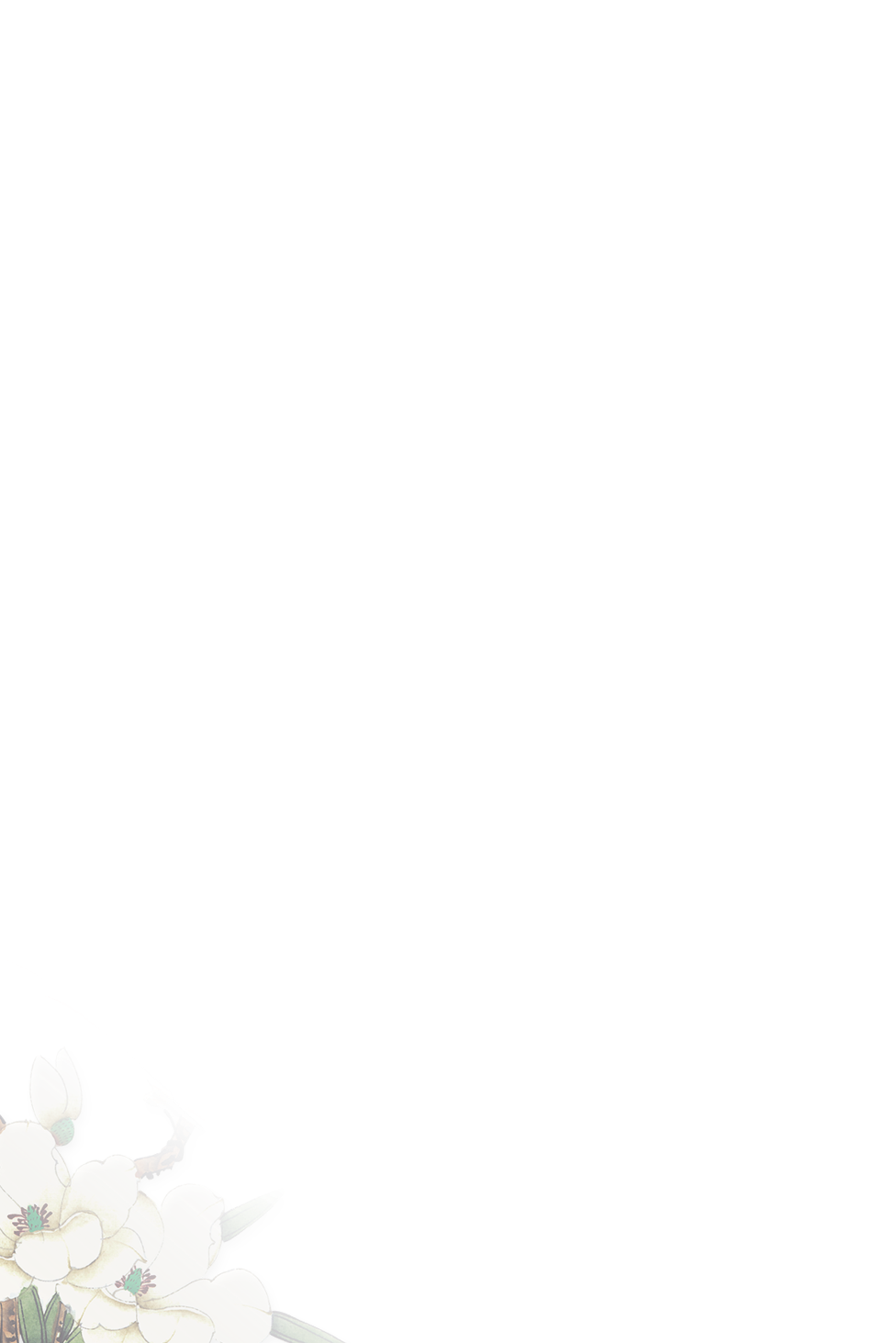 FRESH AND ELEGANT GRADUATION REPLY TEMPLATE
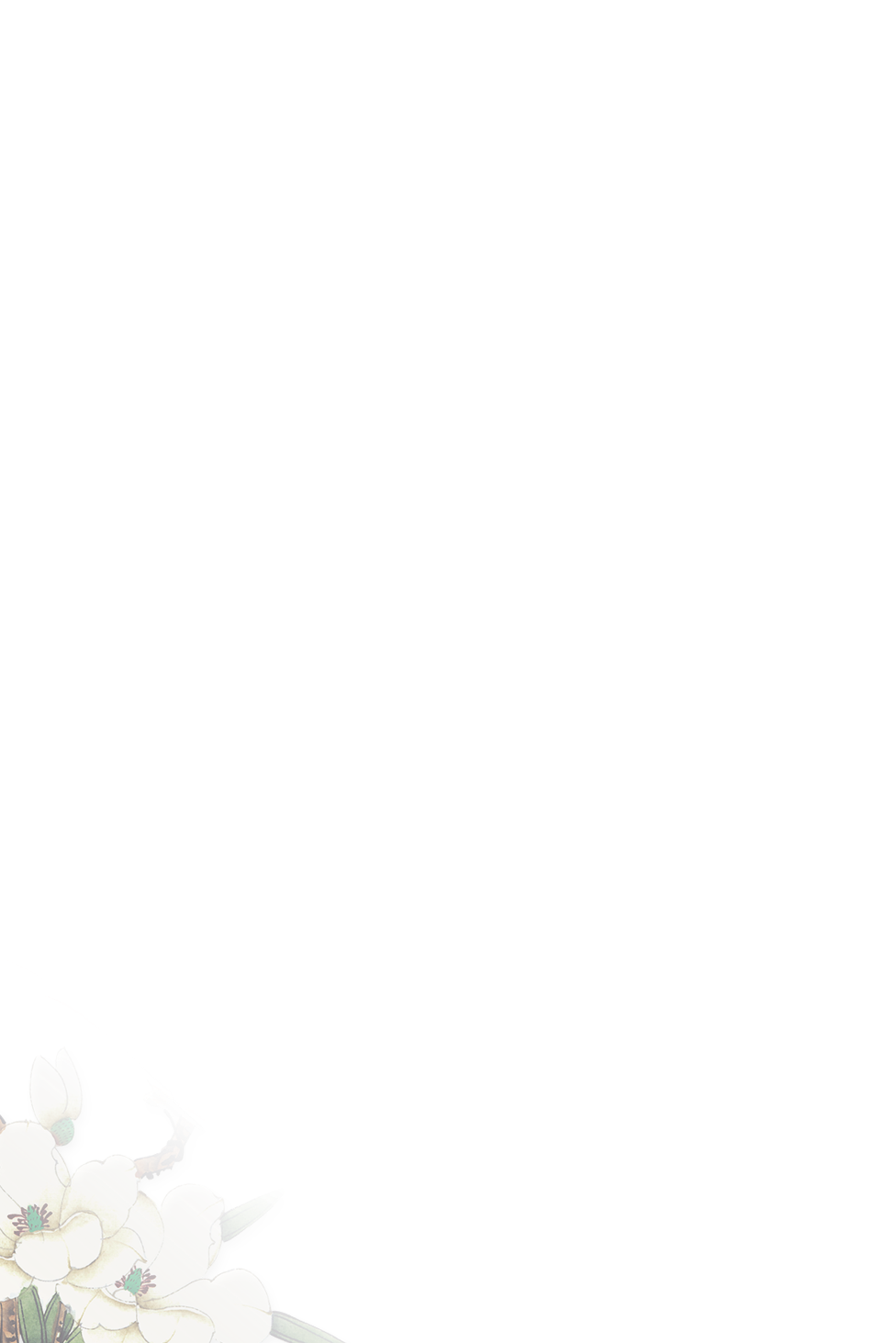 Lorem ipsum dolor sit amet, consectetur adipiscing elit. Donec luctus nibh sit amet sem vulputate venenatis bibendum orci pulvinar.